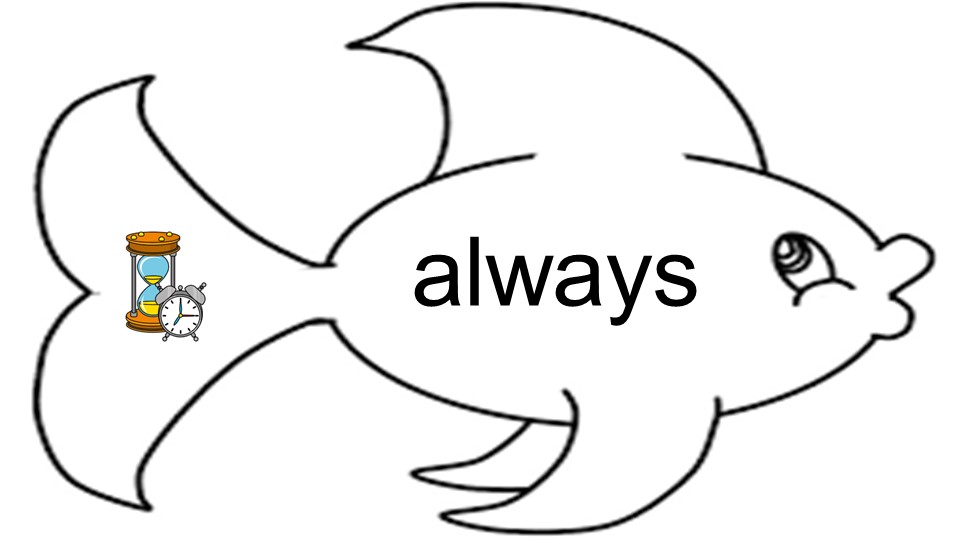 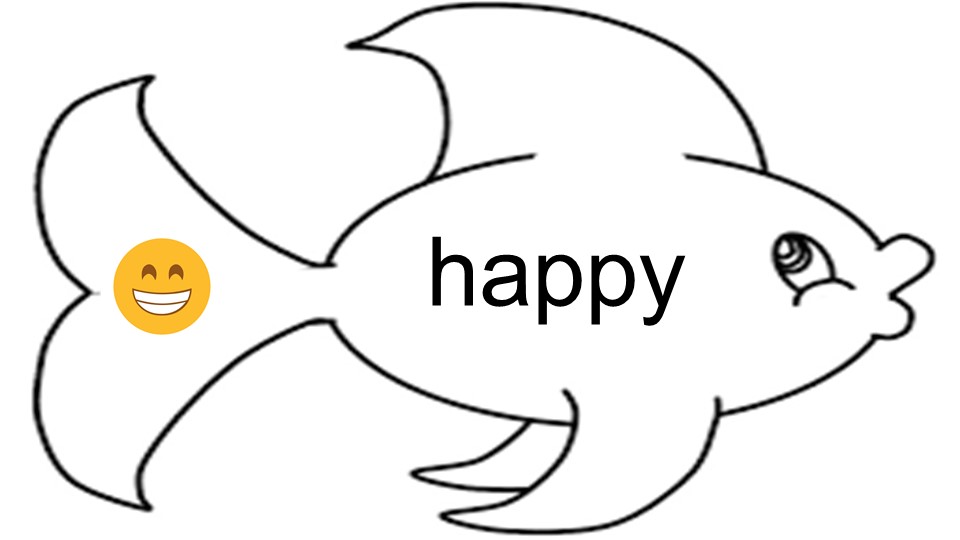 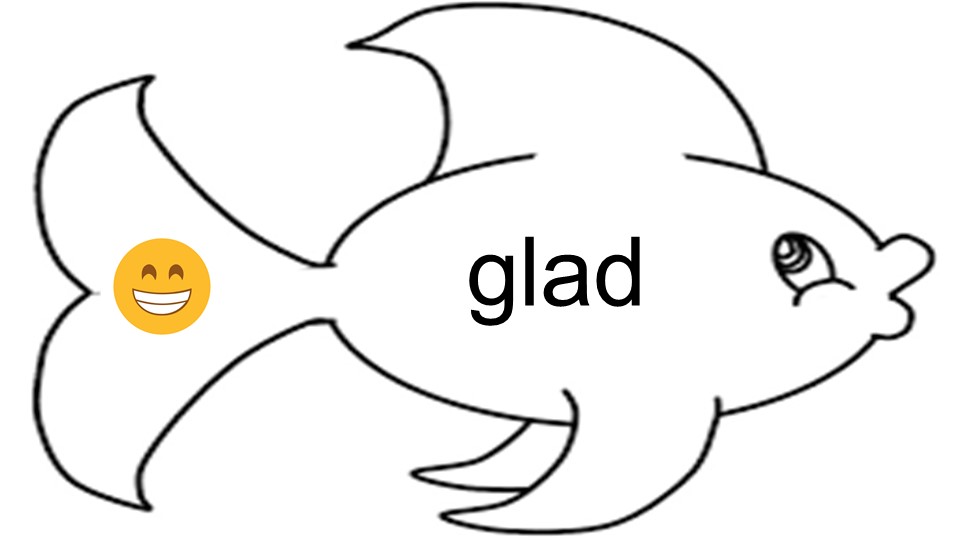 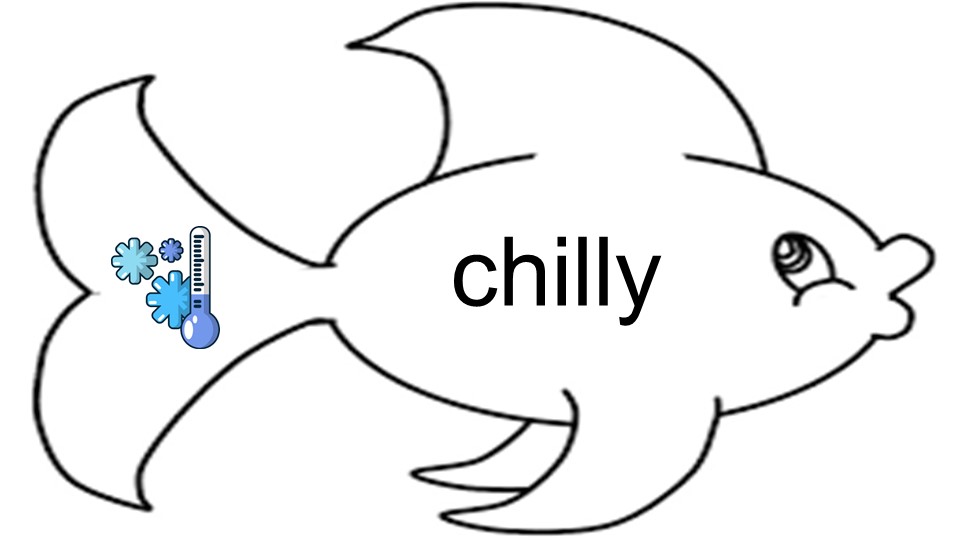 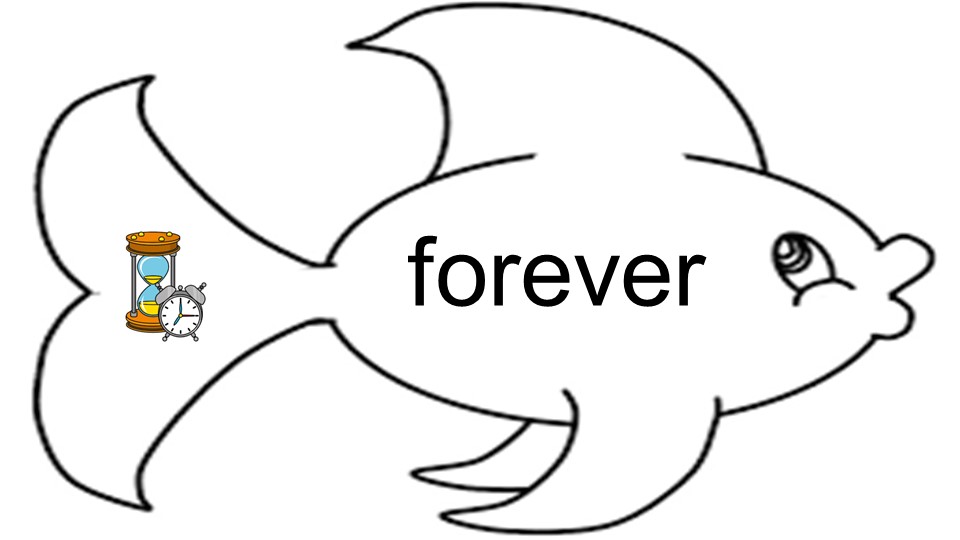 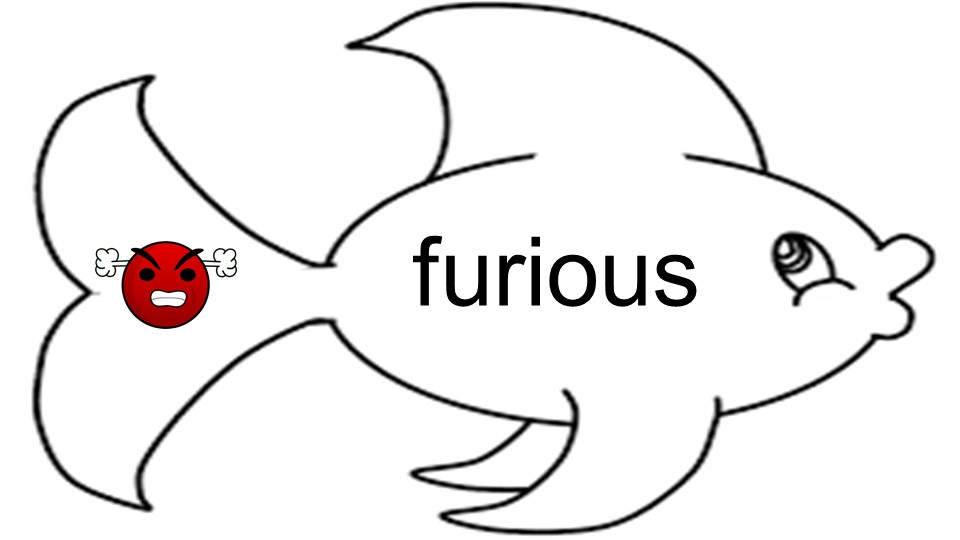 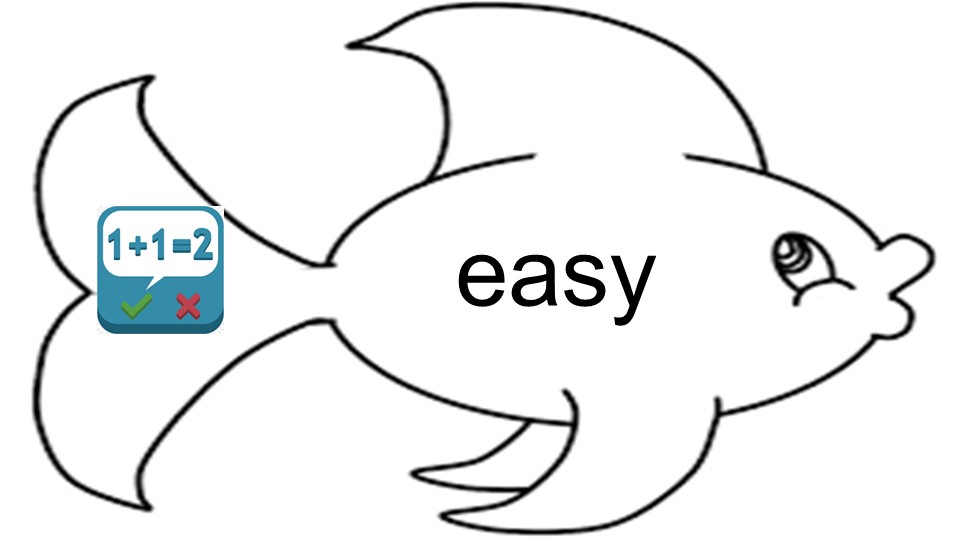 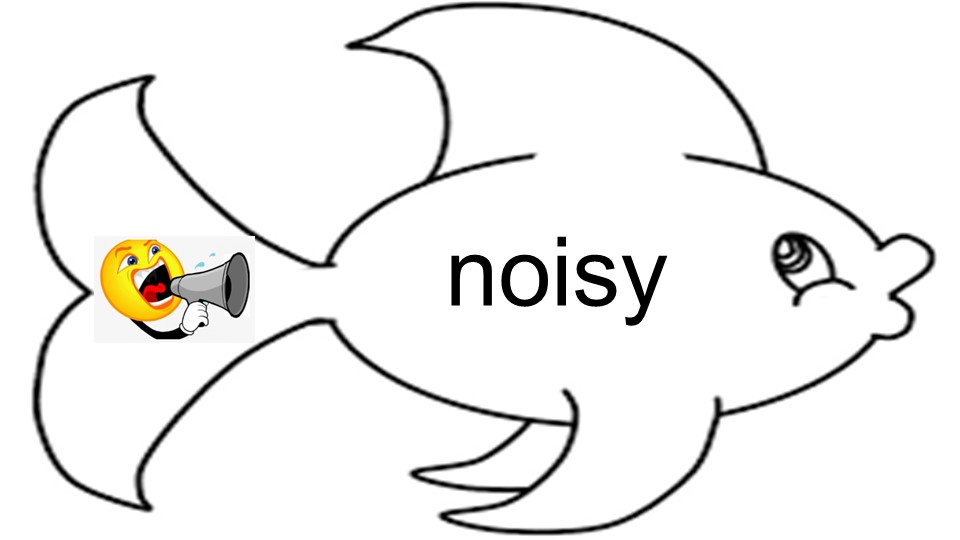 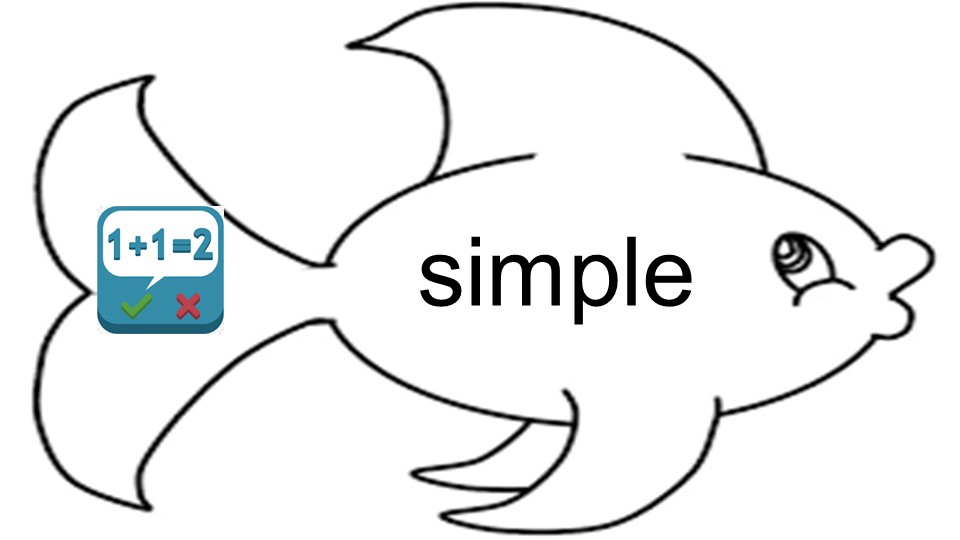 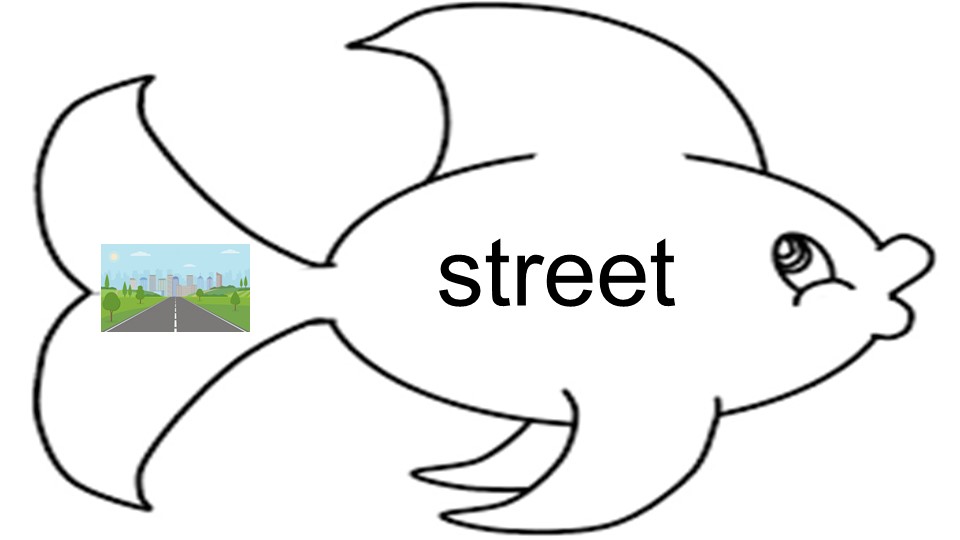 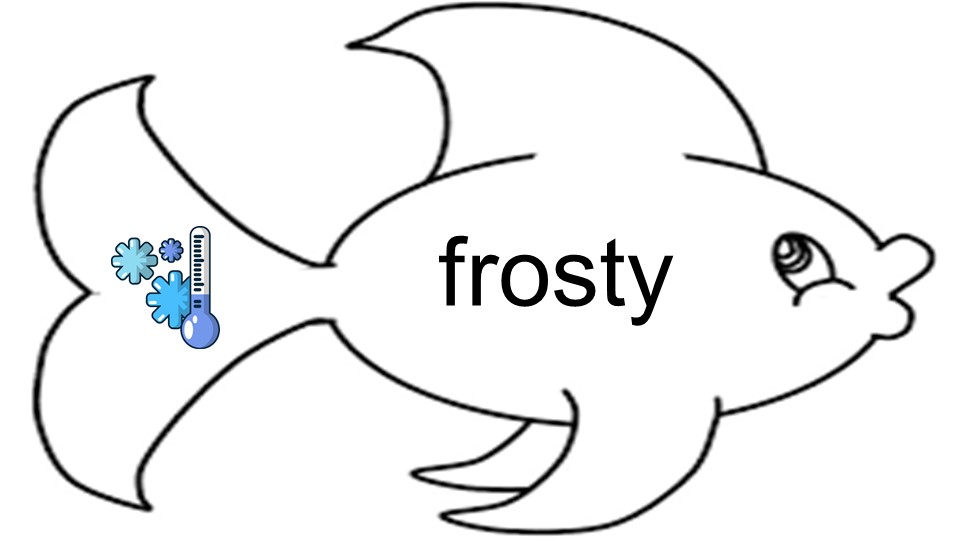 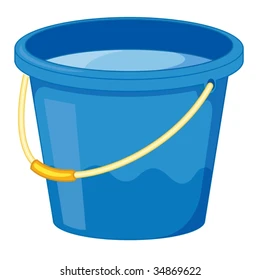 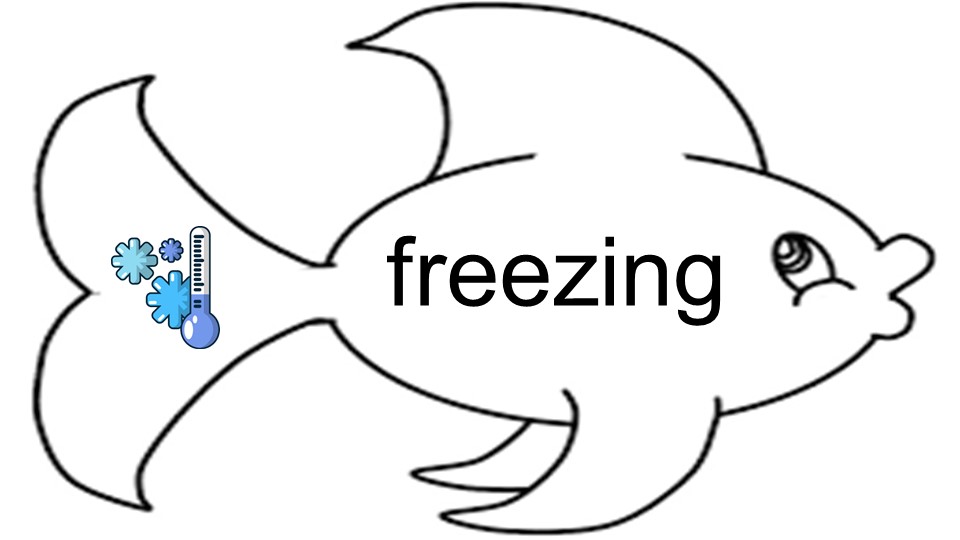 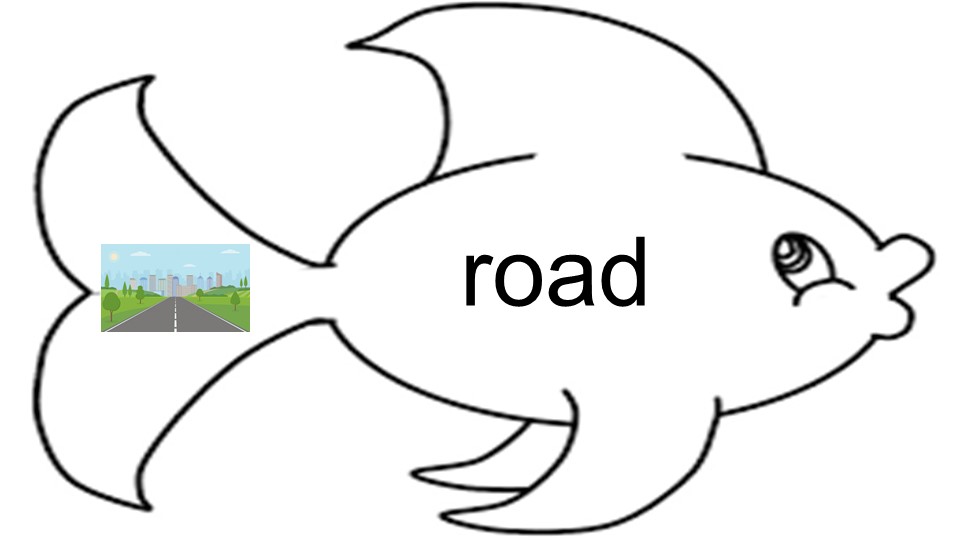 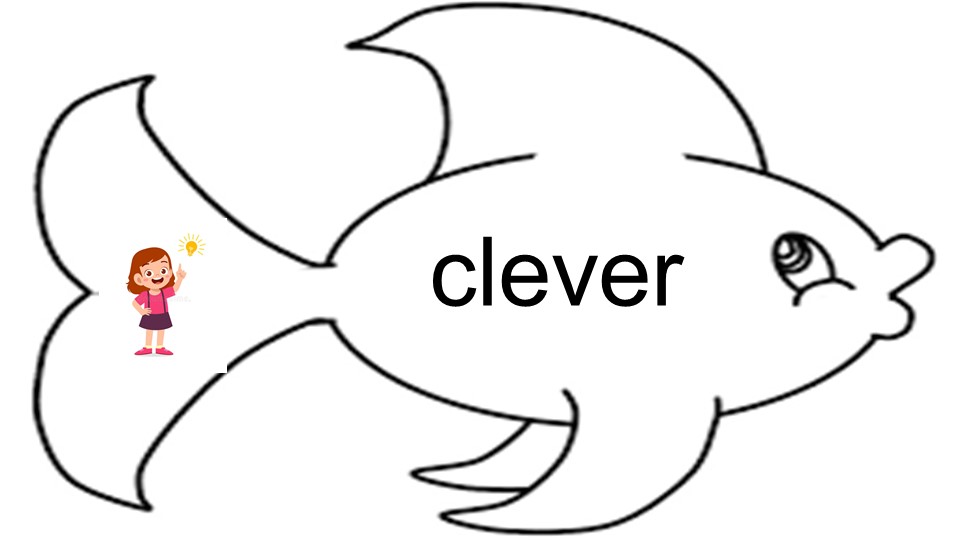 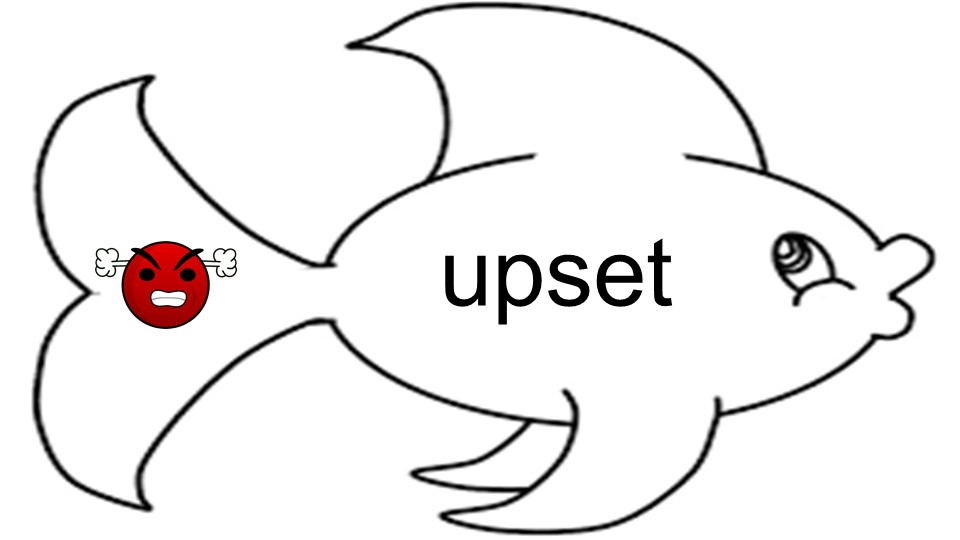 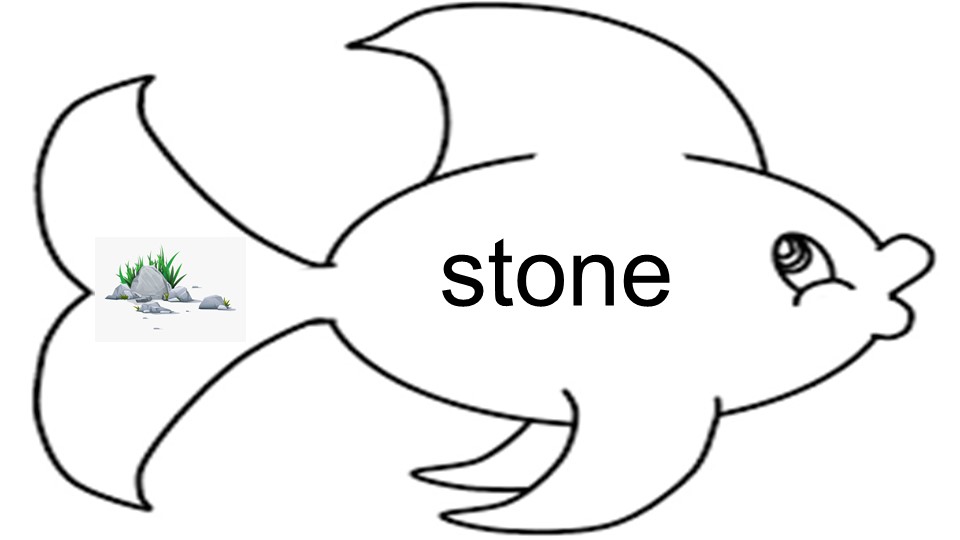 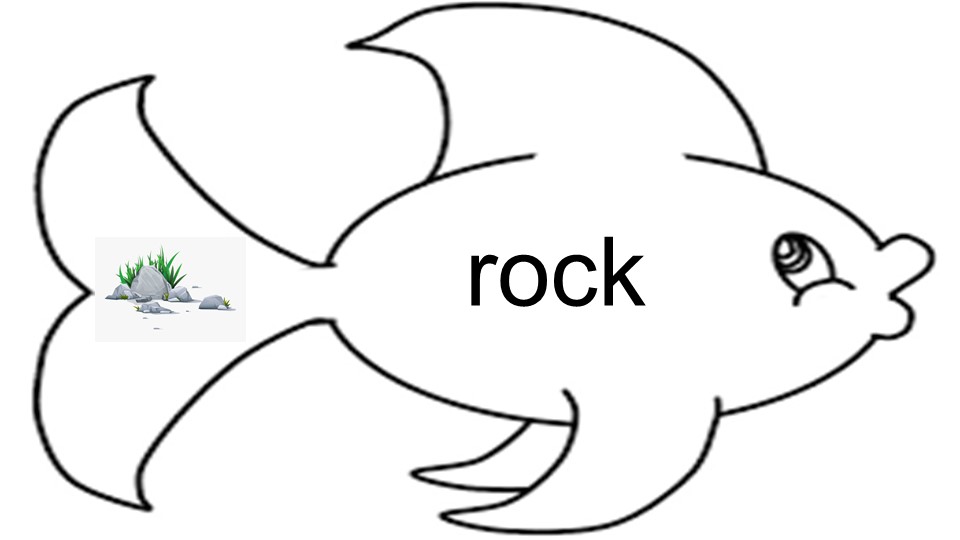 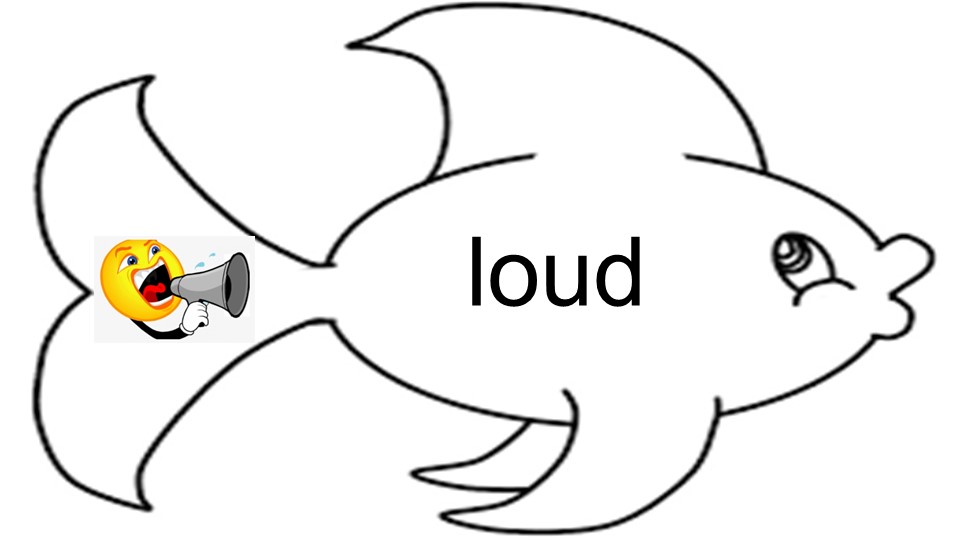 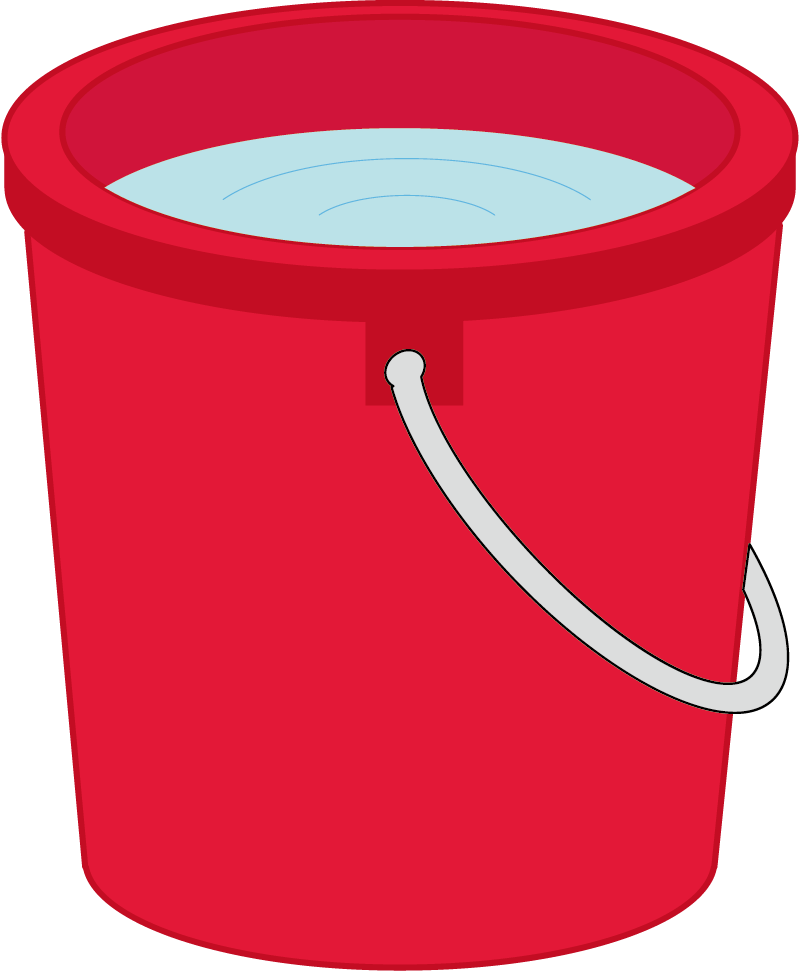 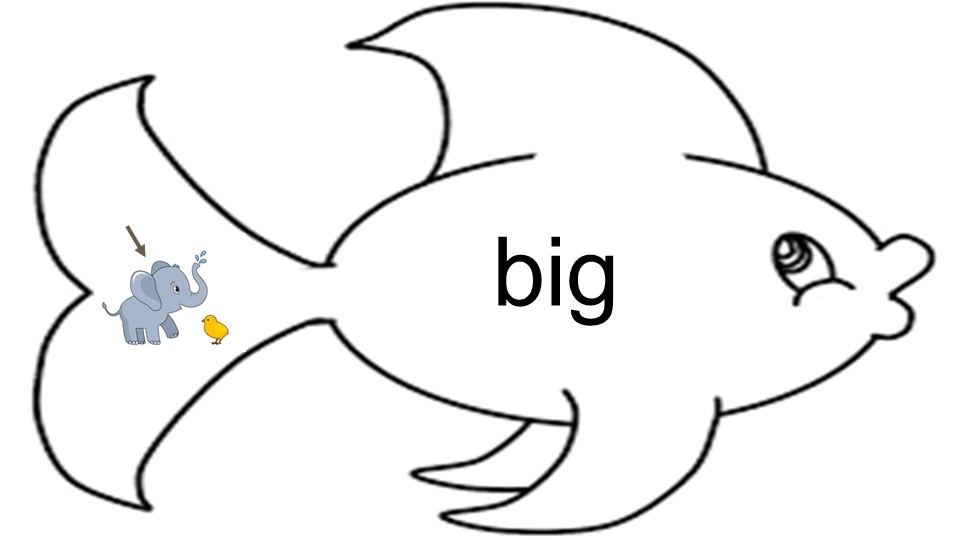 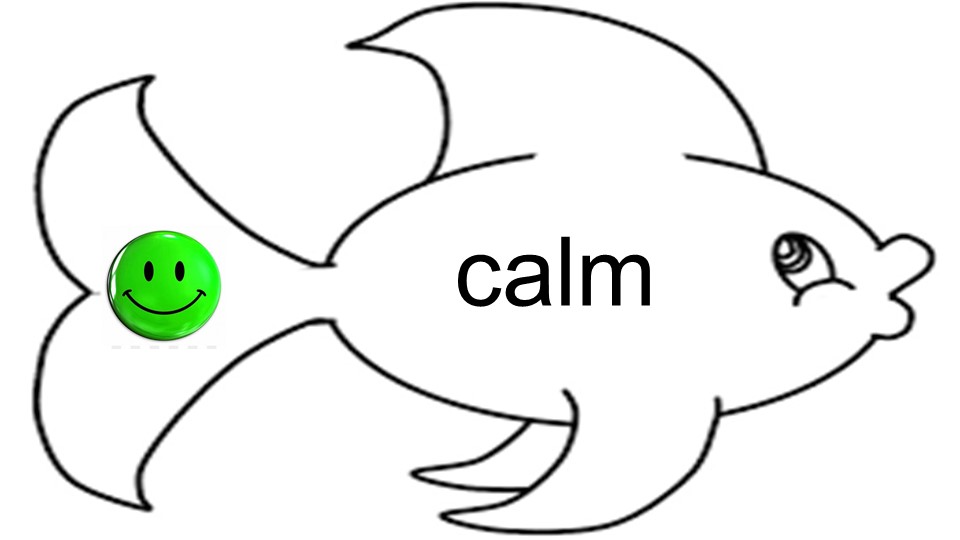 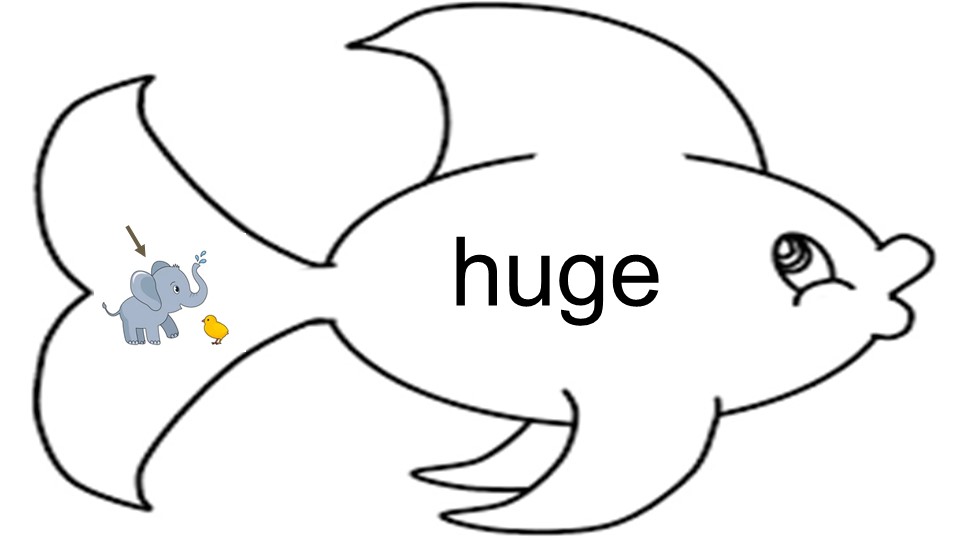 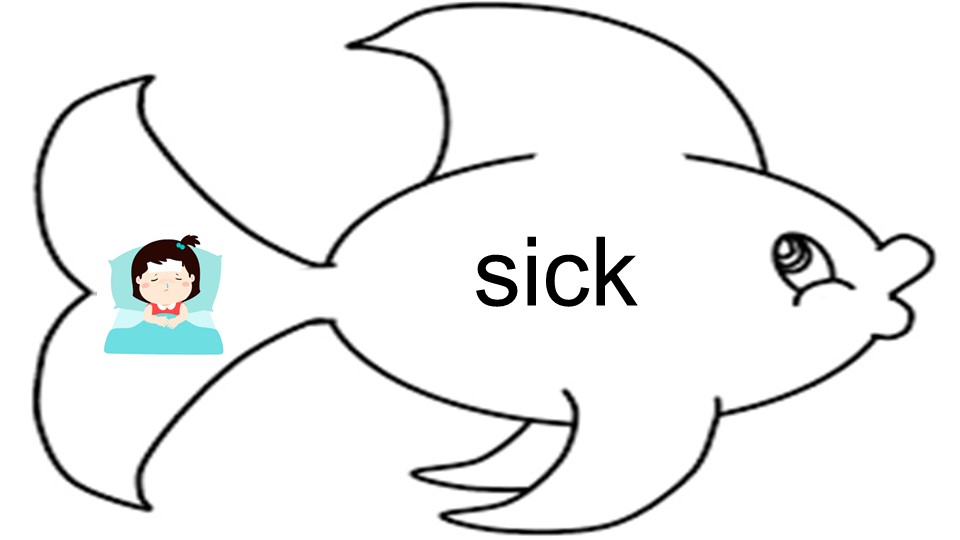 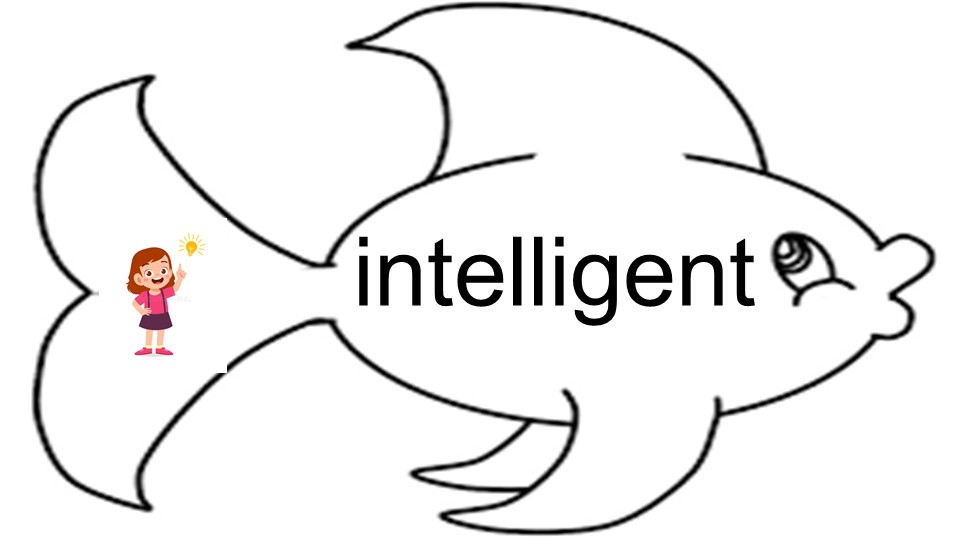 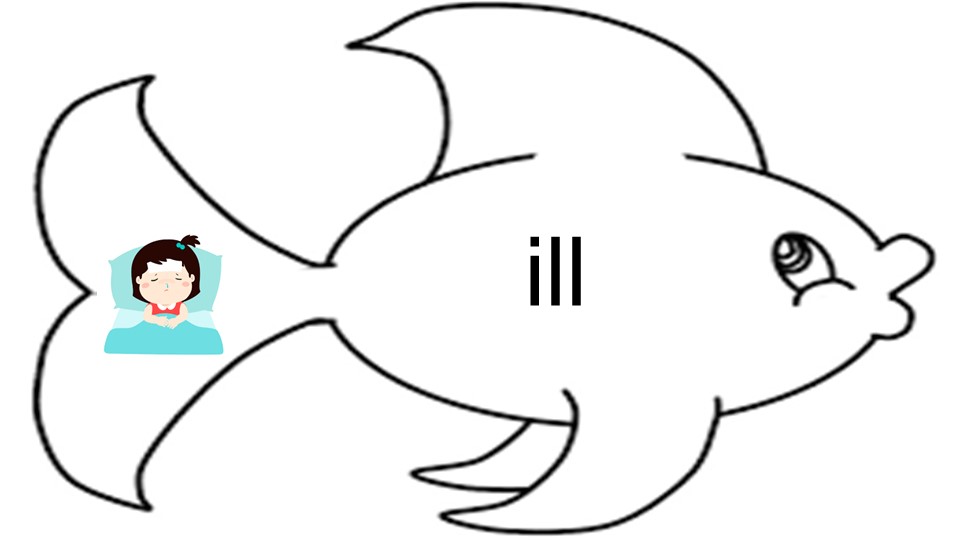 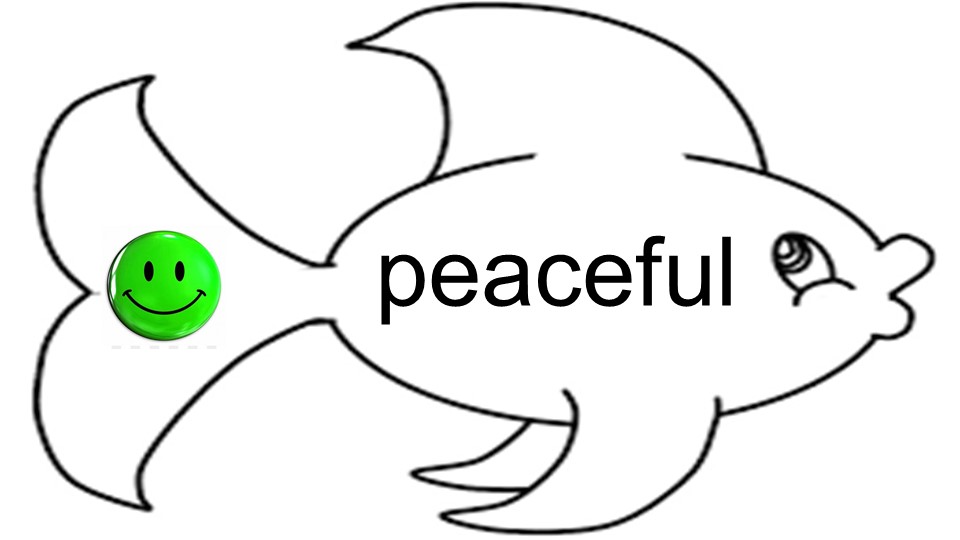 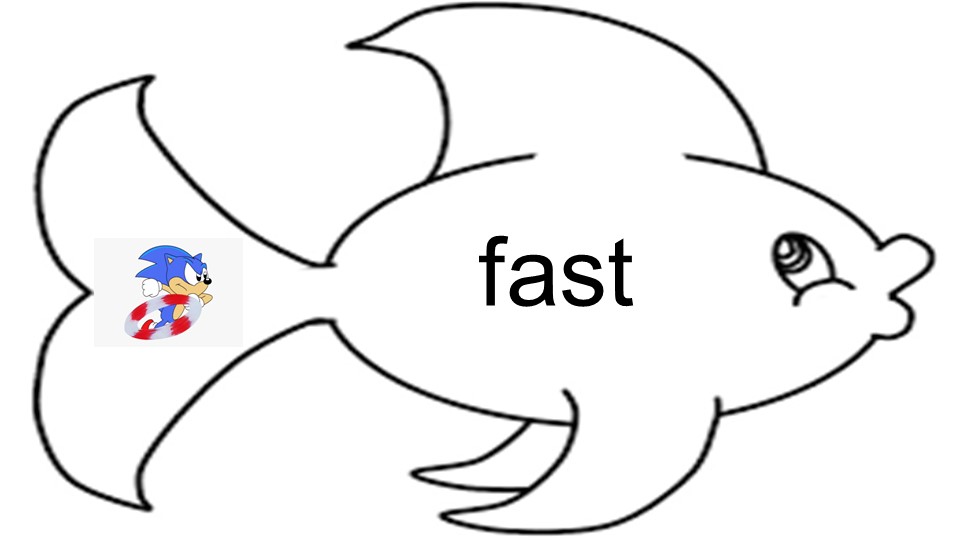 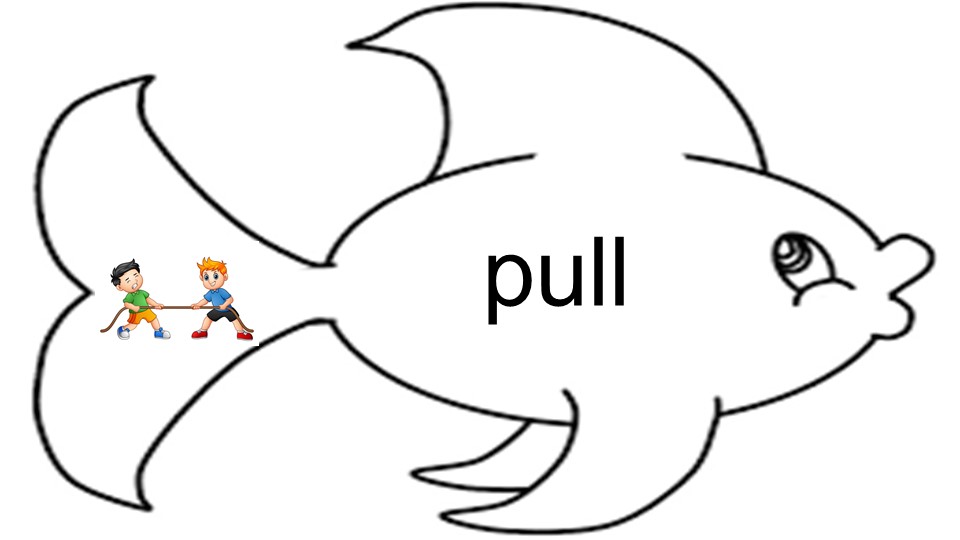 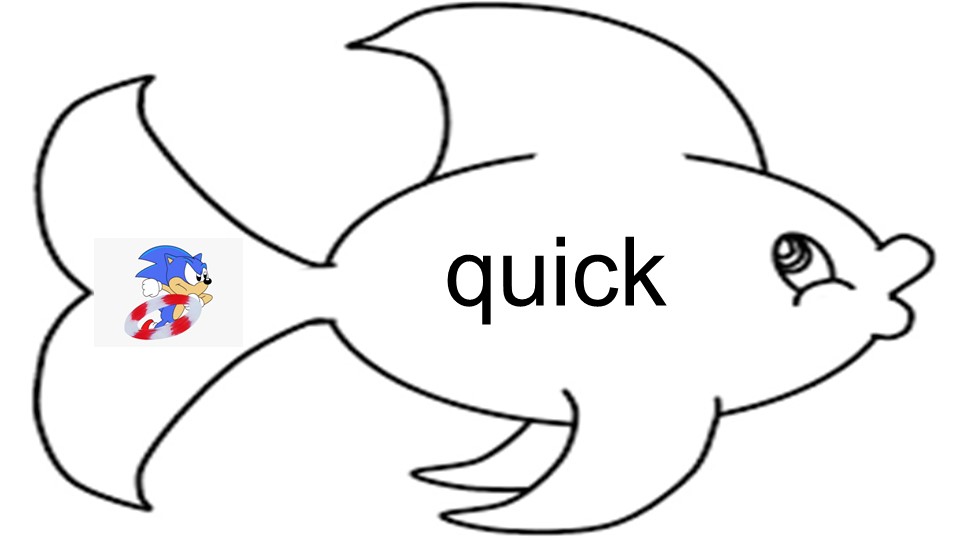 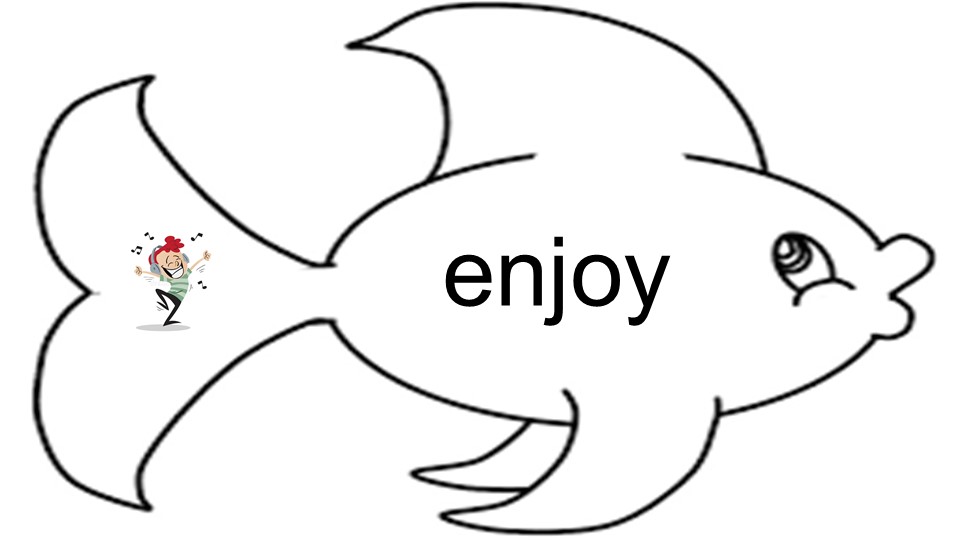 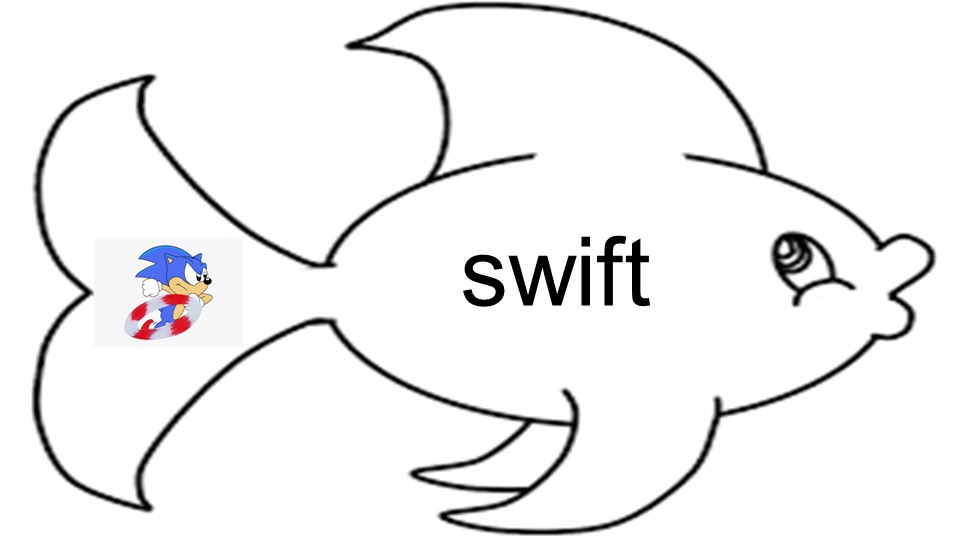 0 fish
0 fish
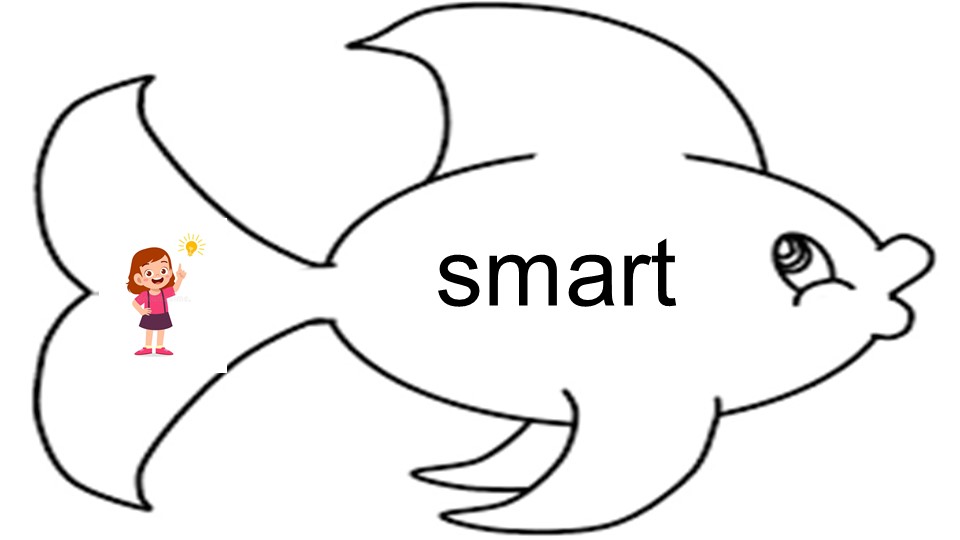 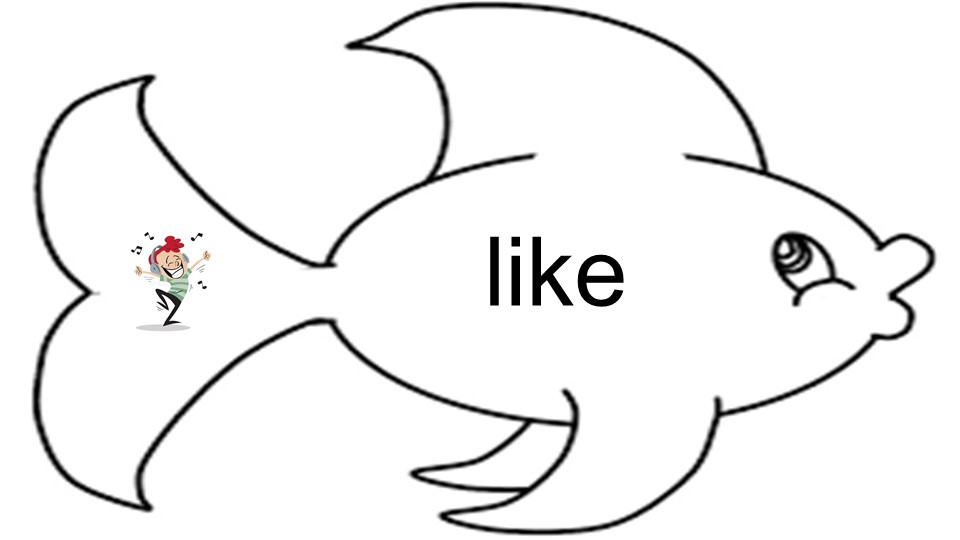 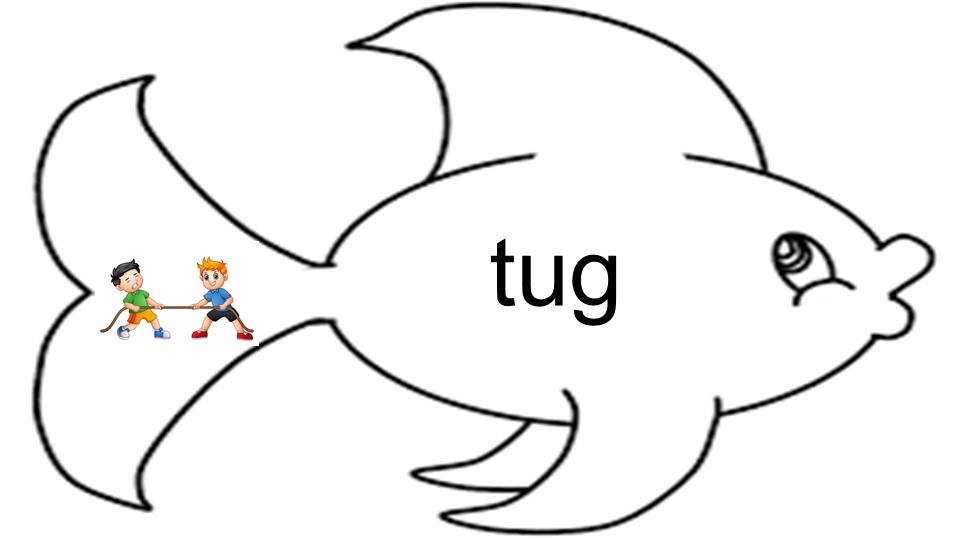 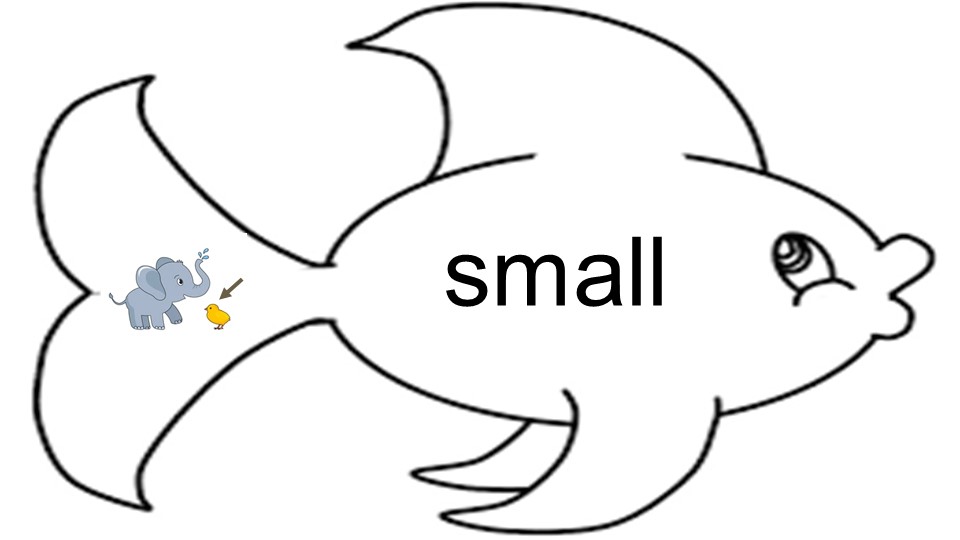 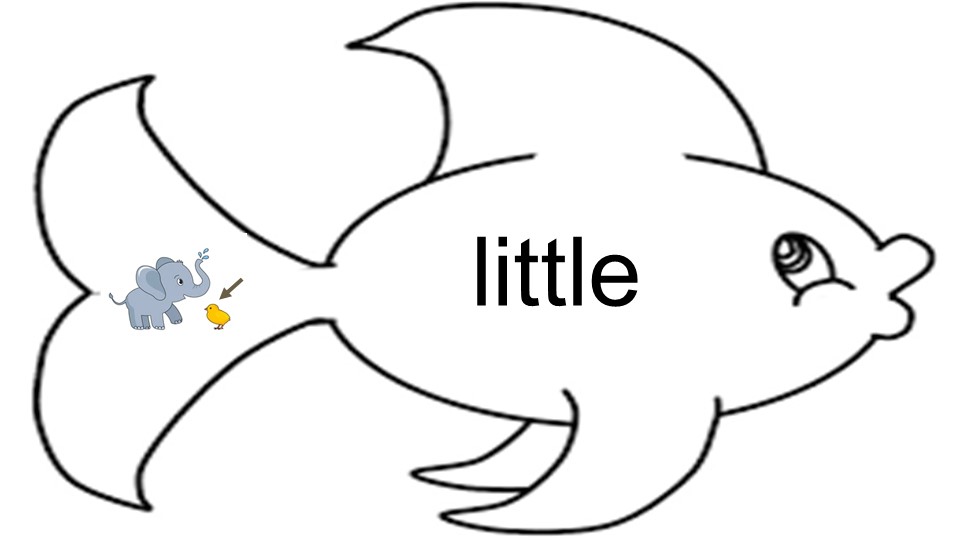 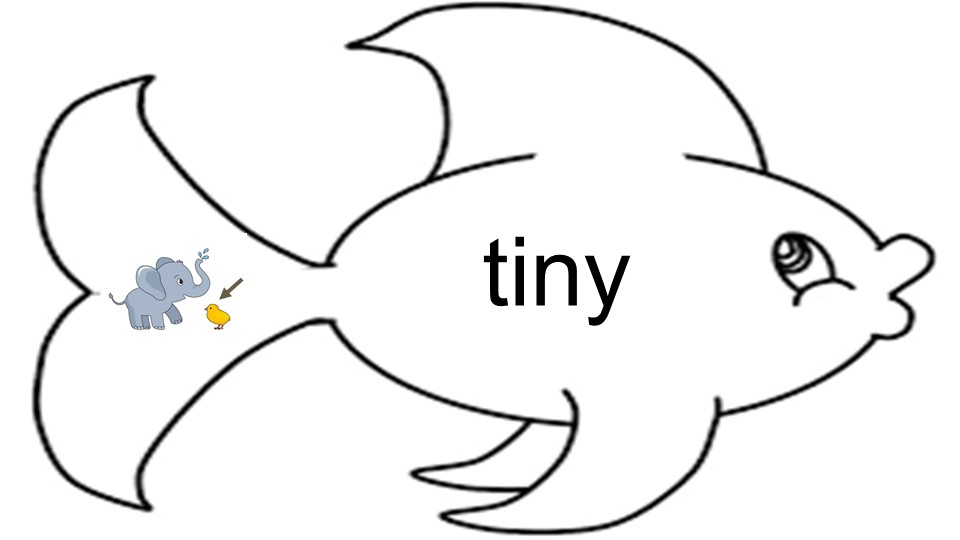 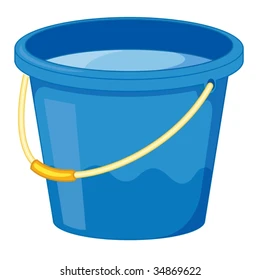 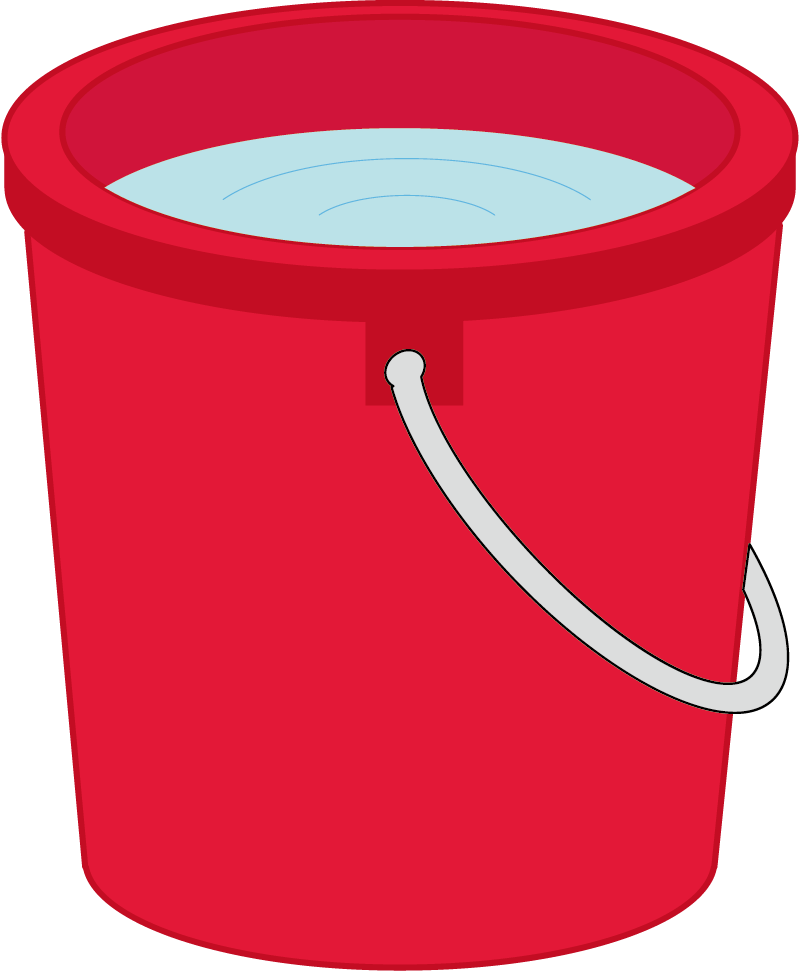 0 fish
0 fish
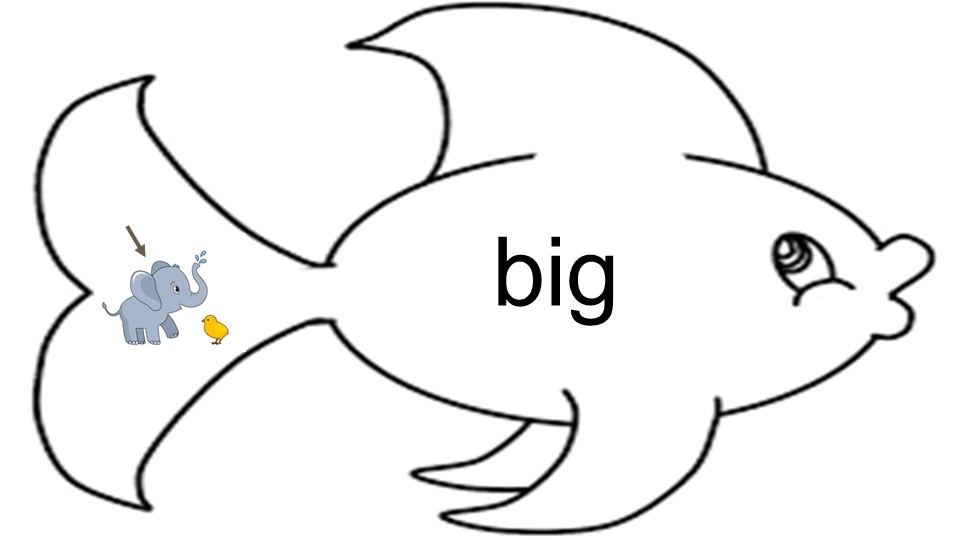 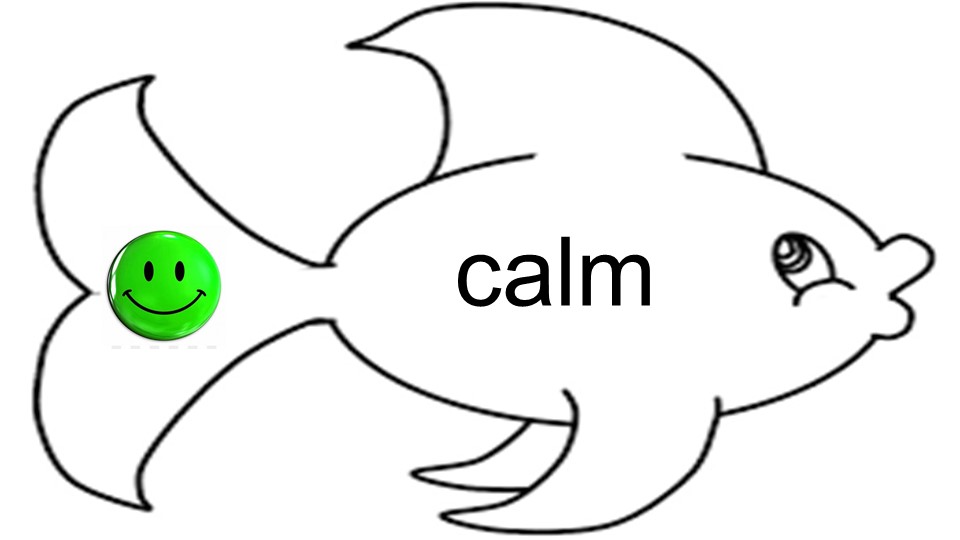 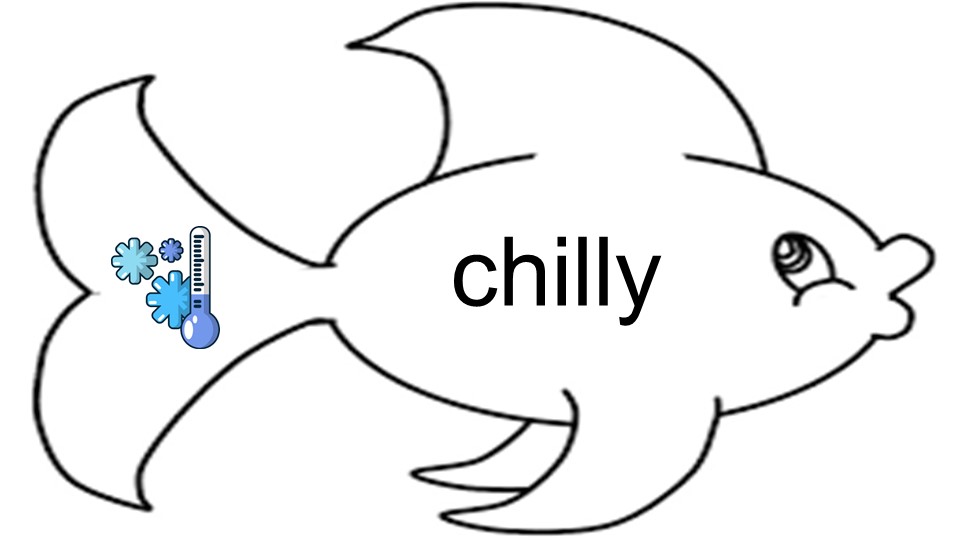 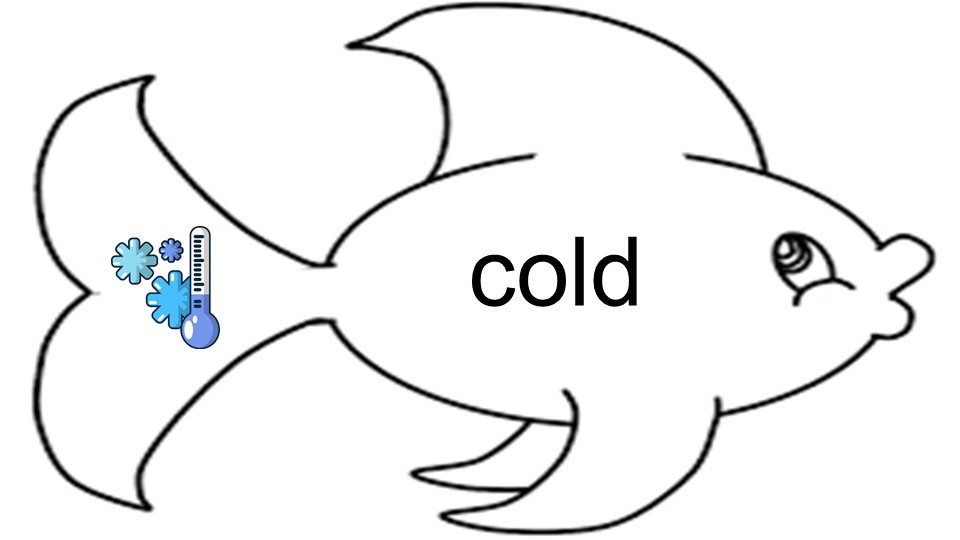 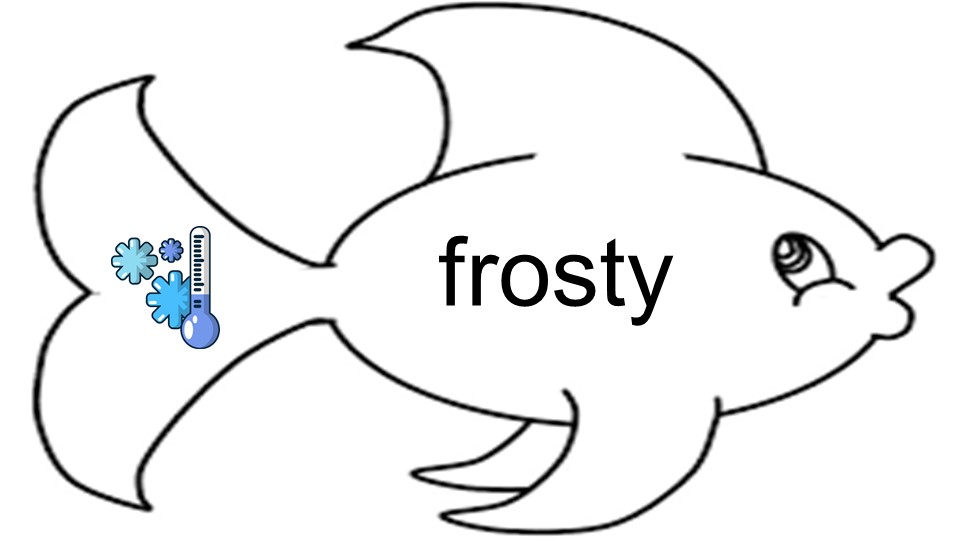 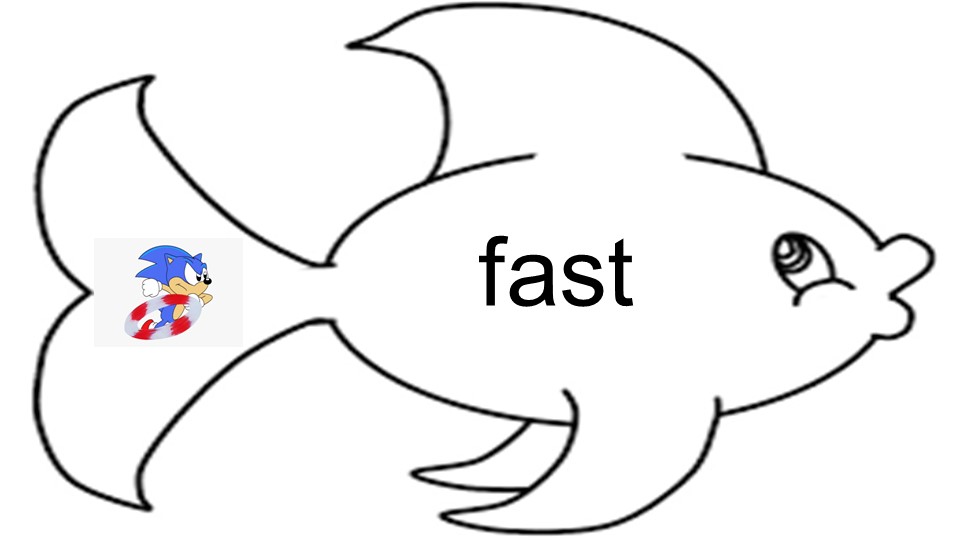 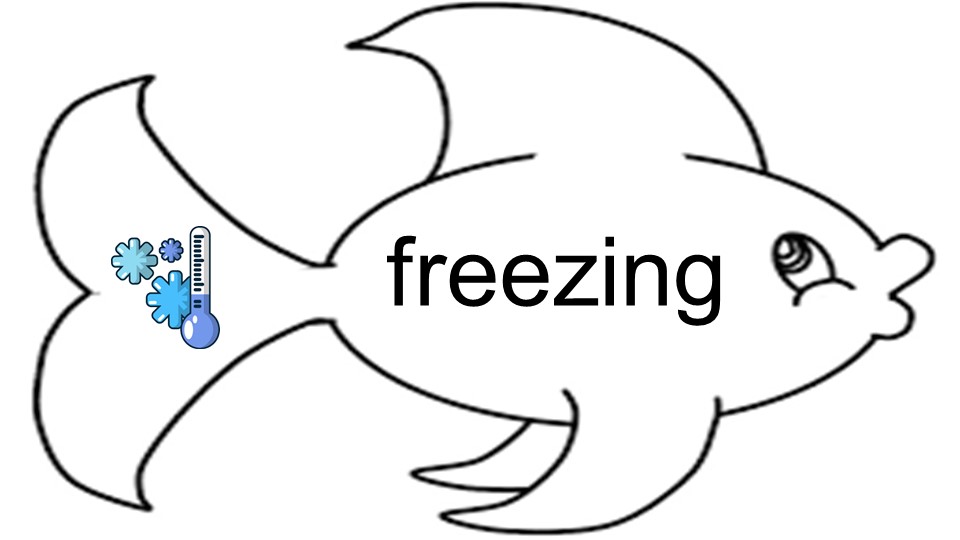 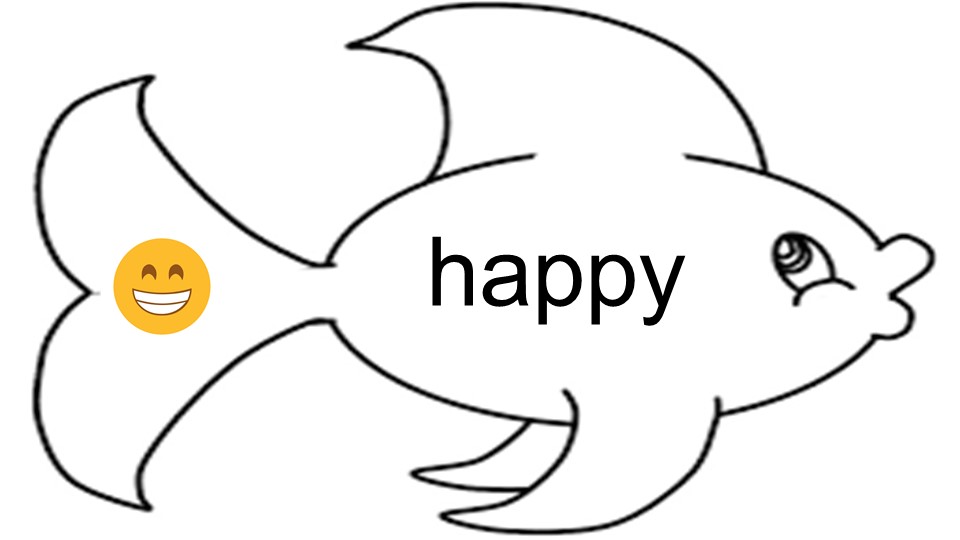 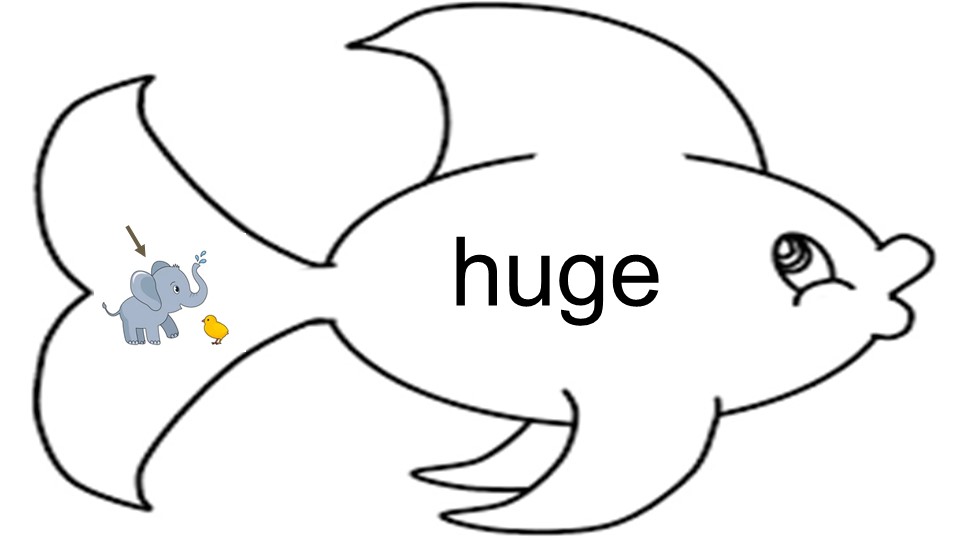 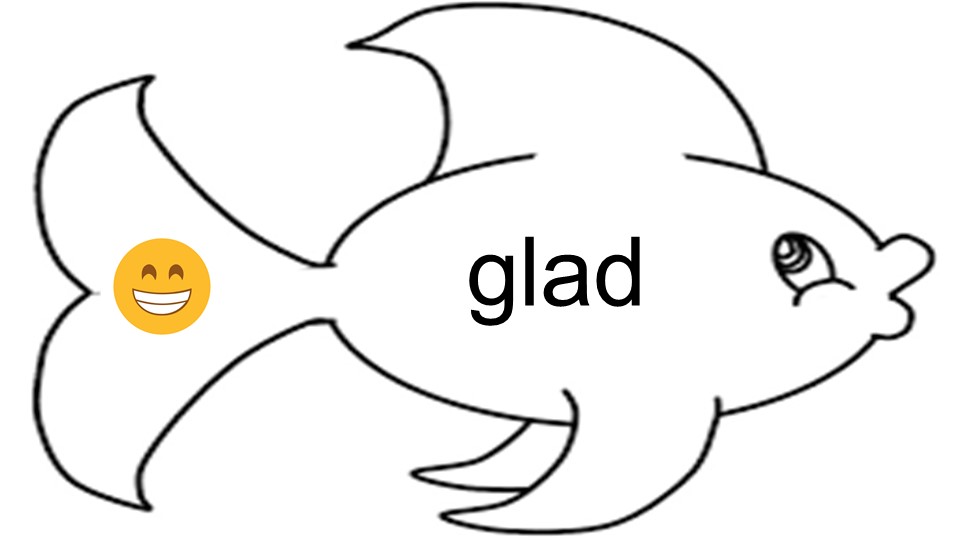 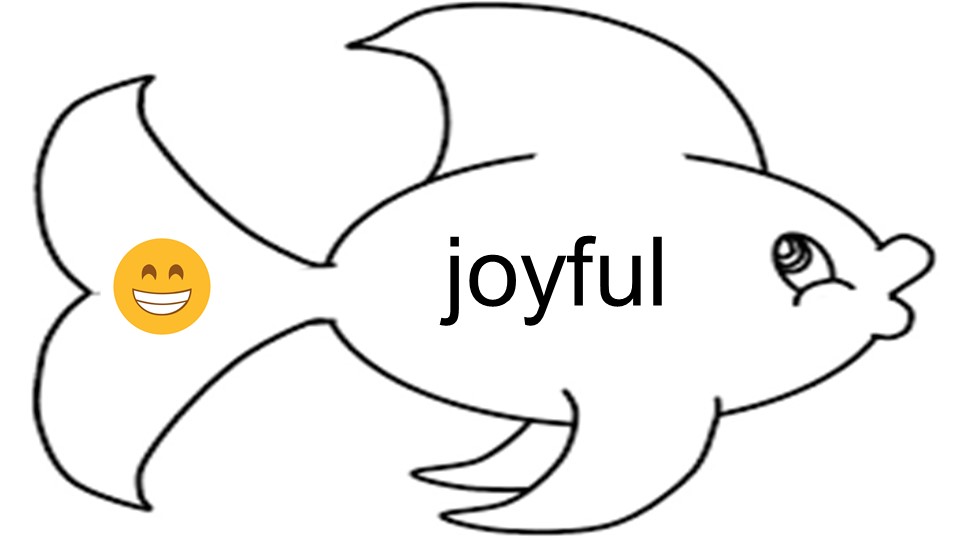 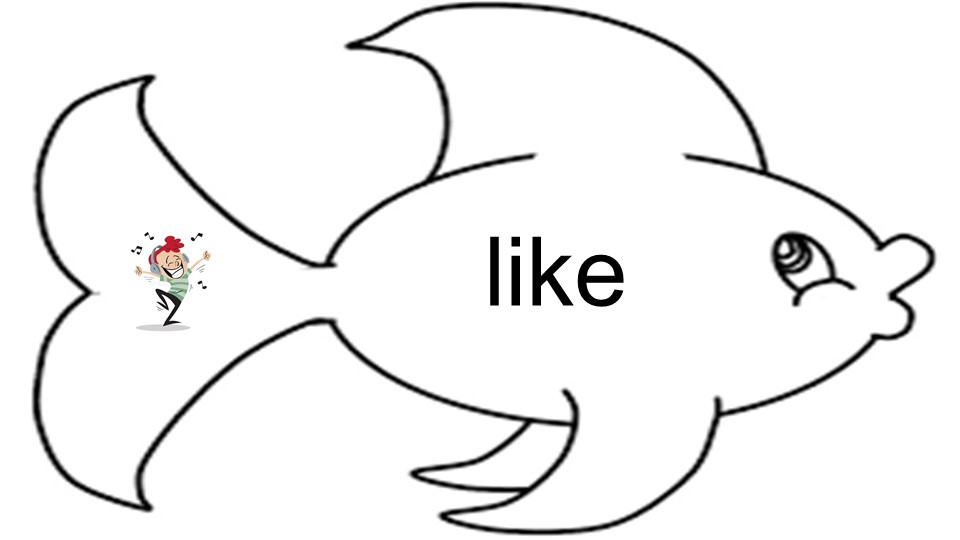 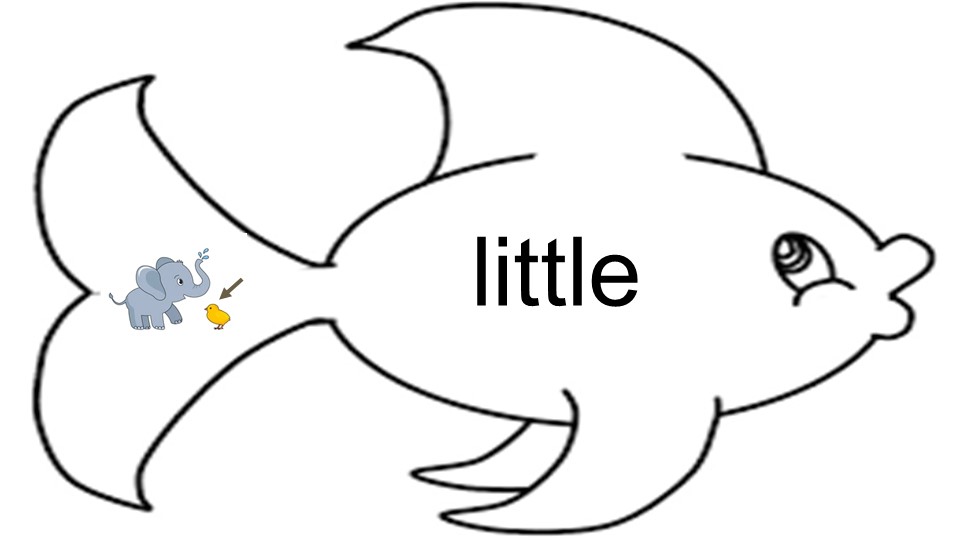 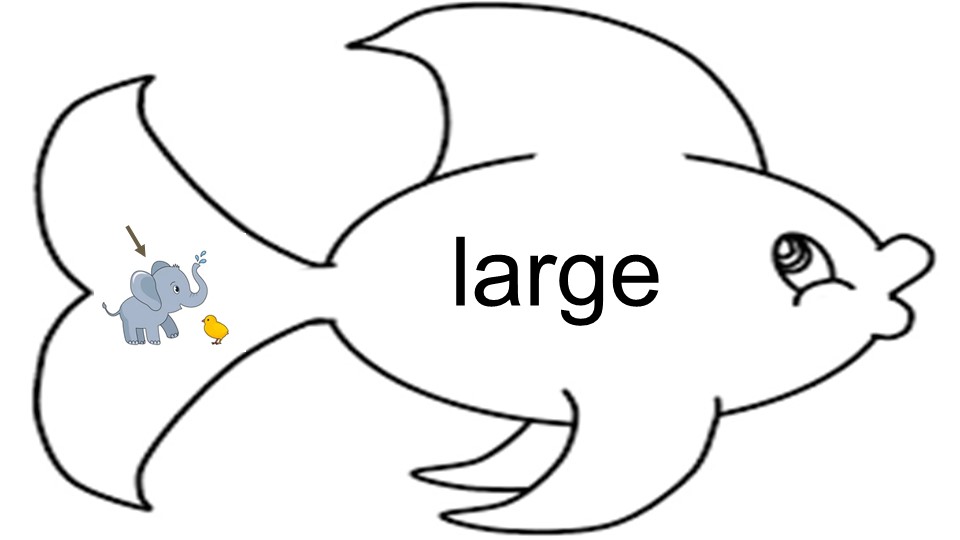 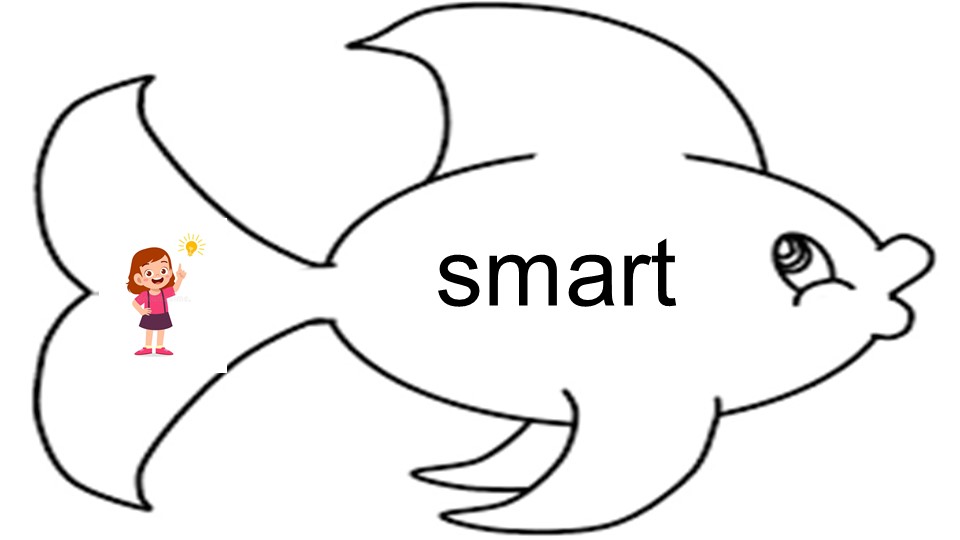 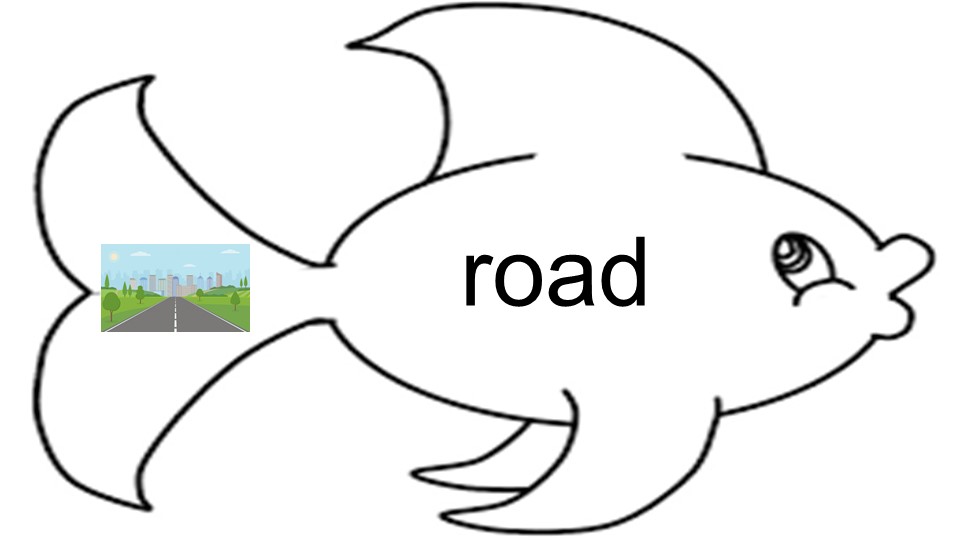 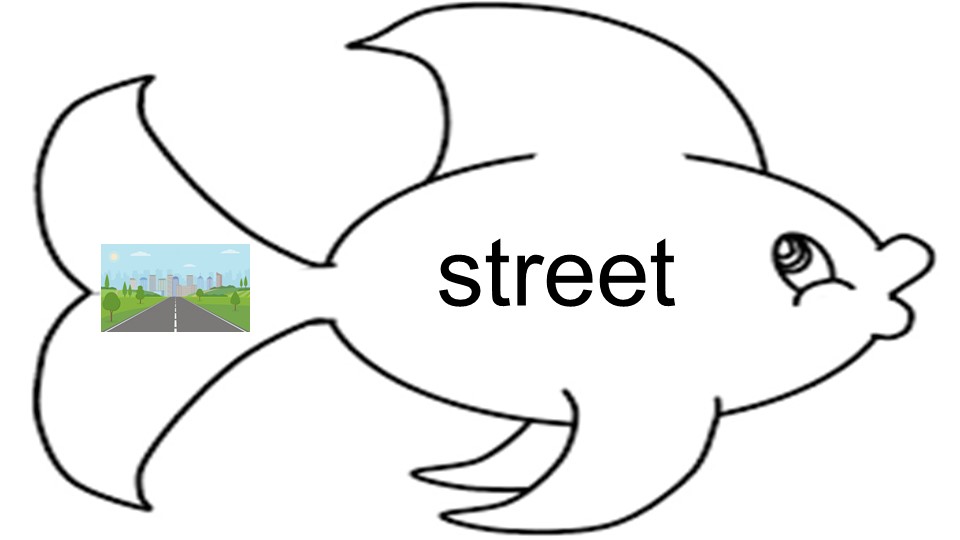 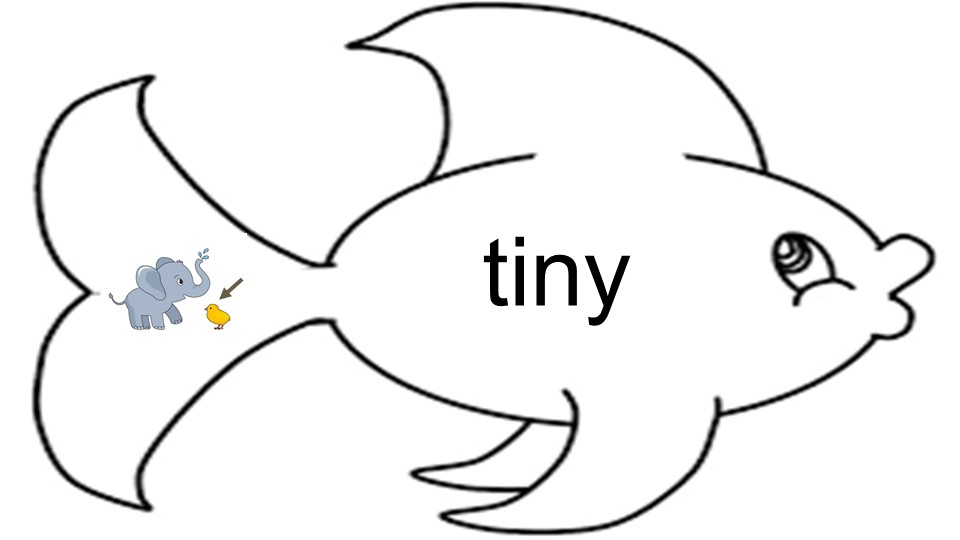 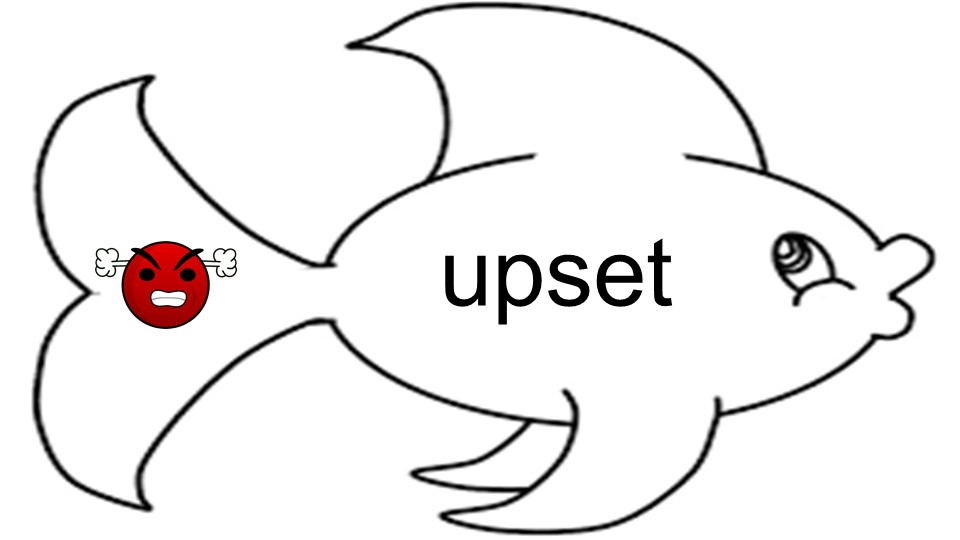 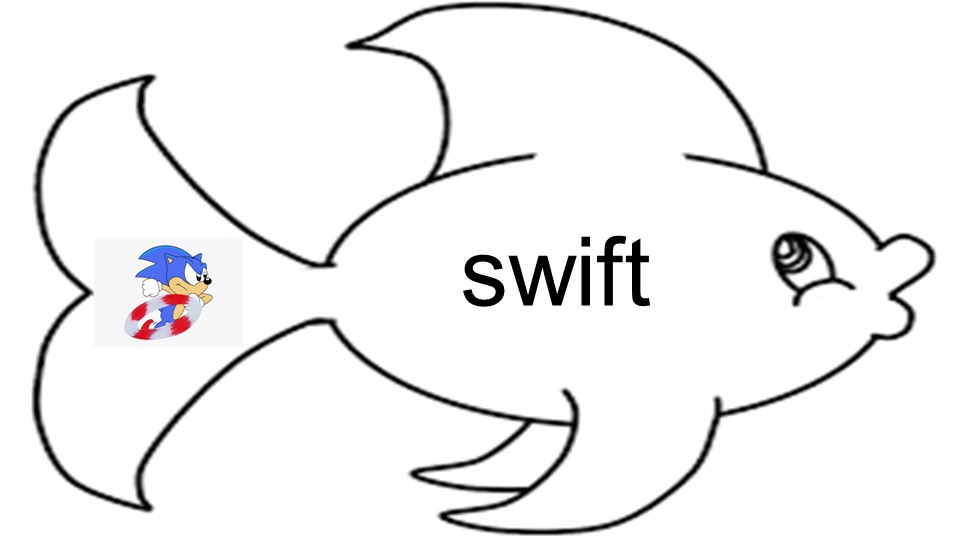 The same board is repeated for reuse
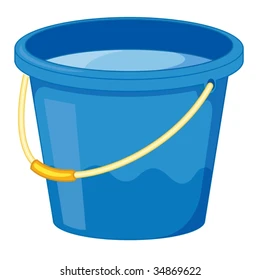 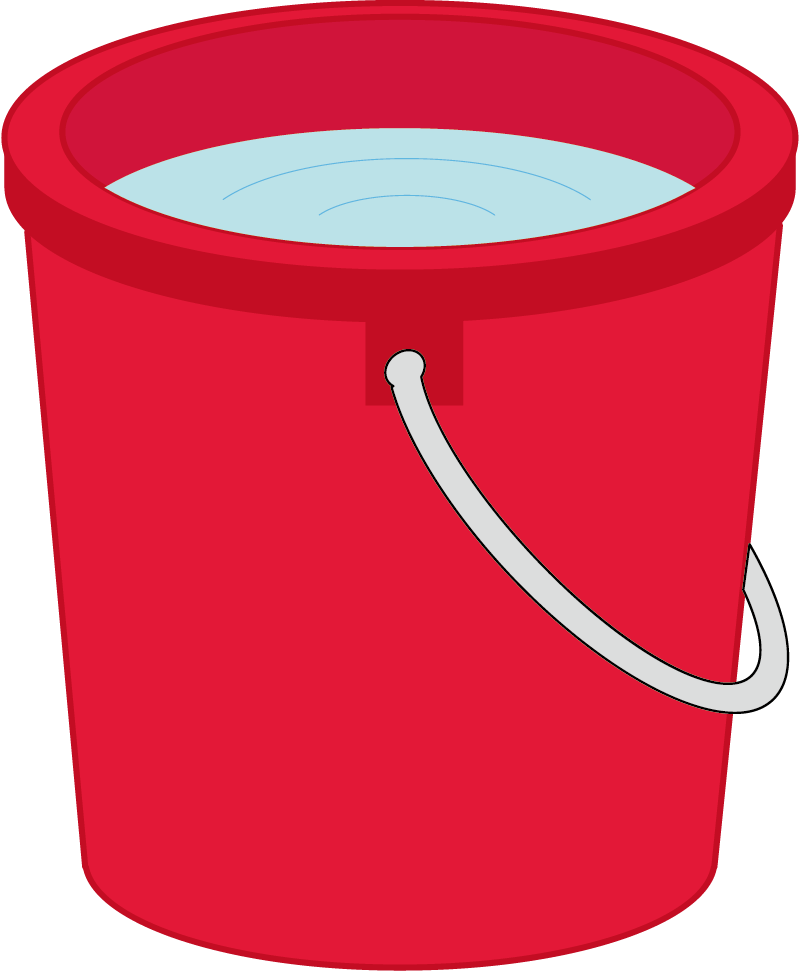 0 fish
0 fish
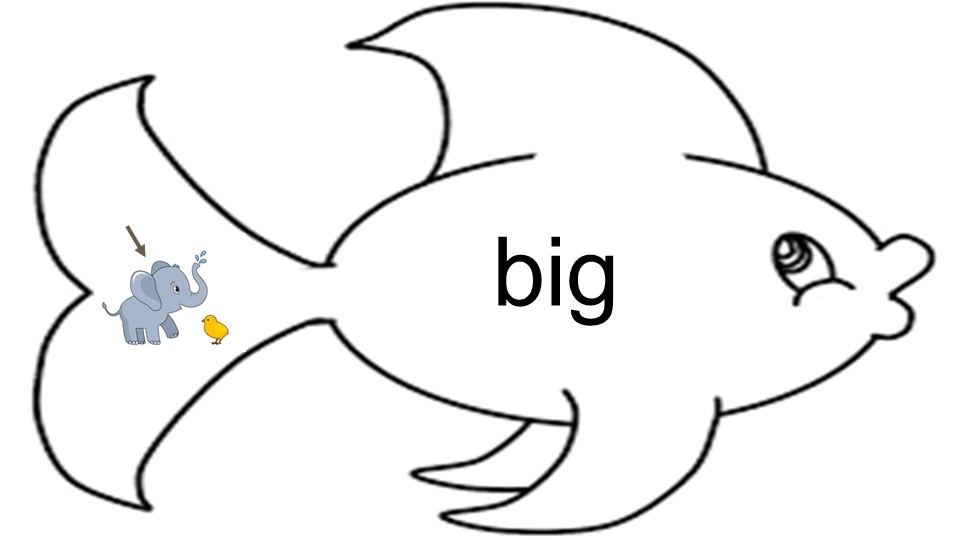 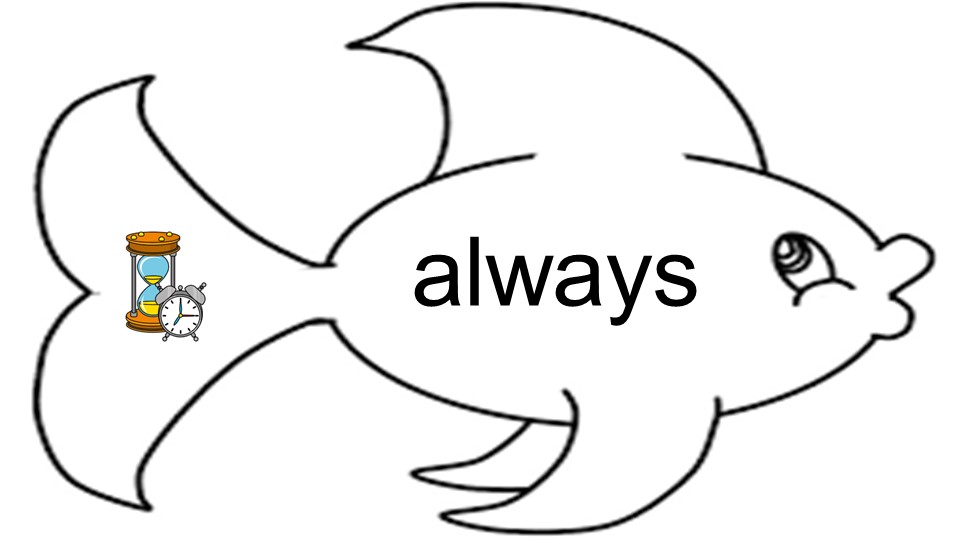 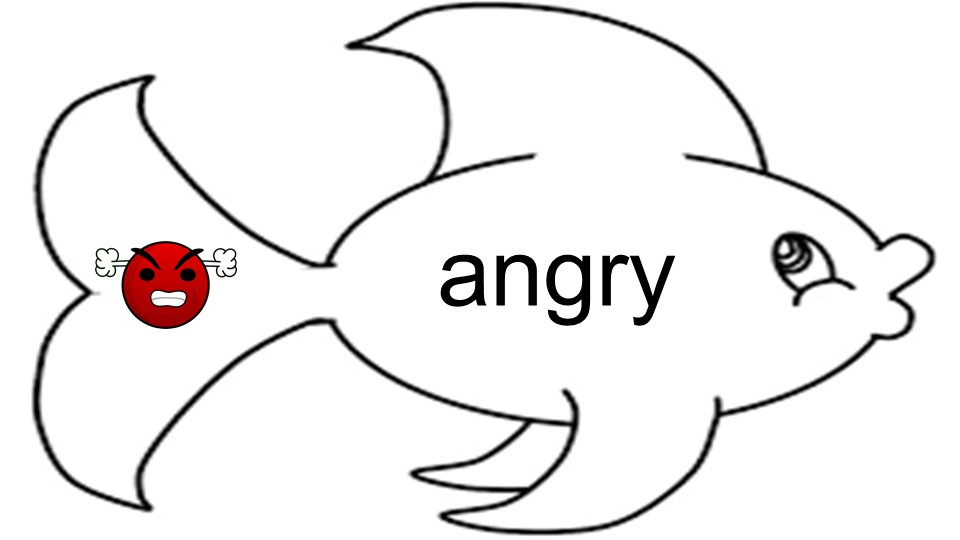 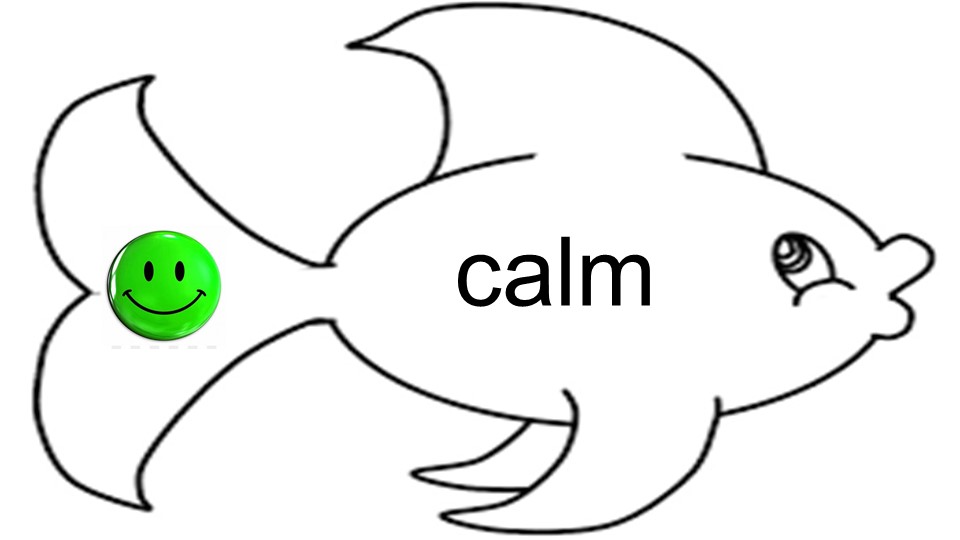 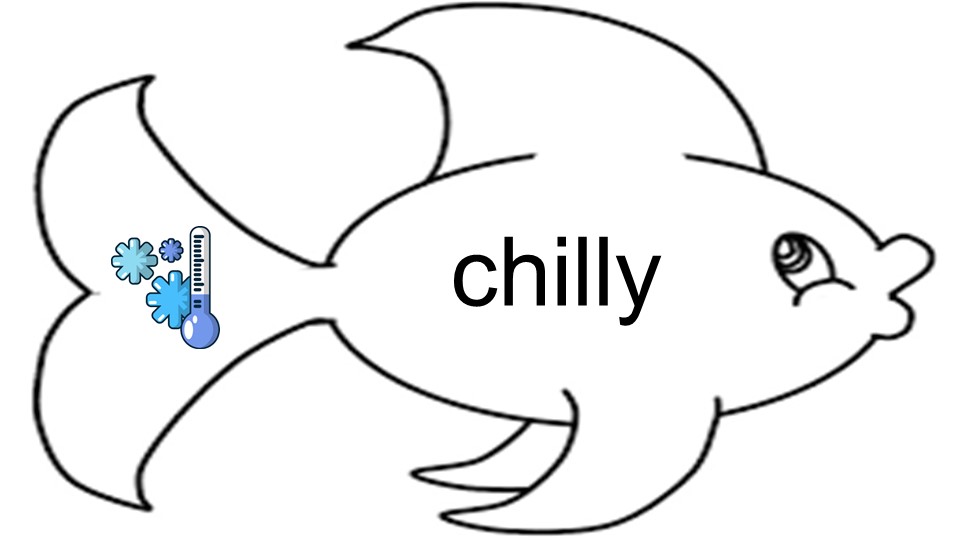 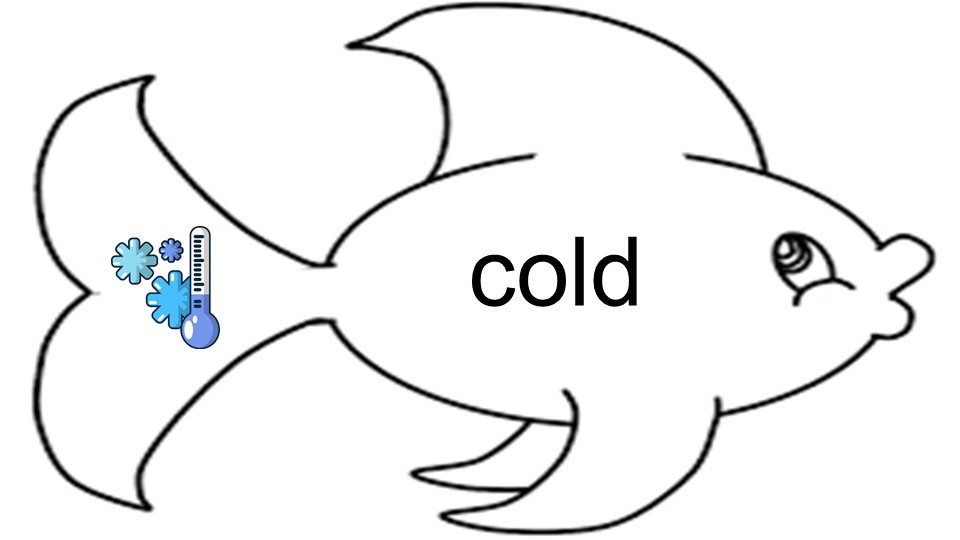 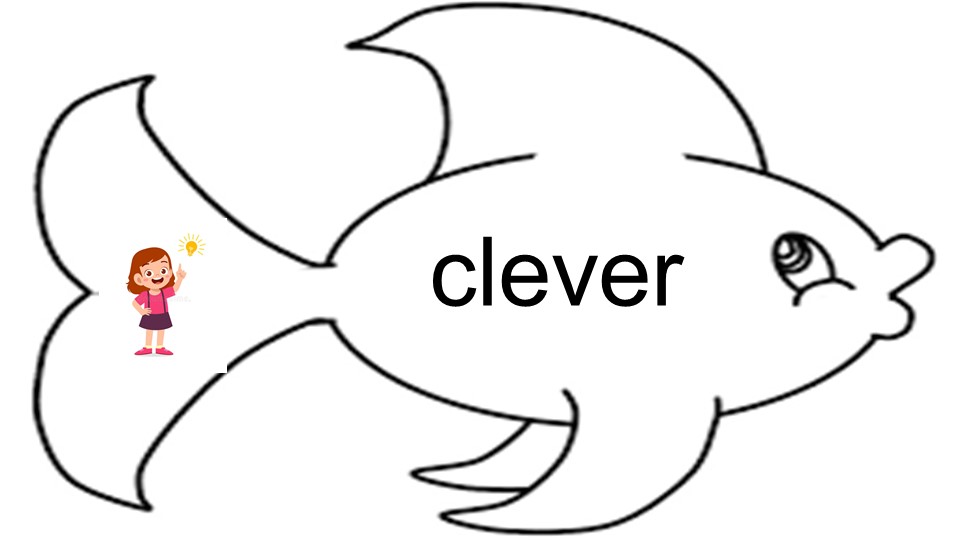 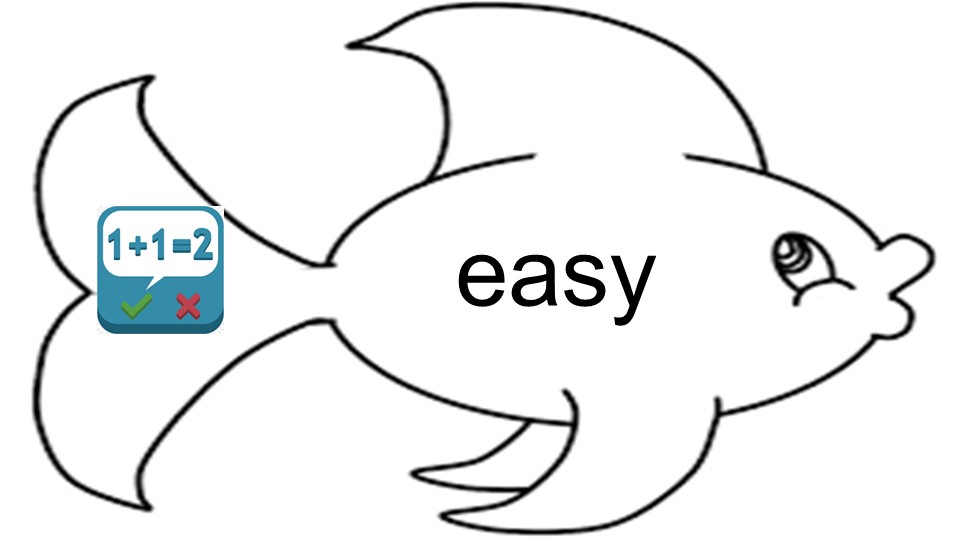 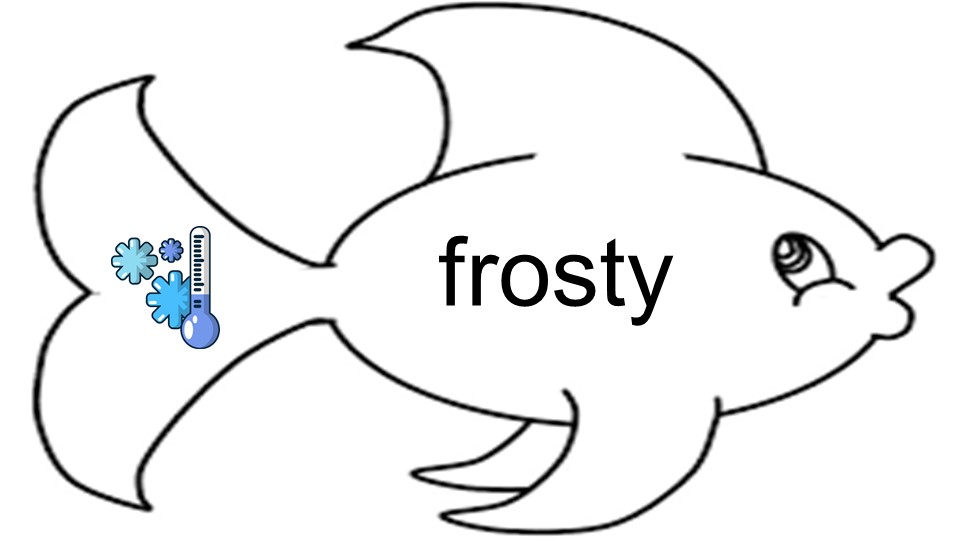 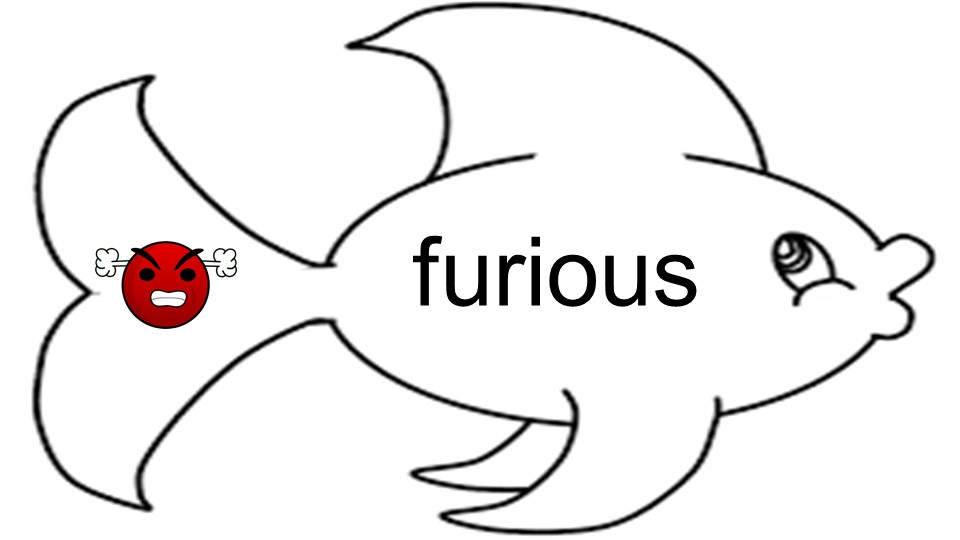 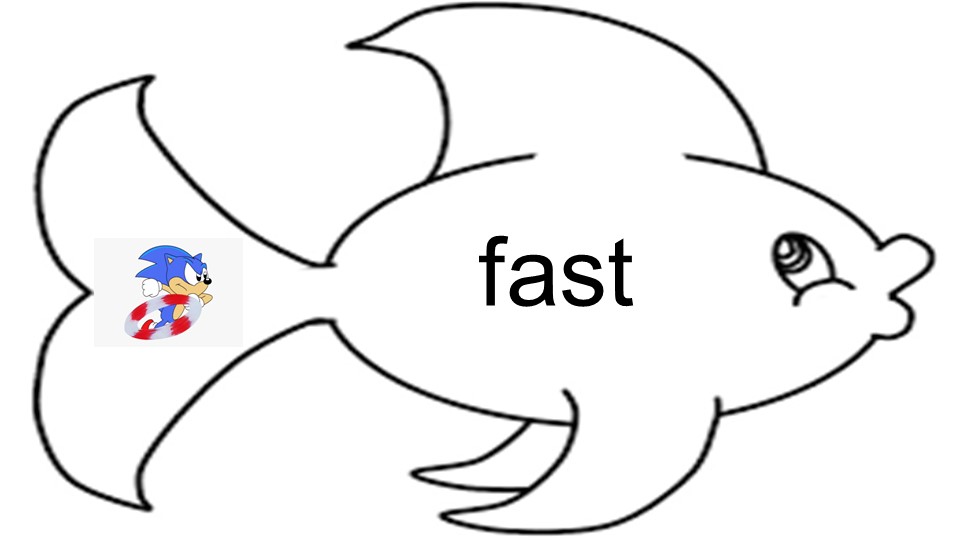 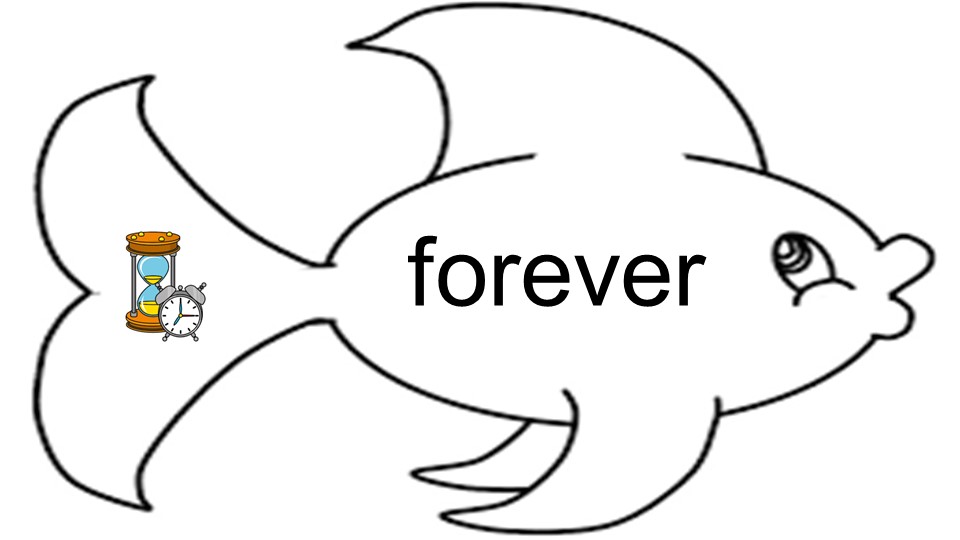 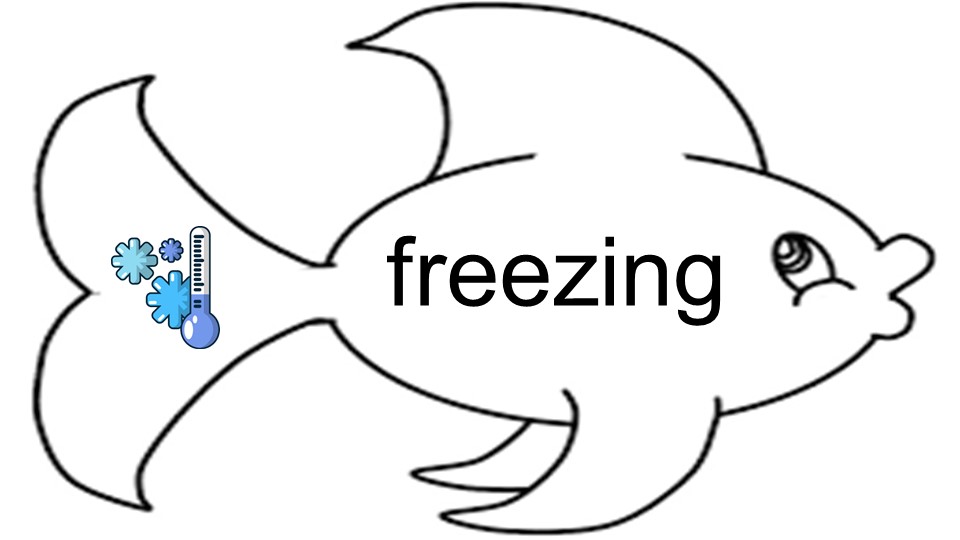 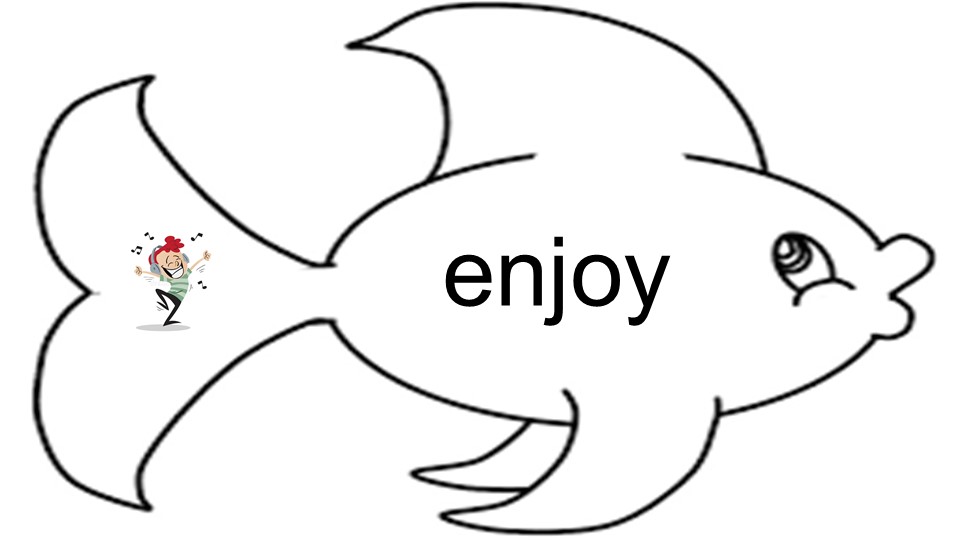 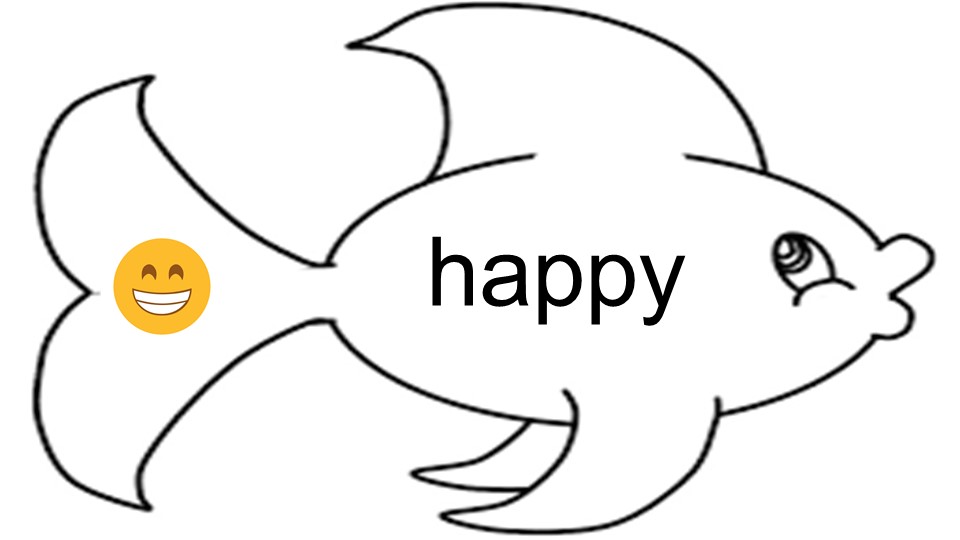 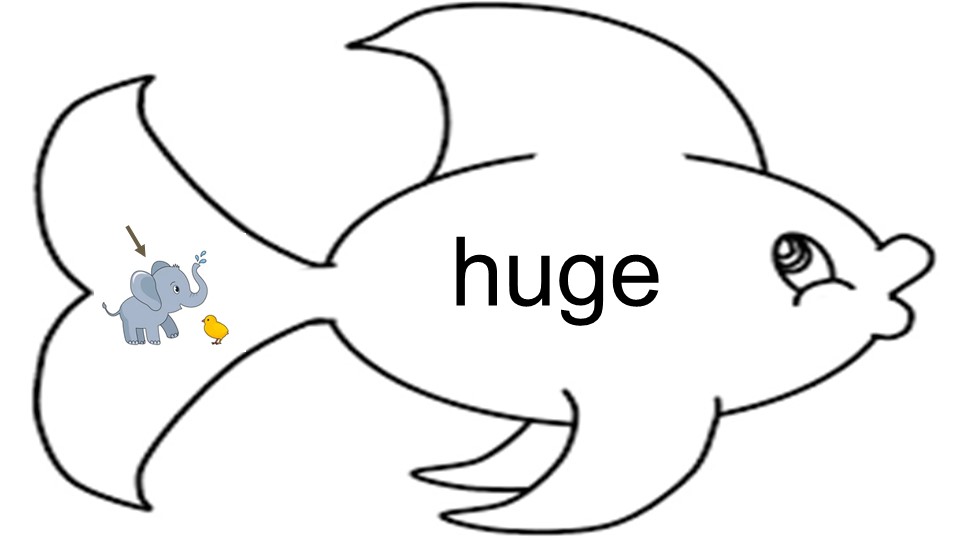 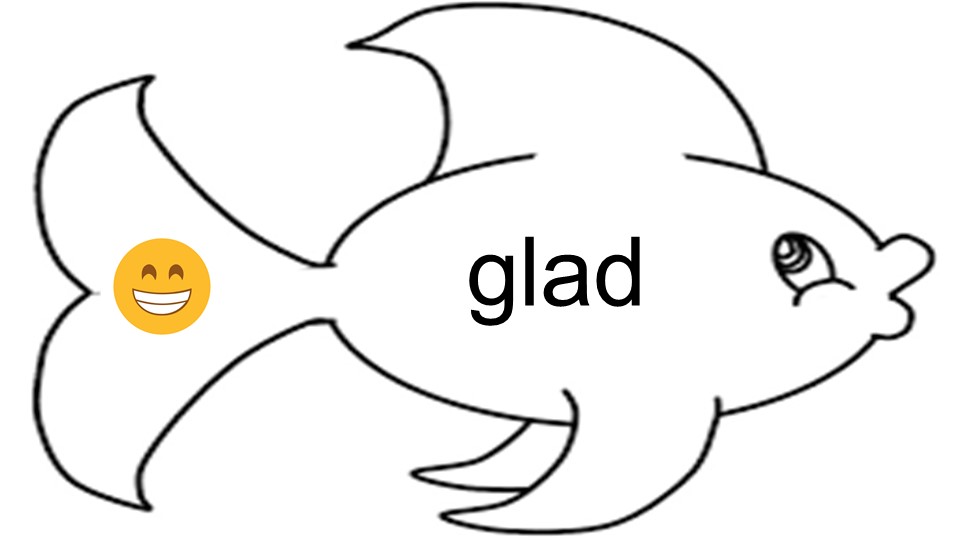 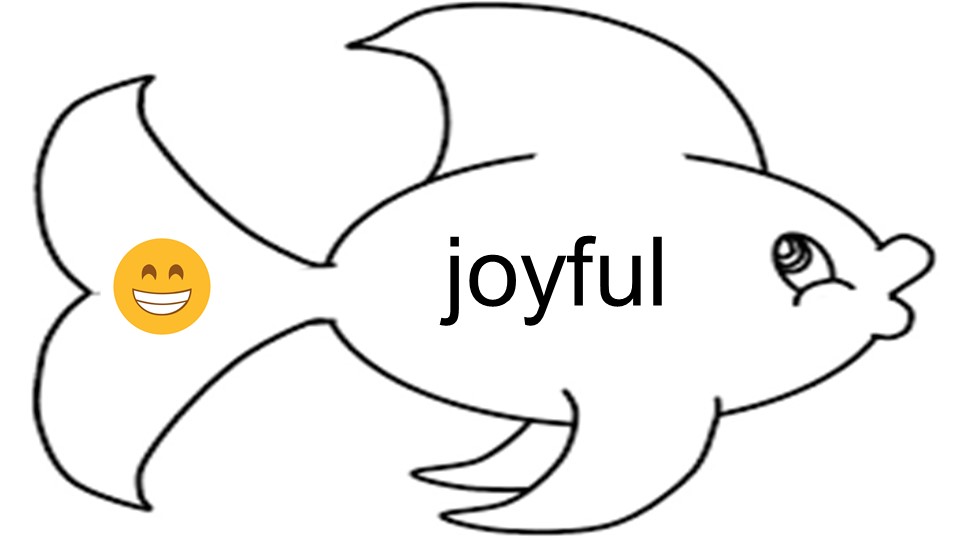 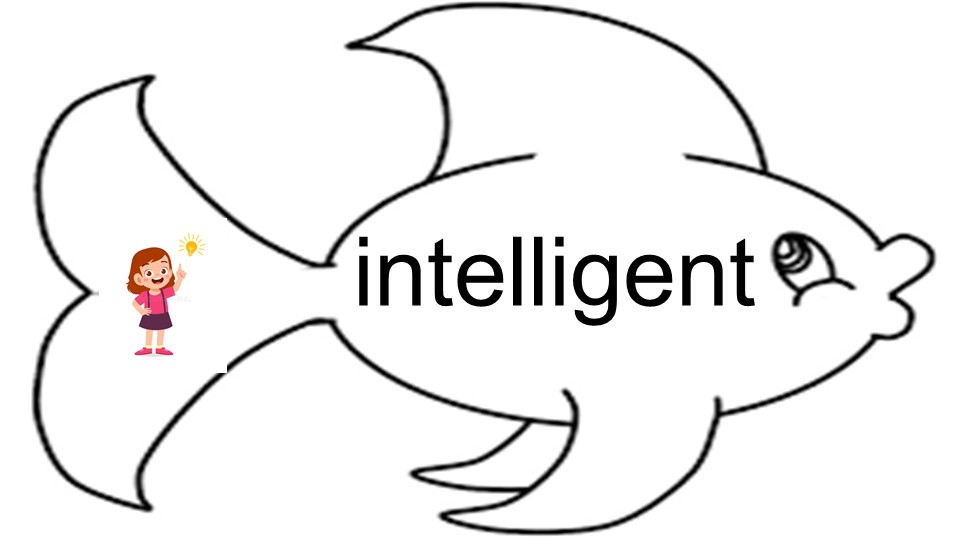 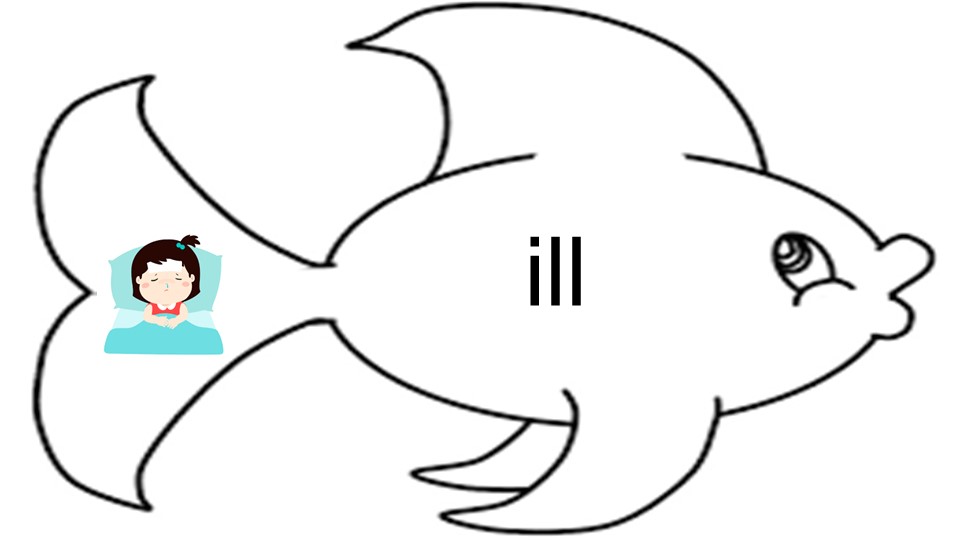 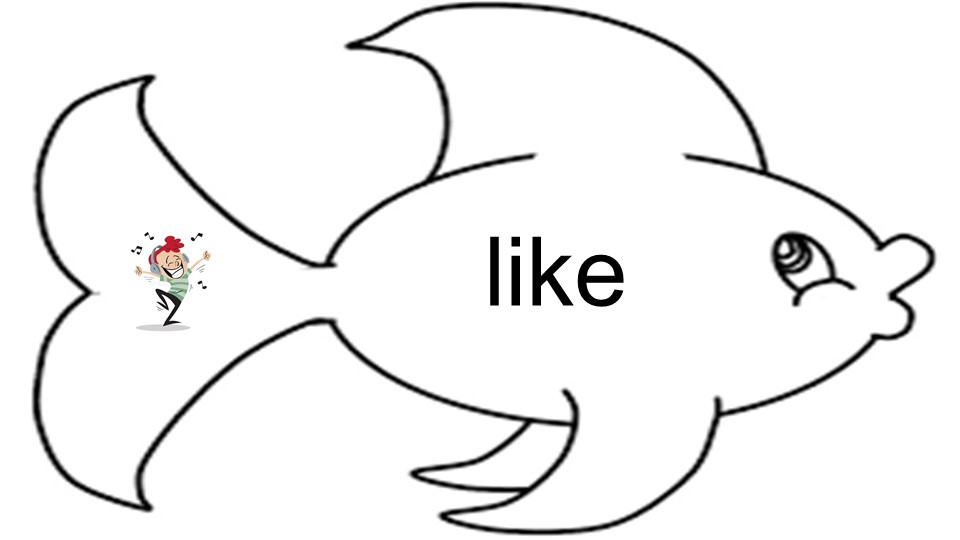 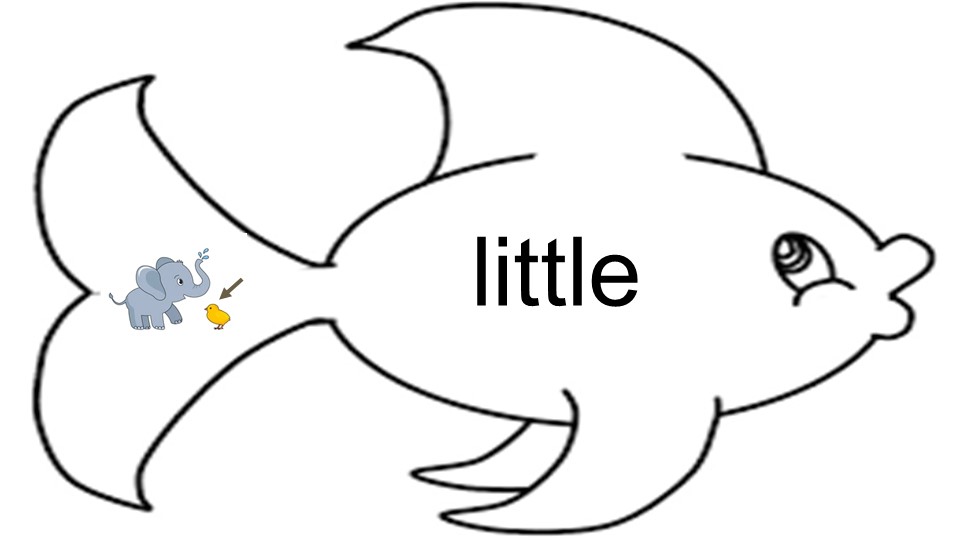 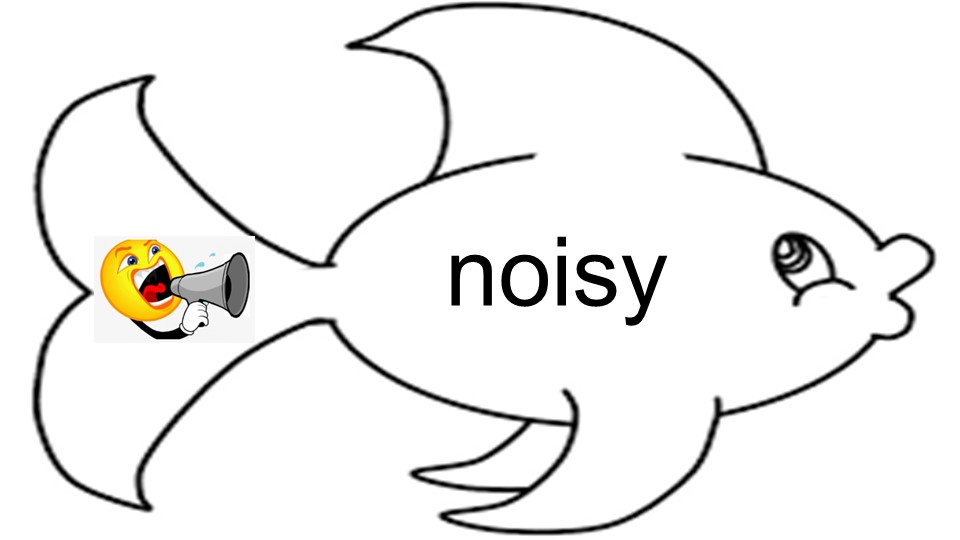 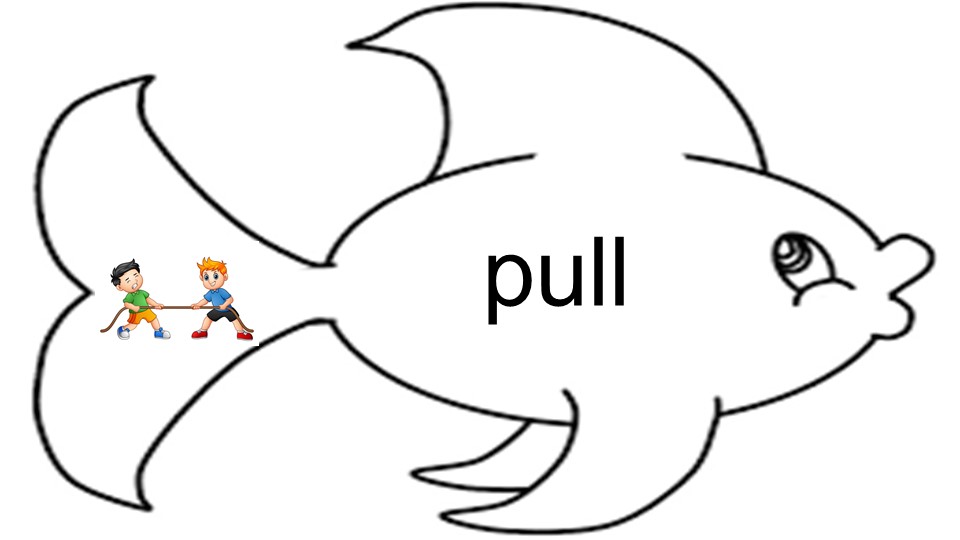 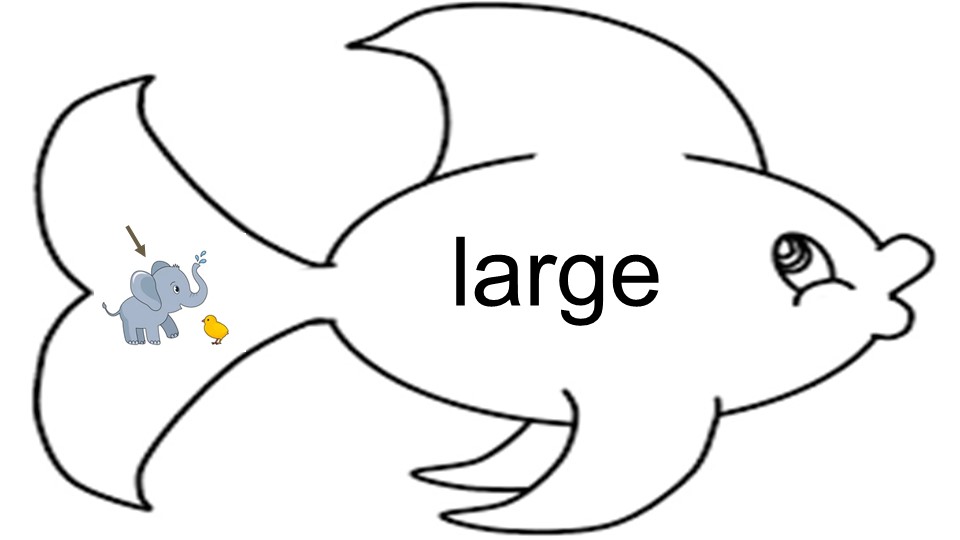 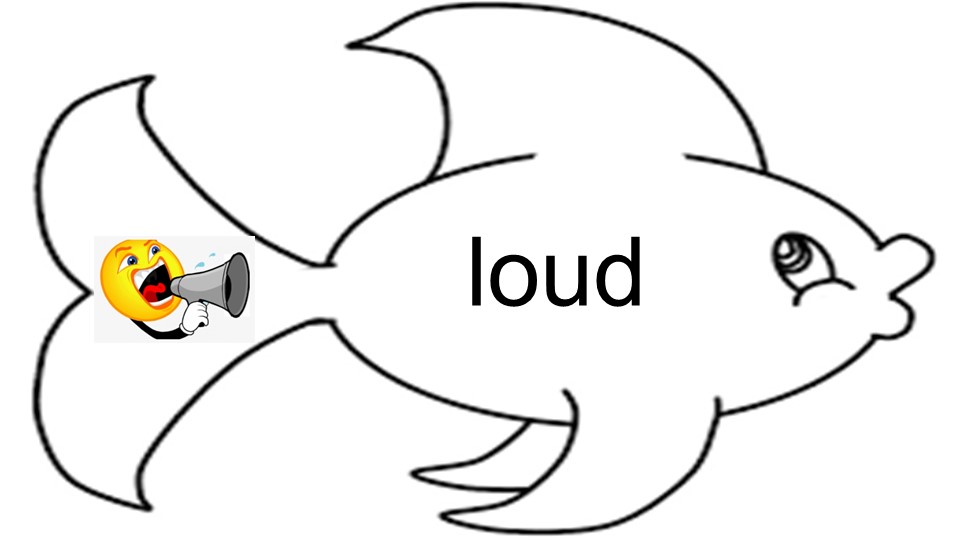 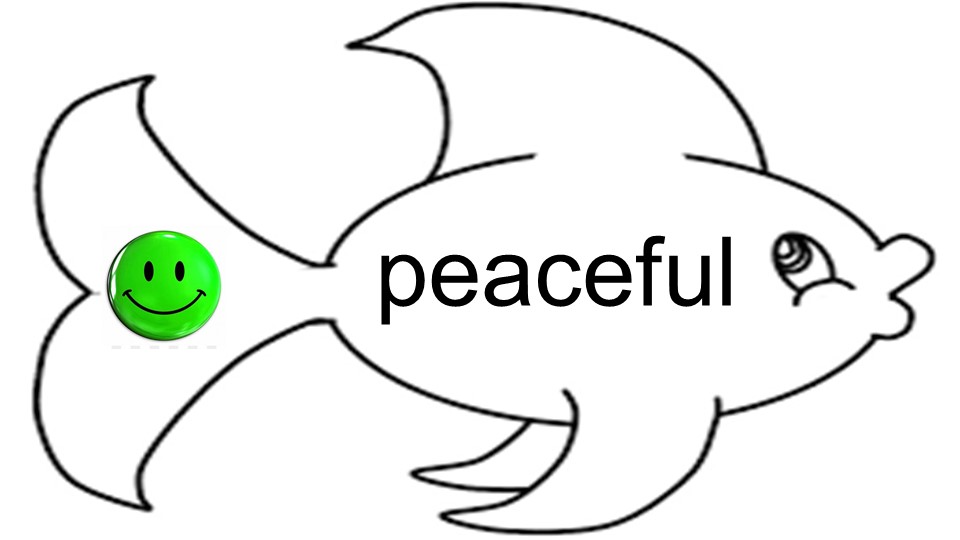 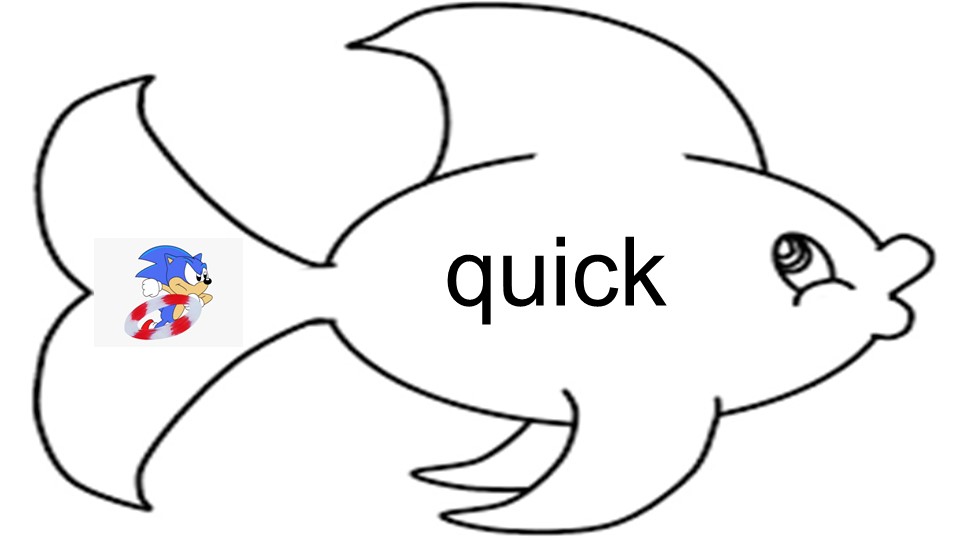 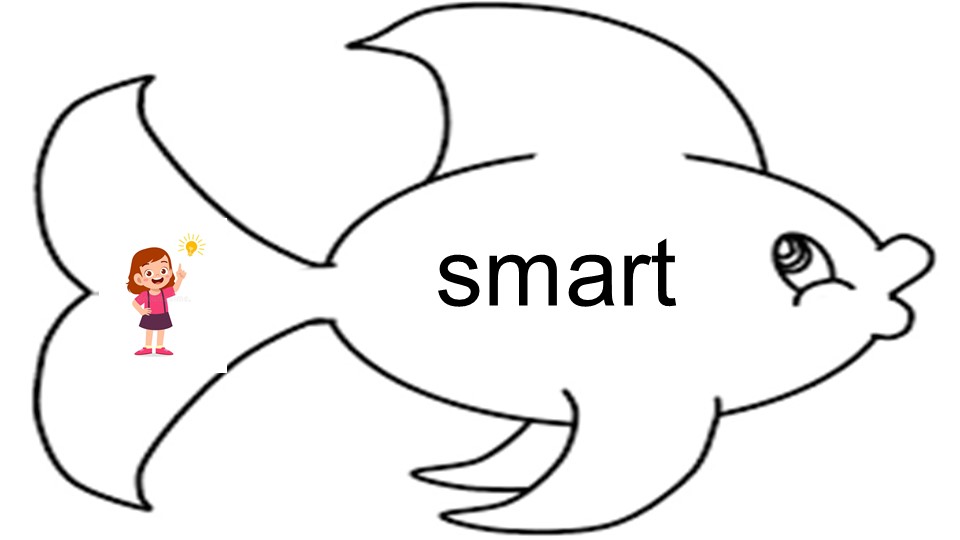 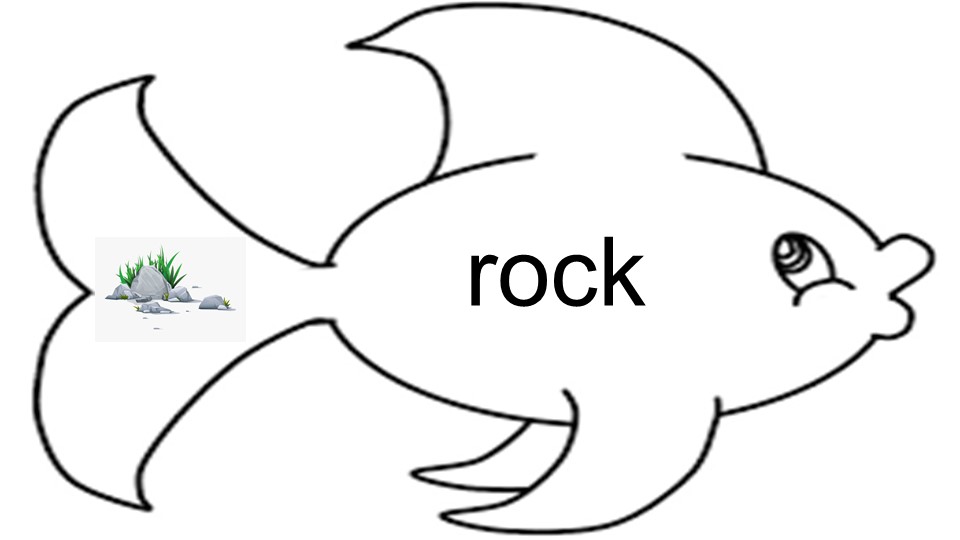 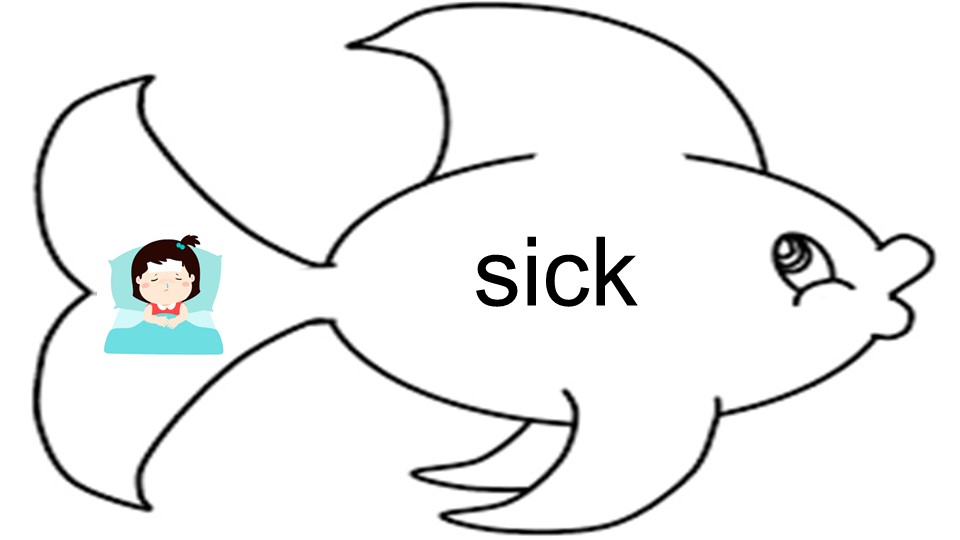 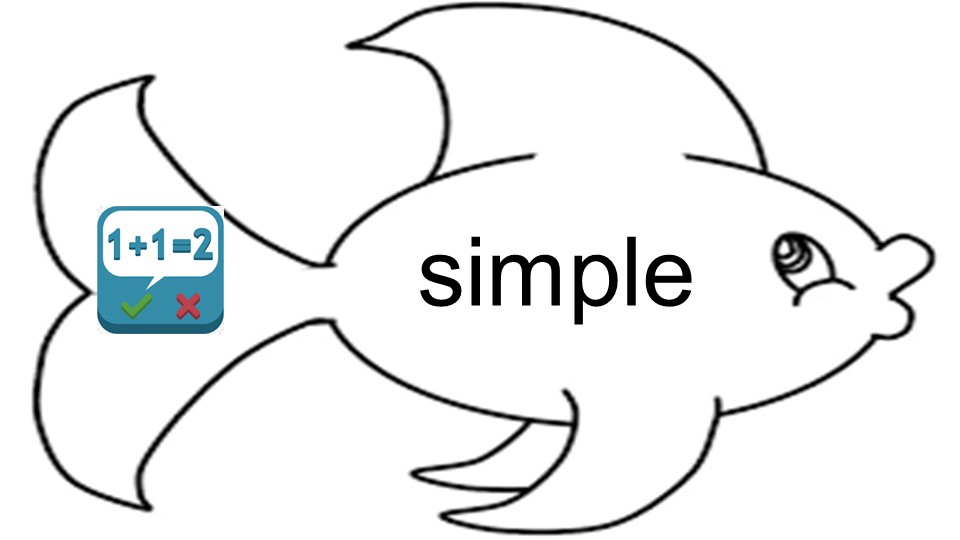 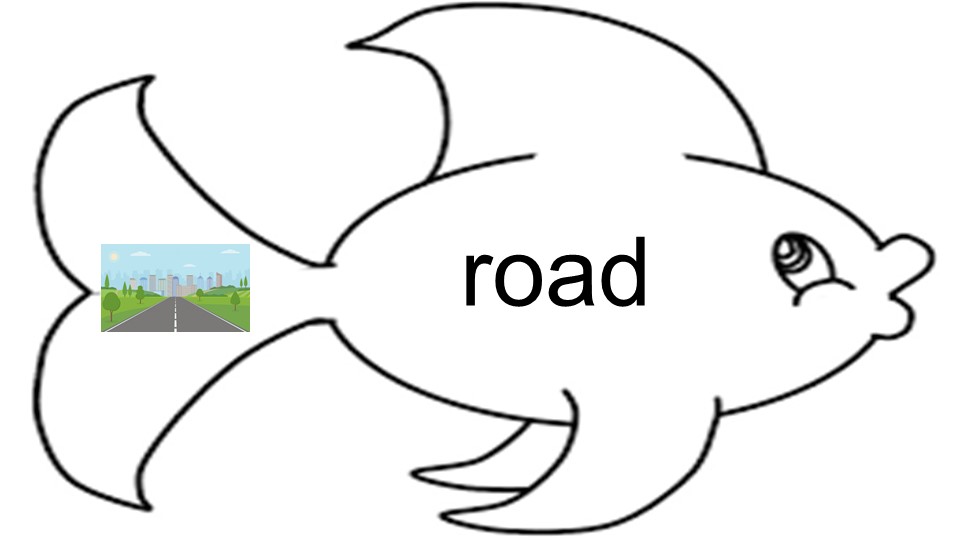 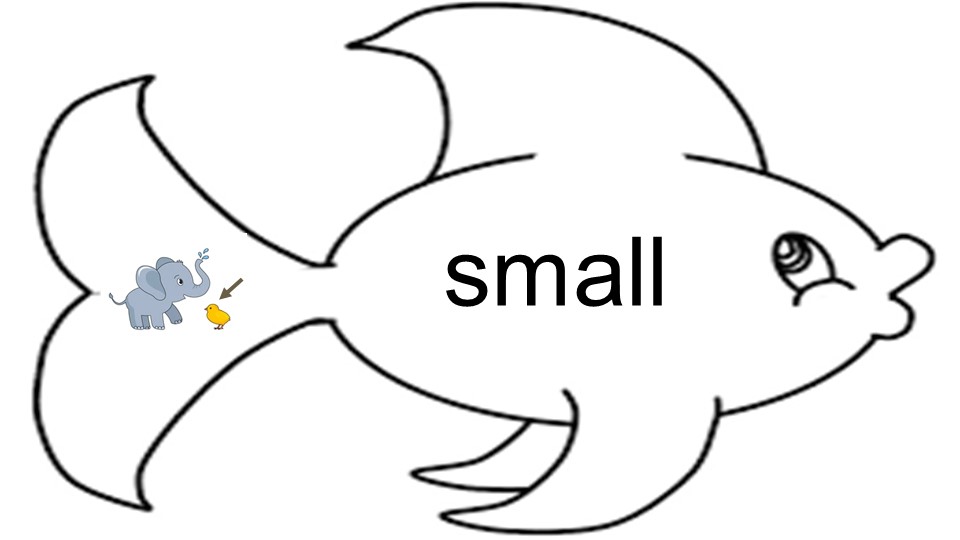 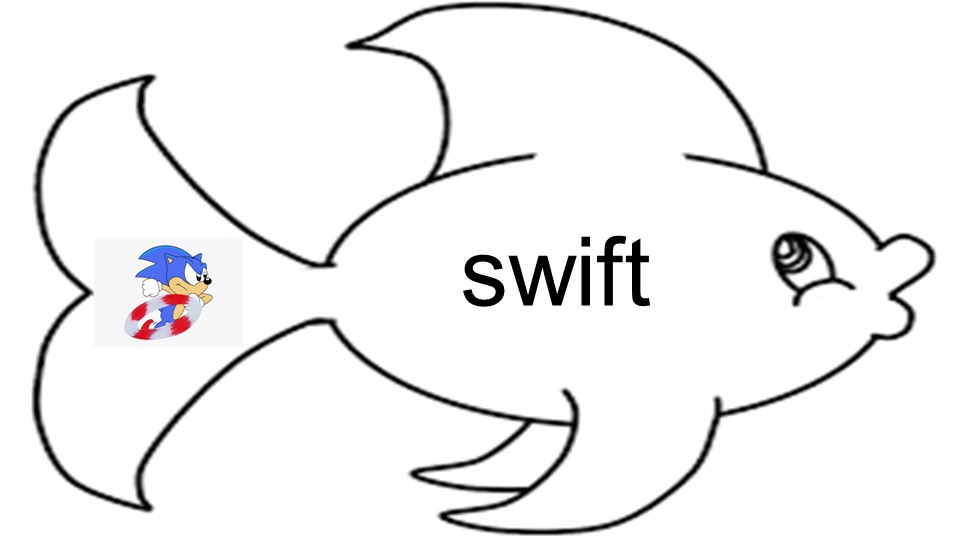 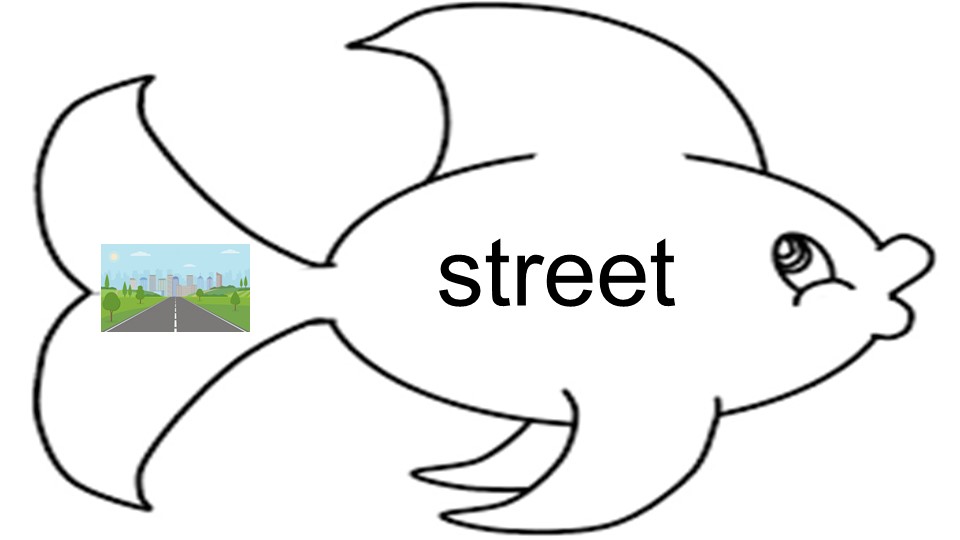 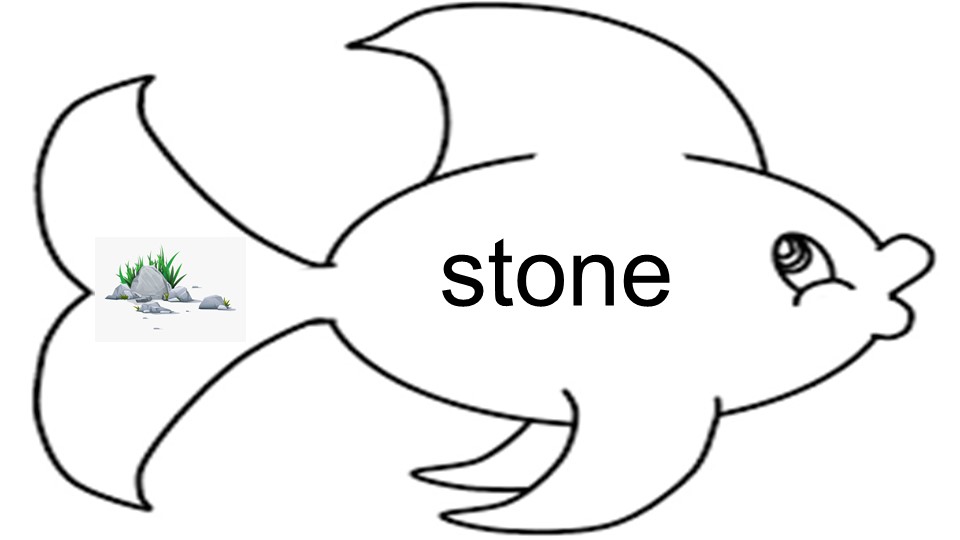 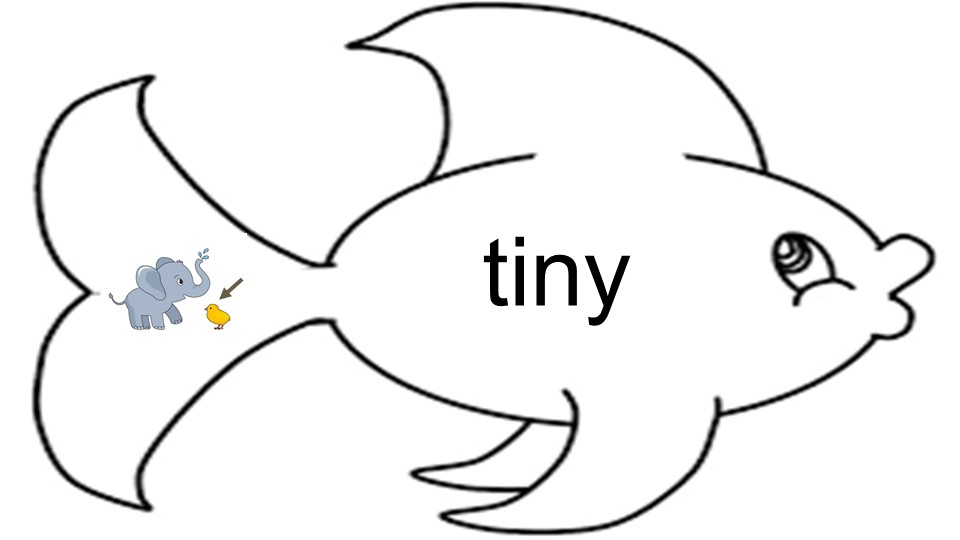 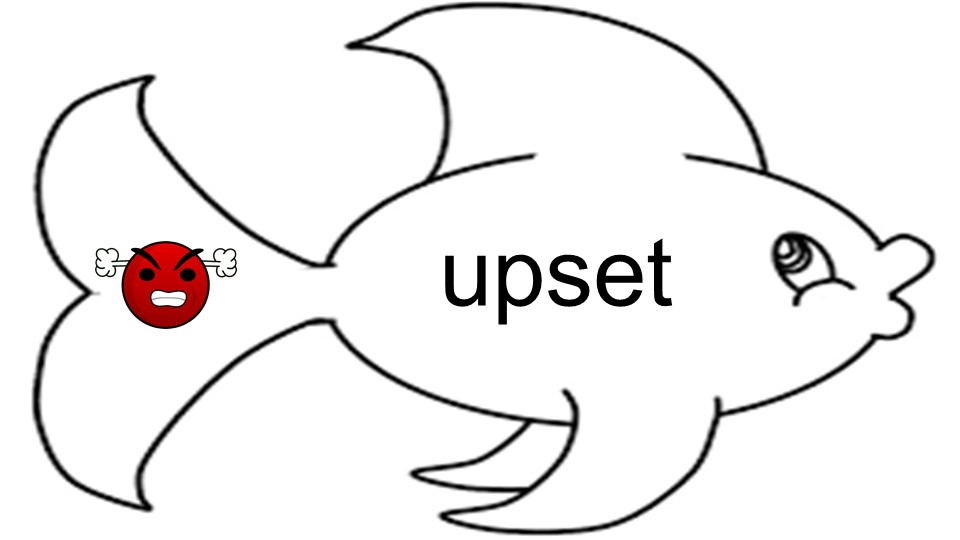 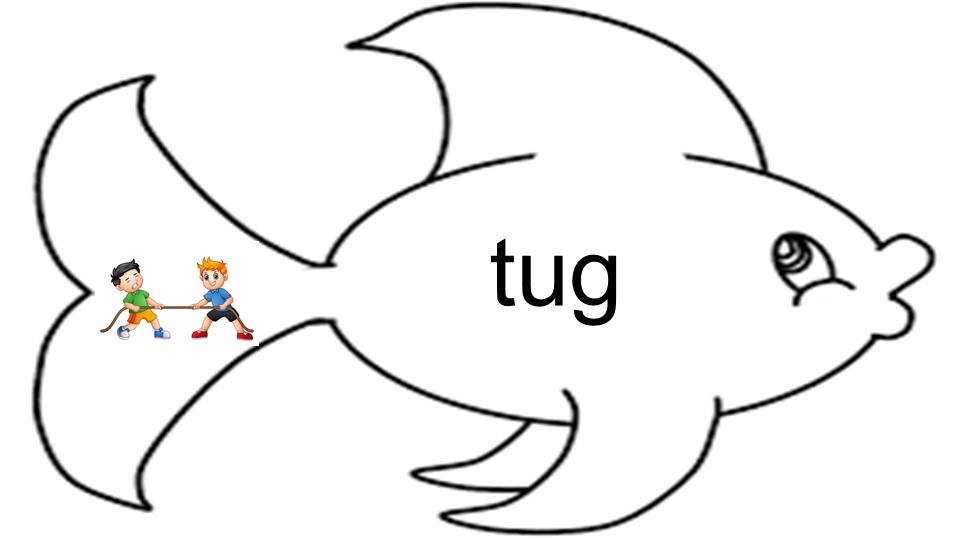 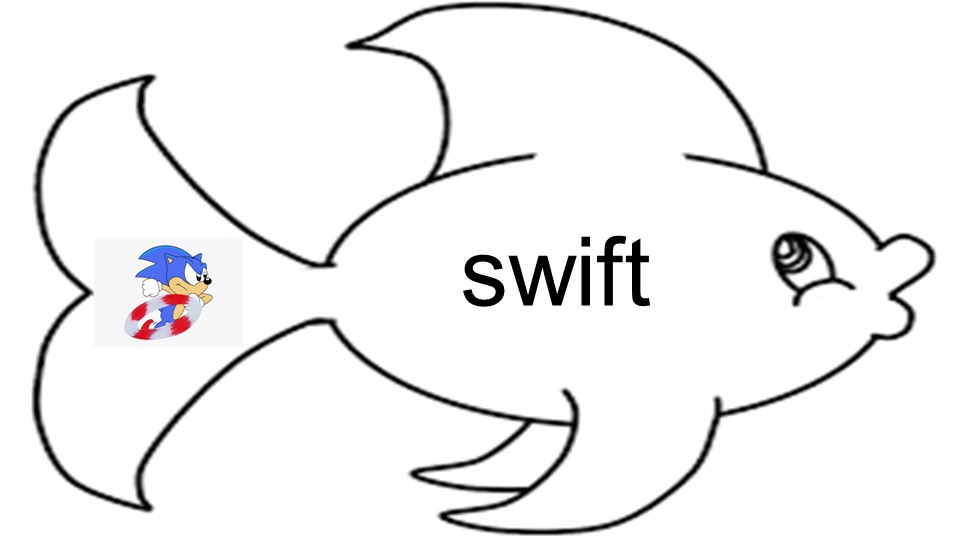 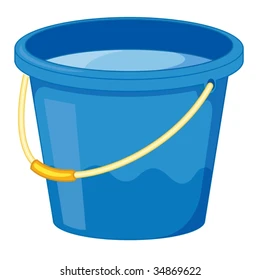 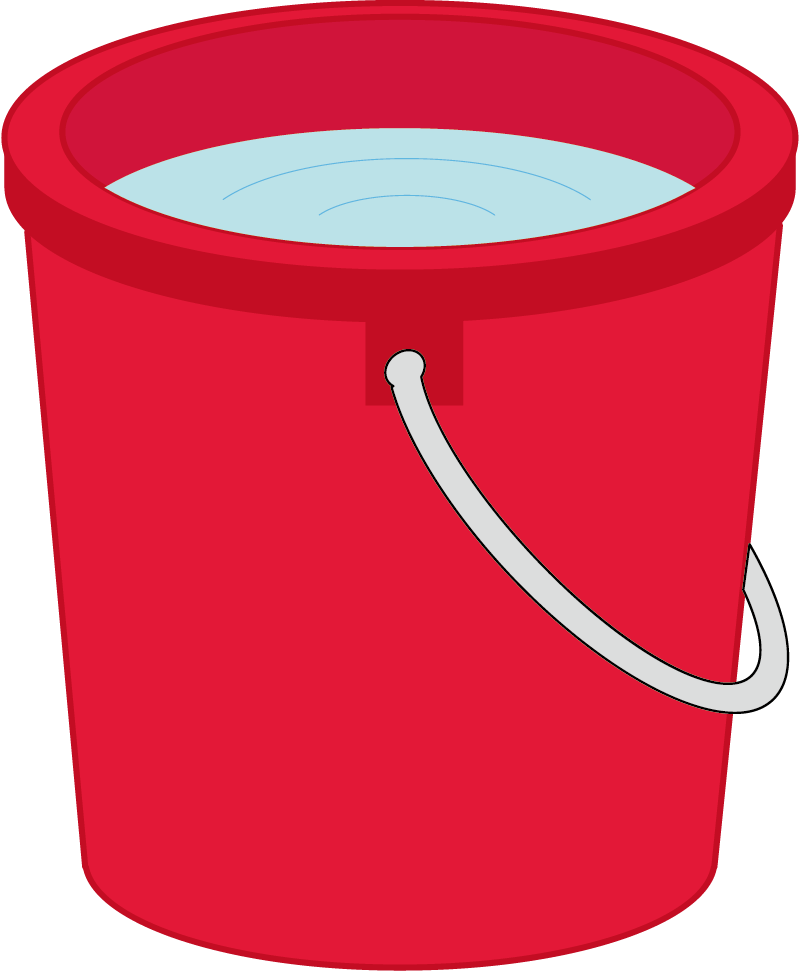 0 fish
0 fish
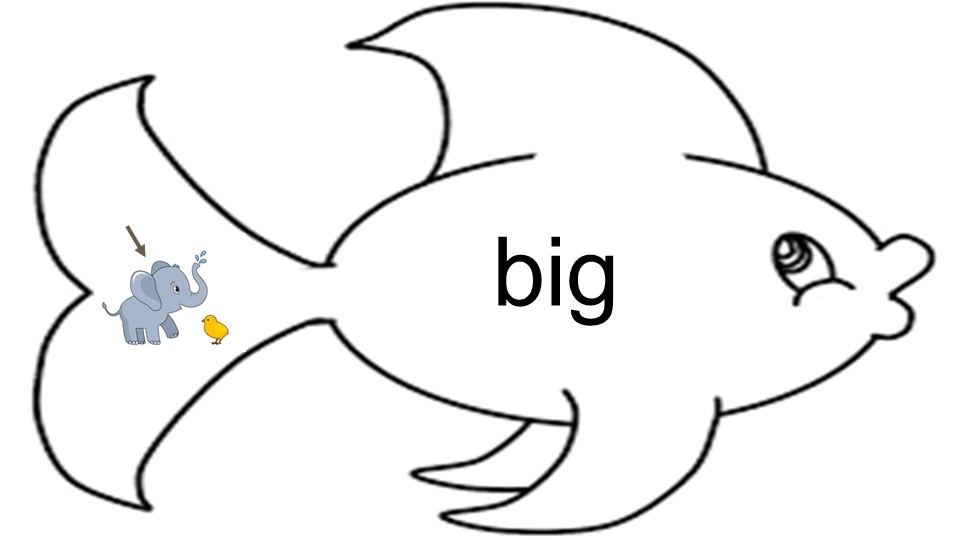 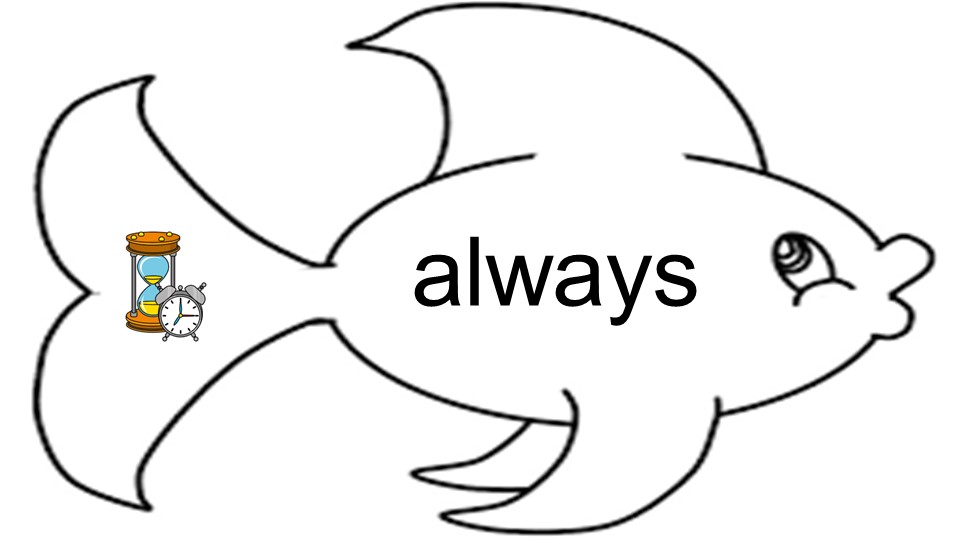 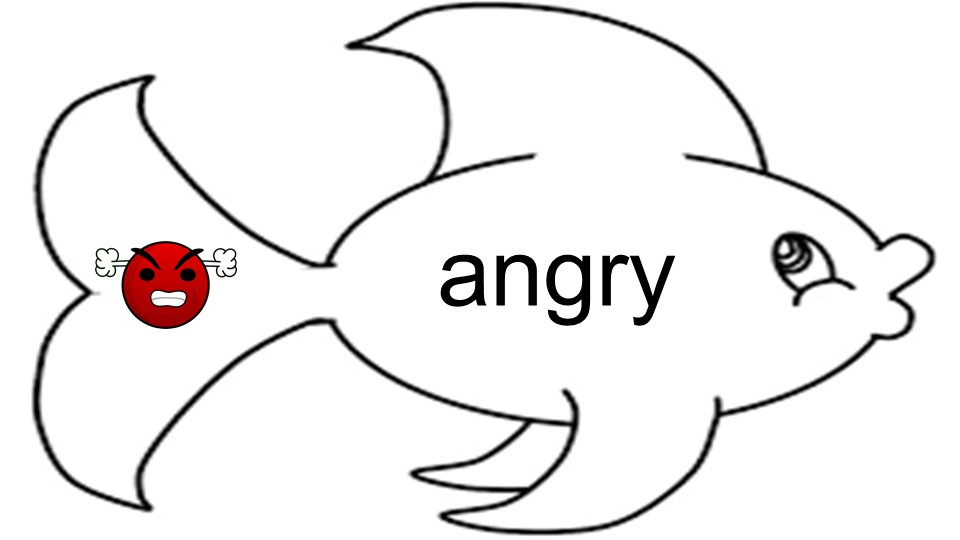 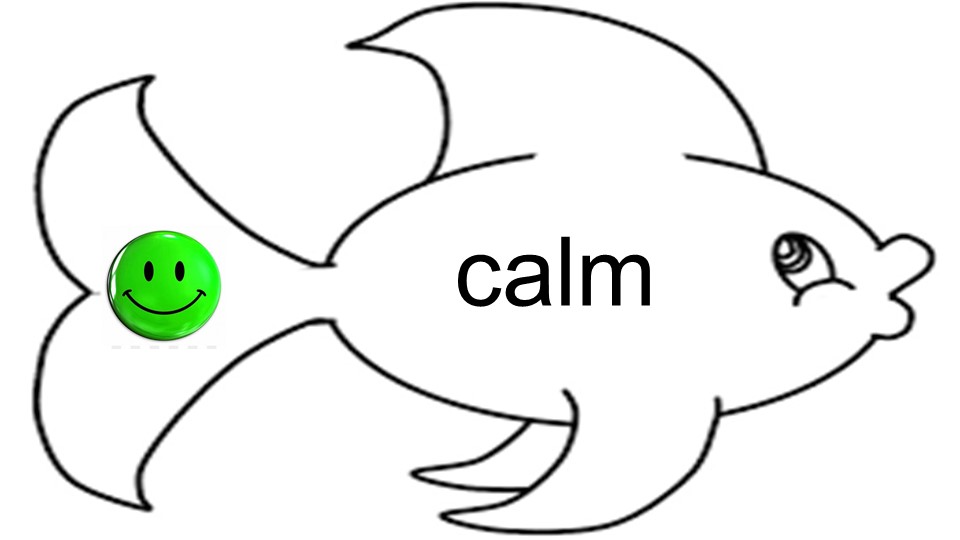 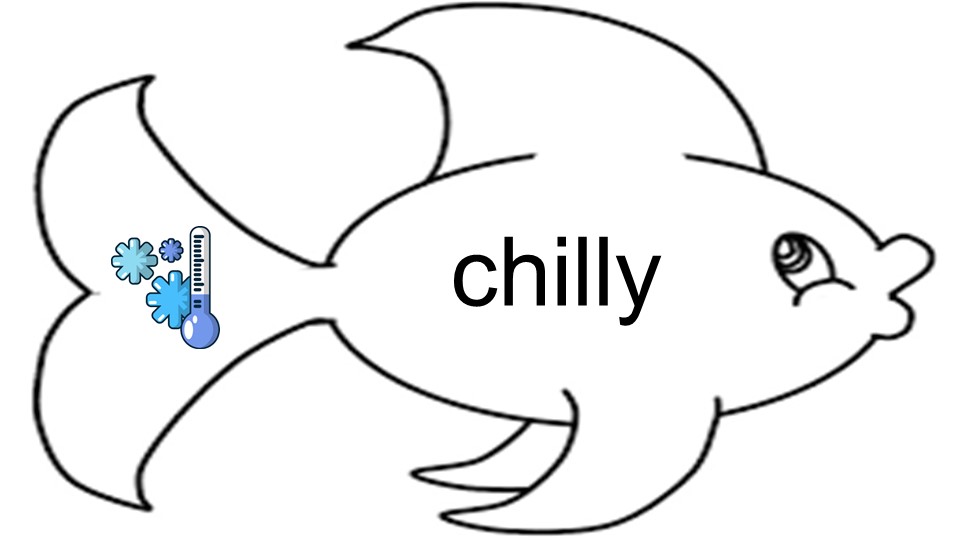 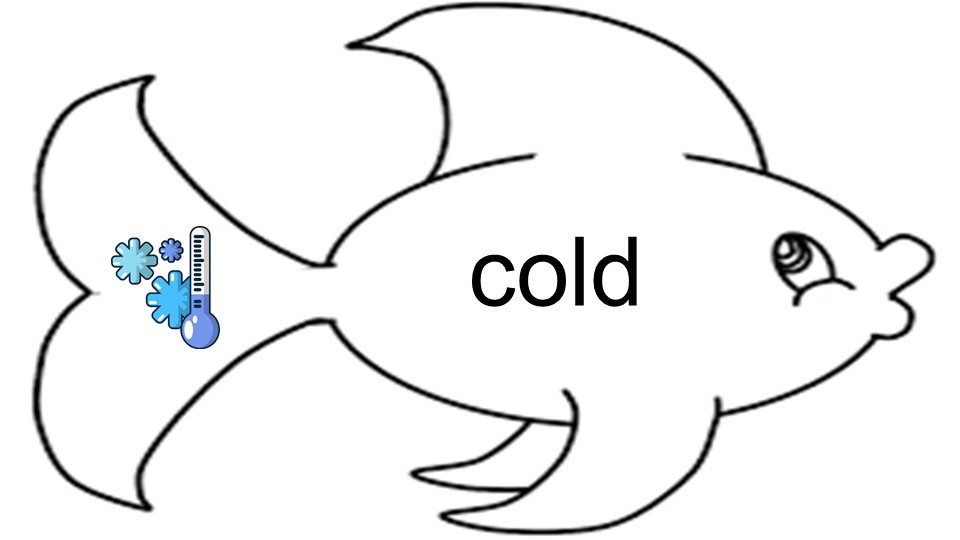 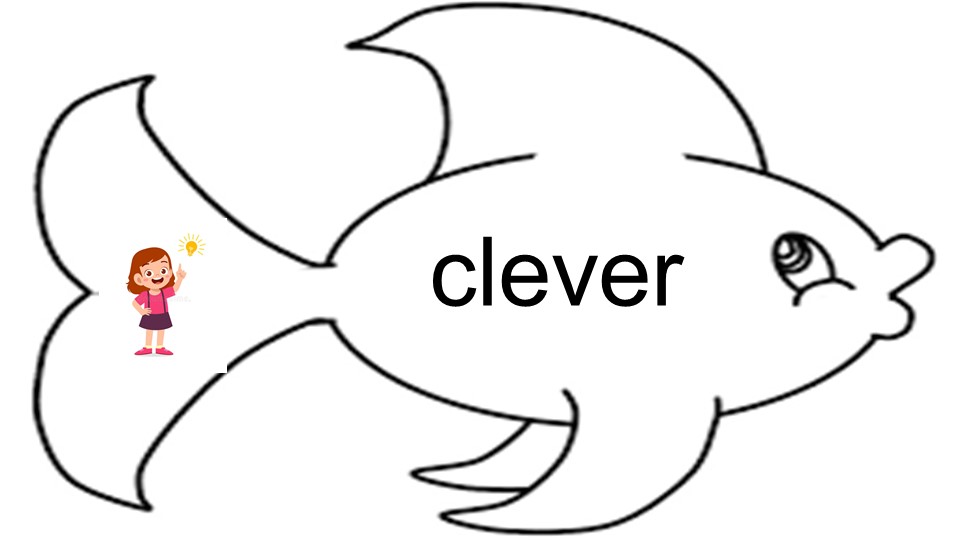 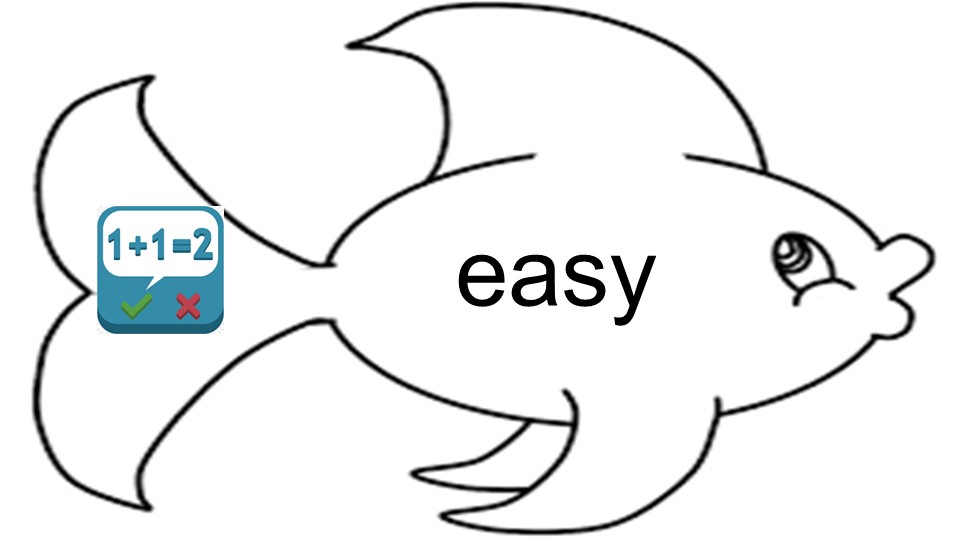 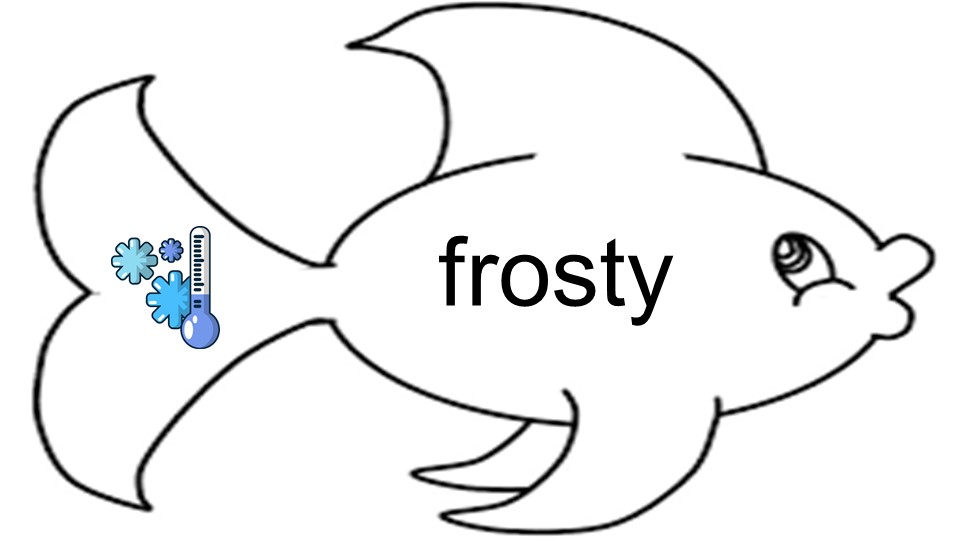 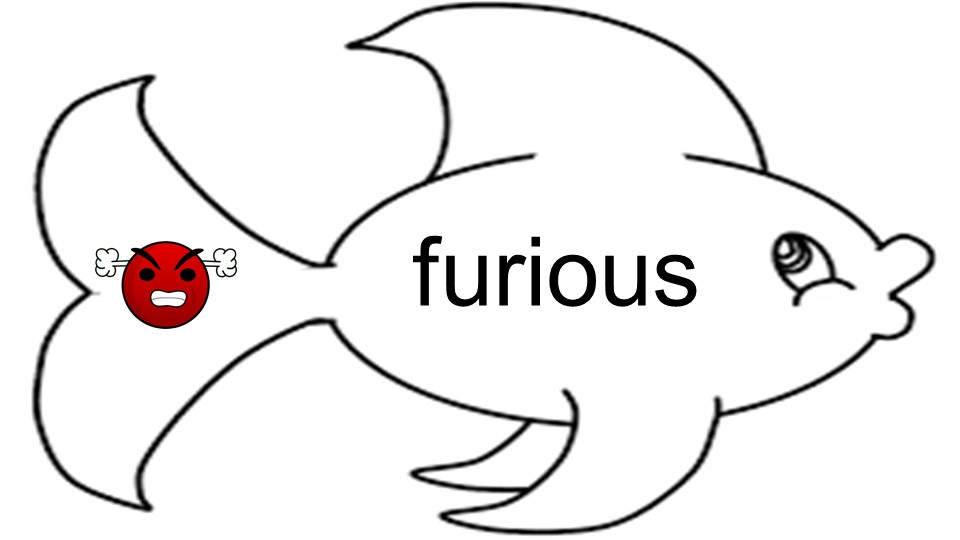 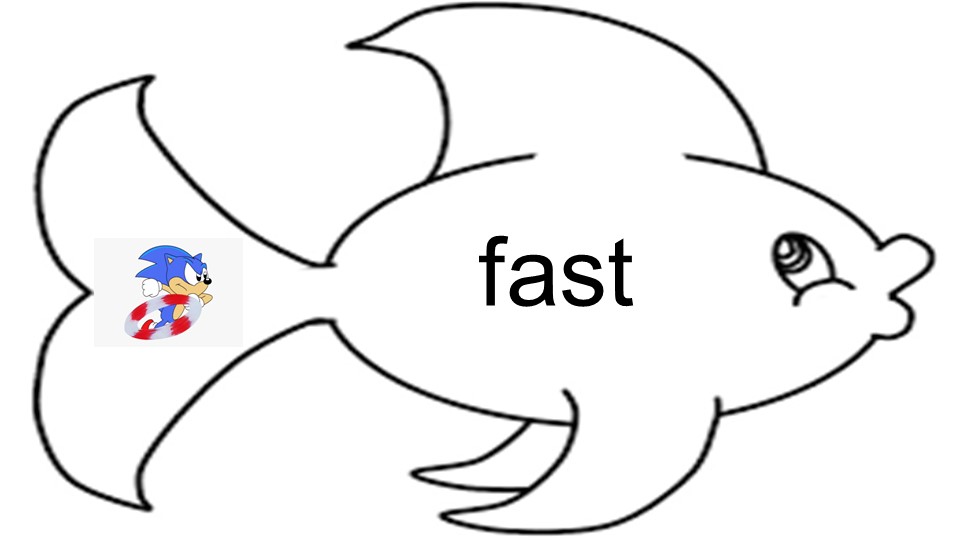 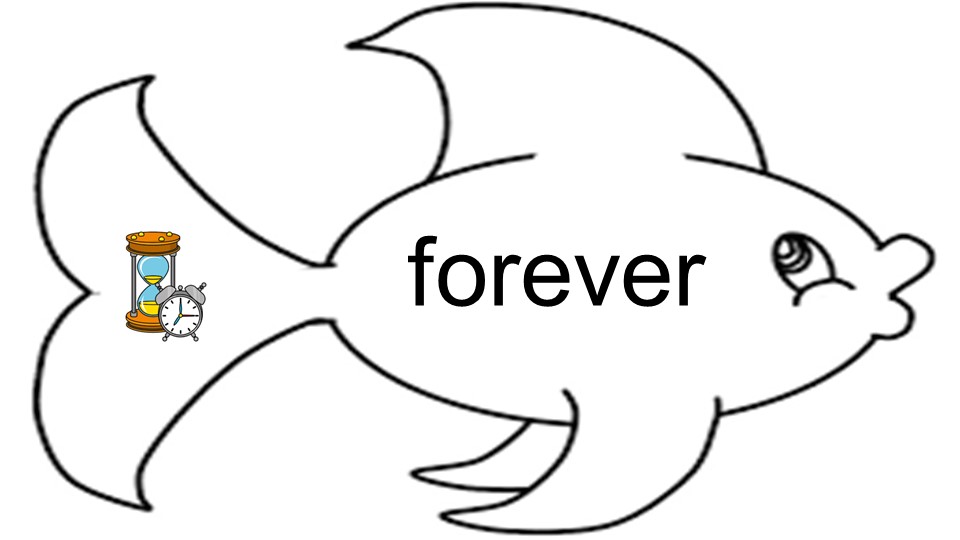 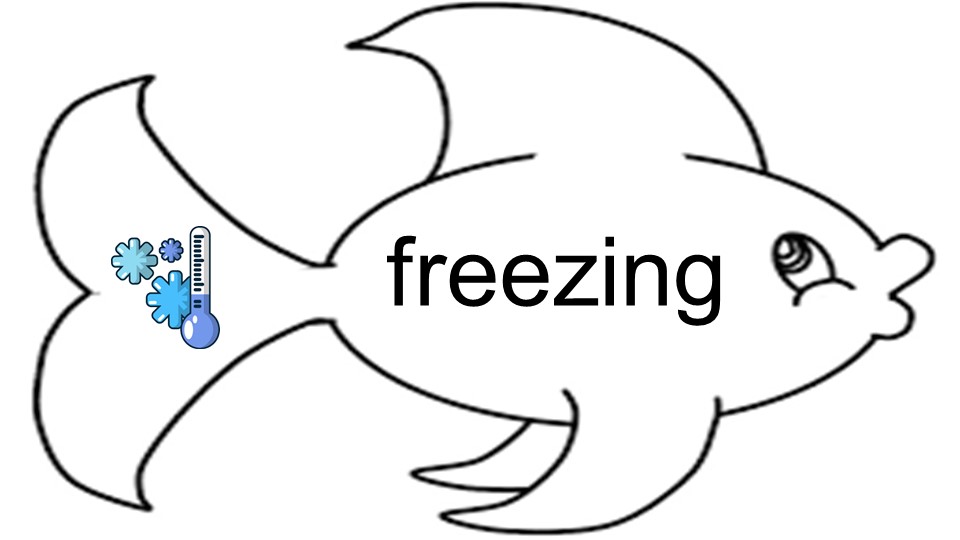 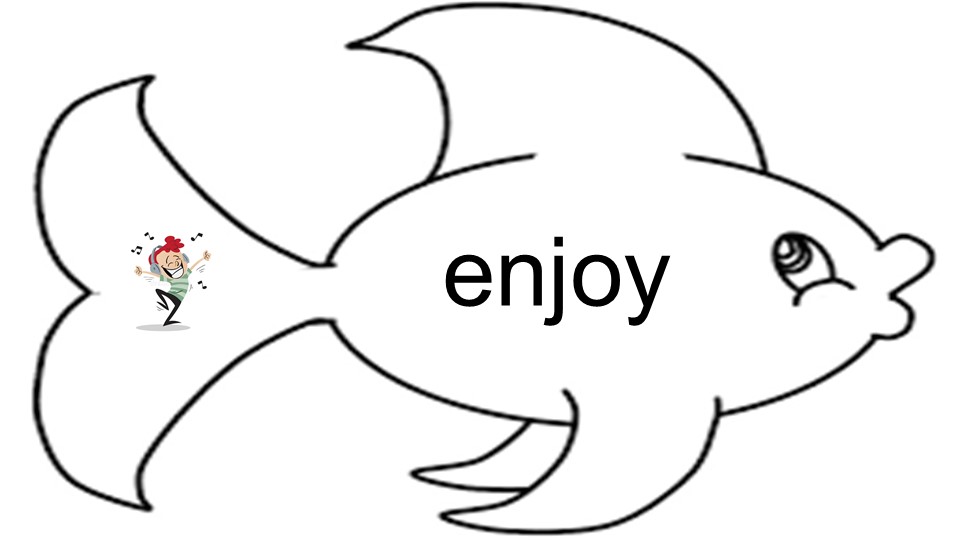 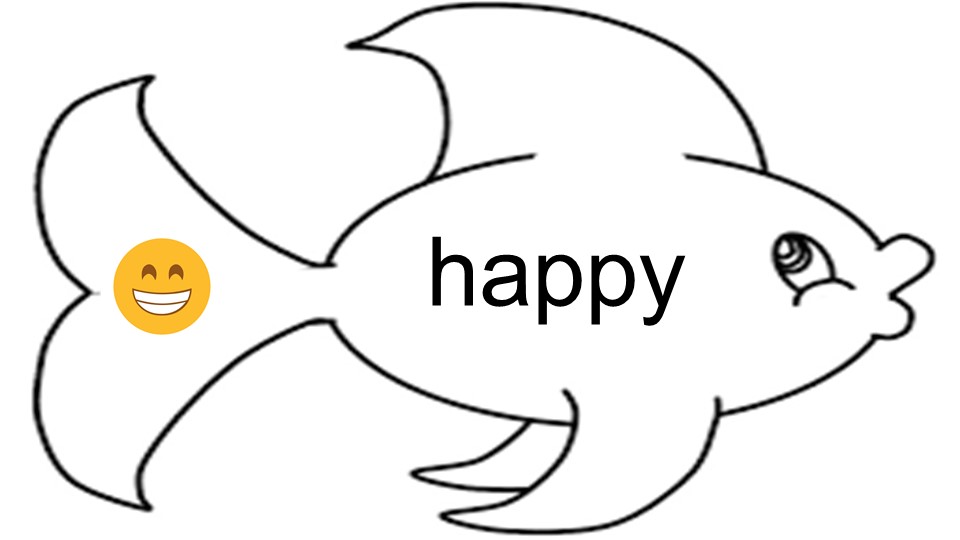 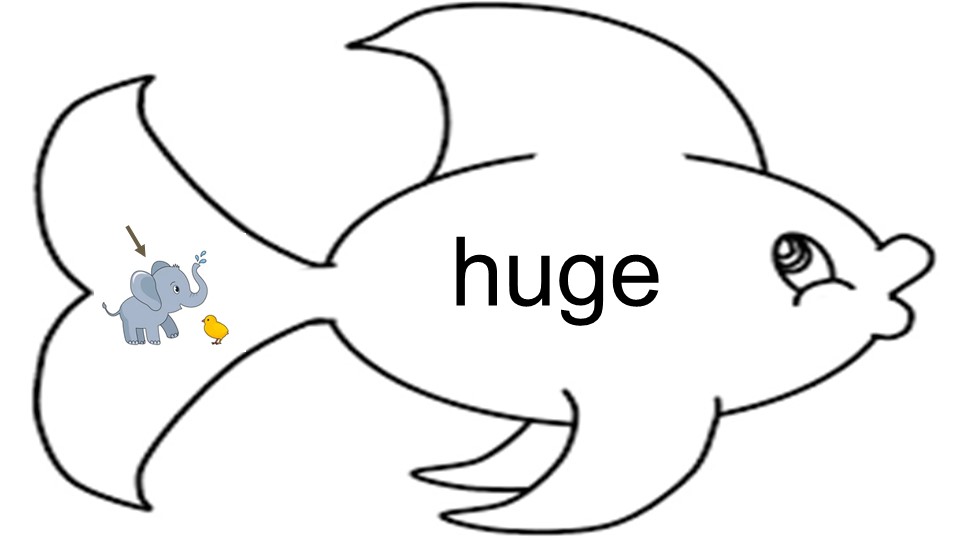 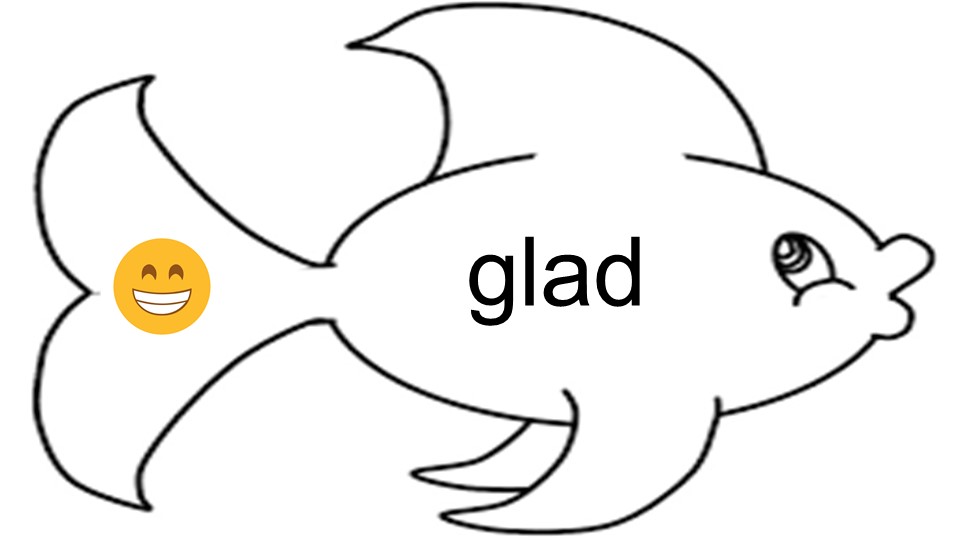 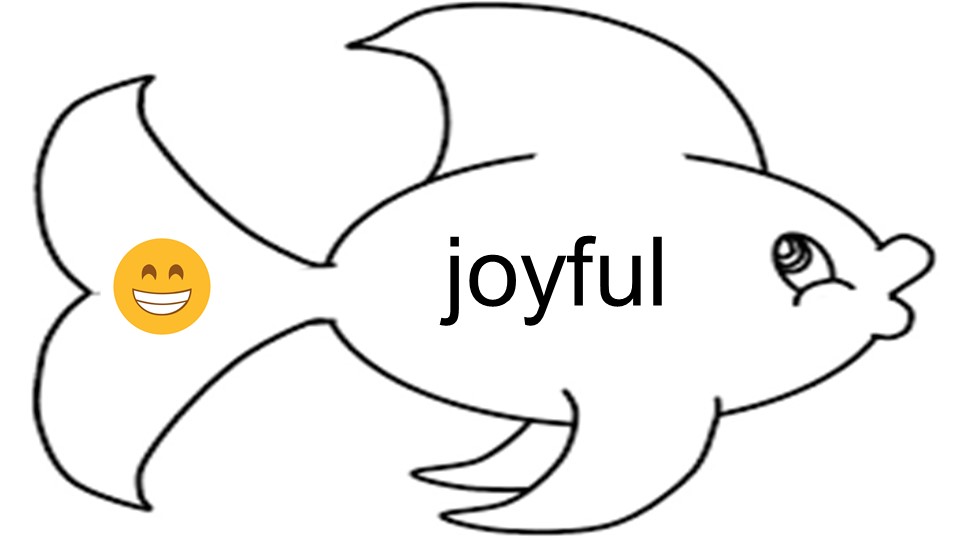 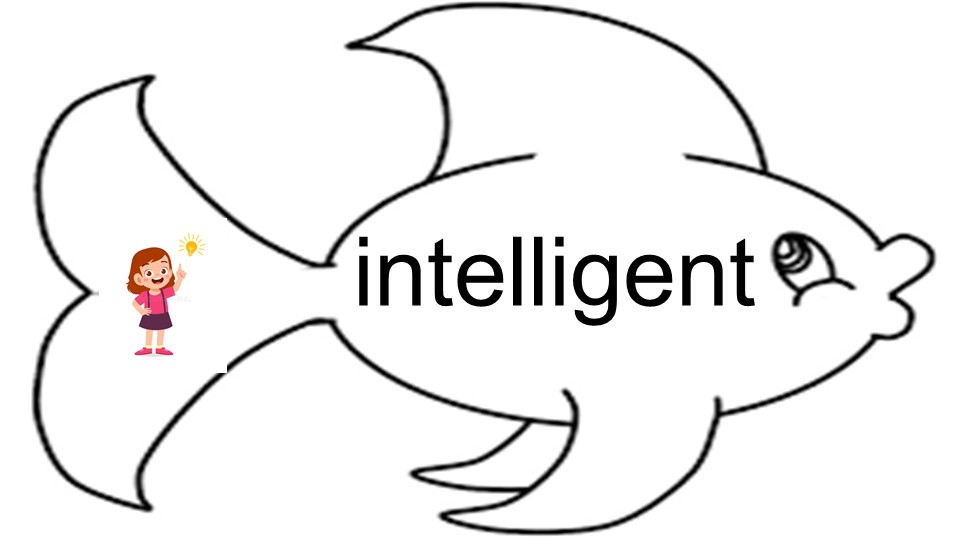 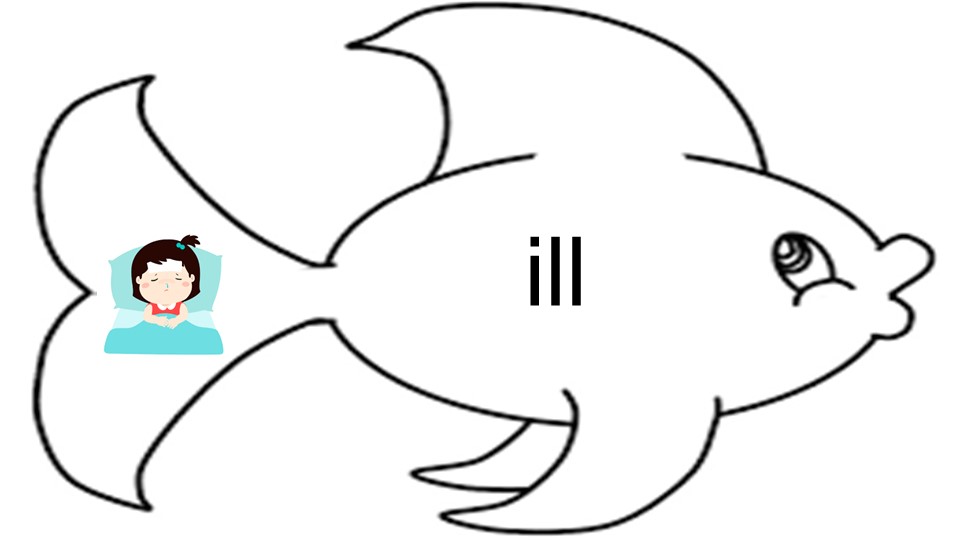 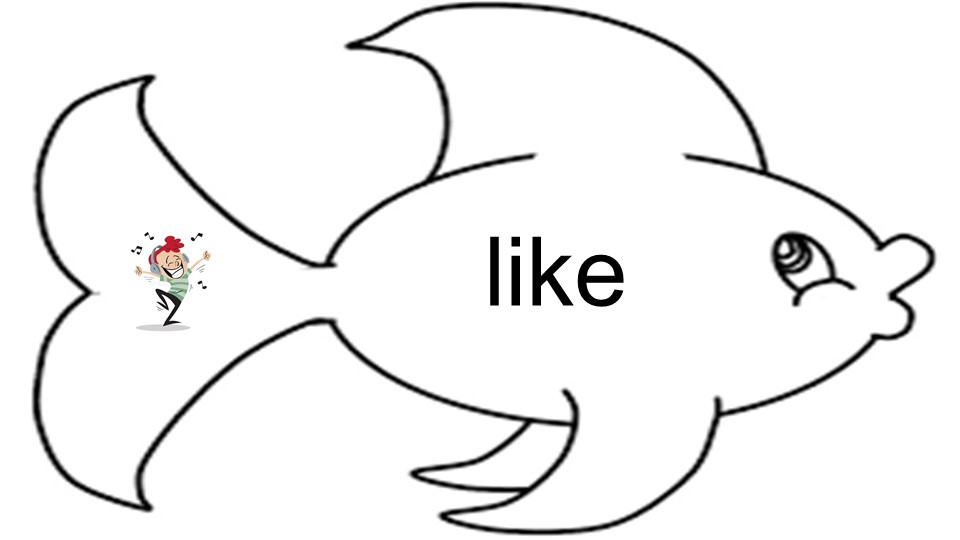 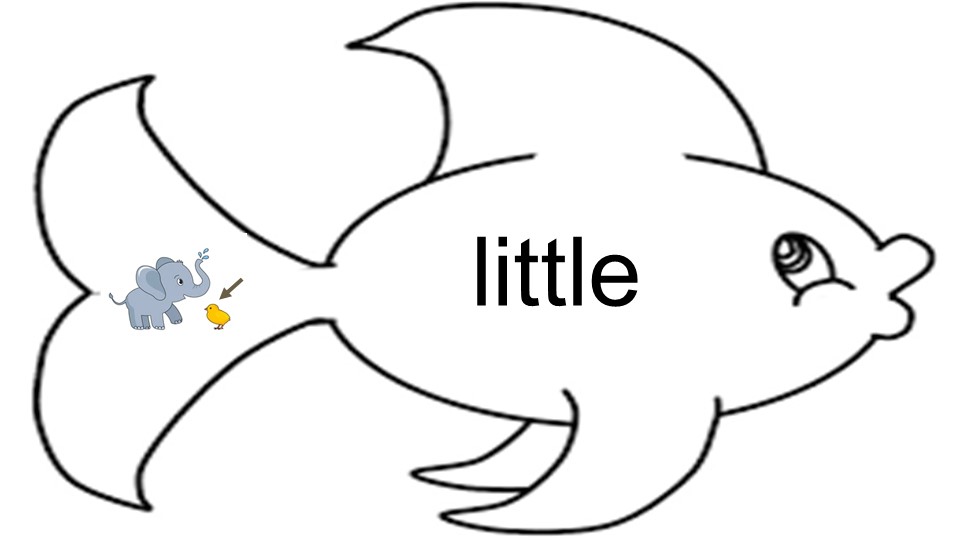 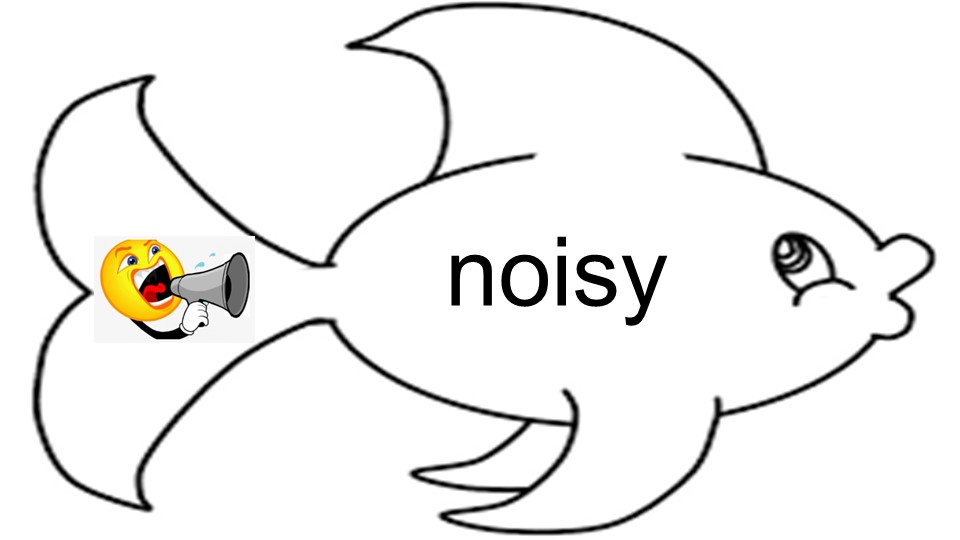 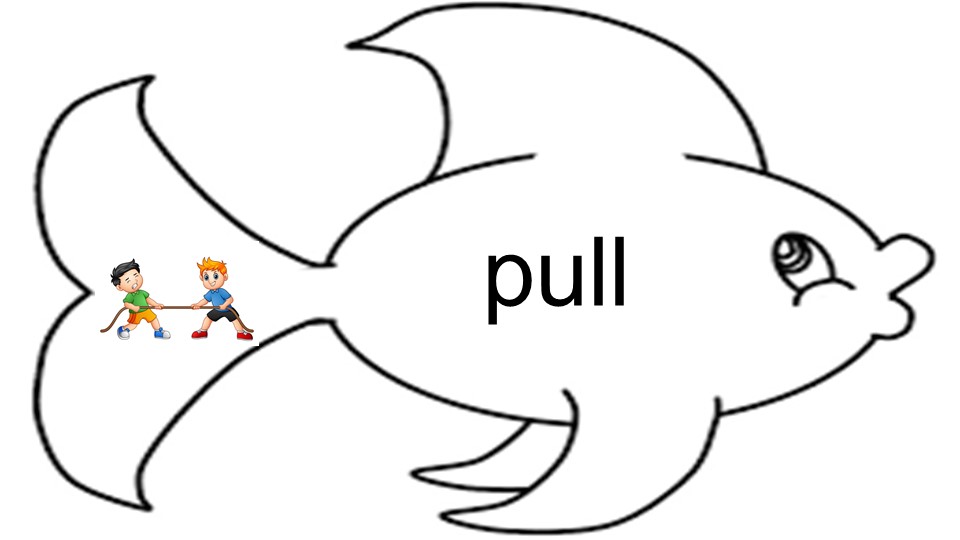 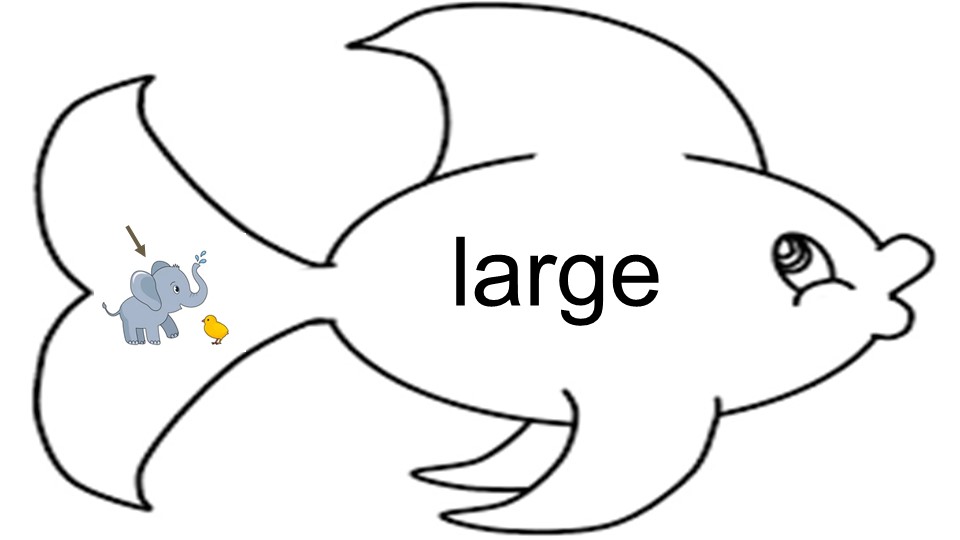 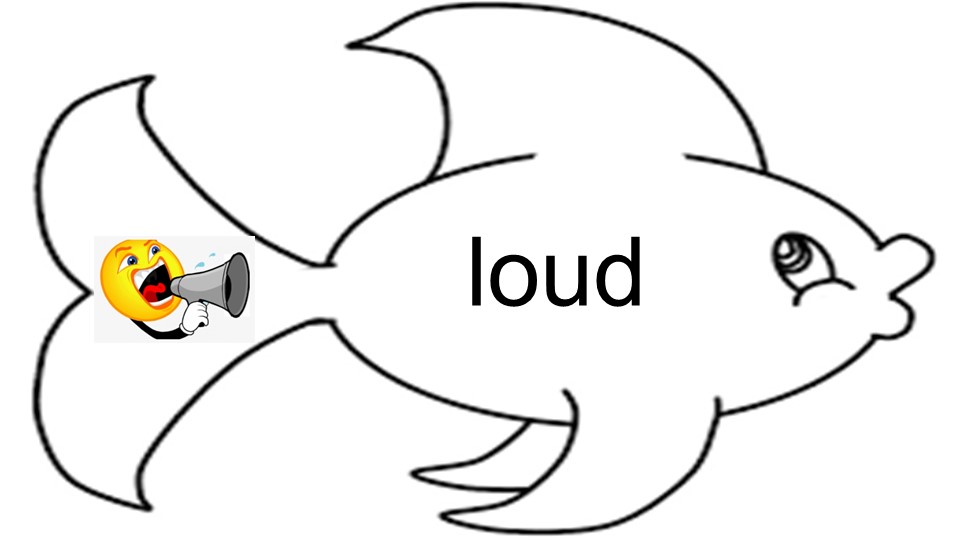 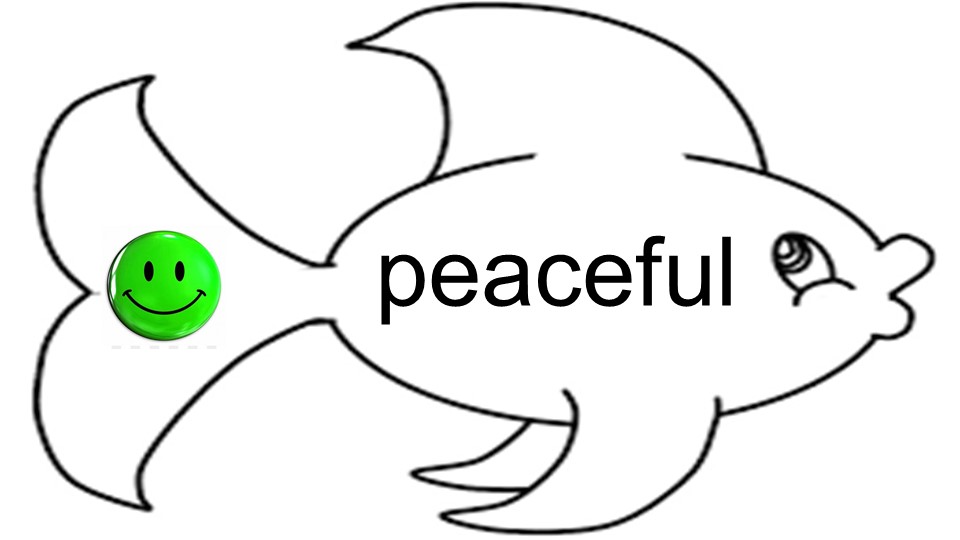 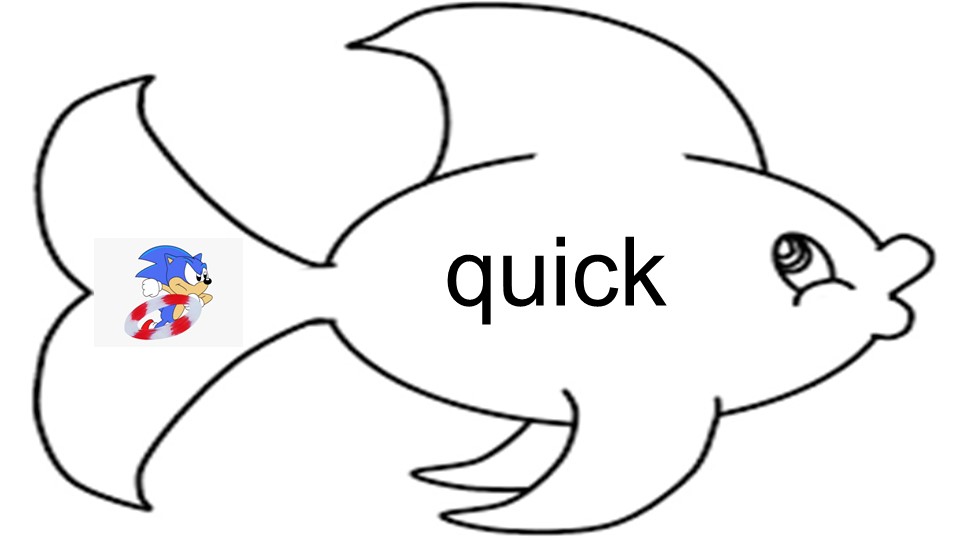 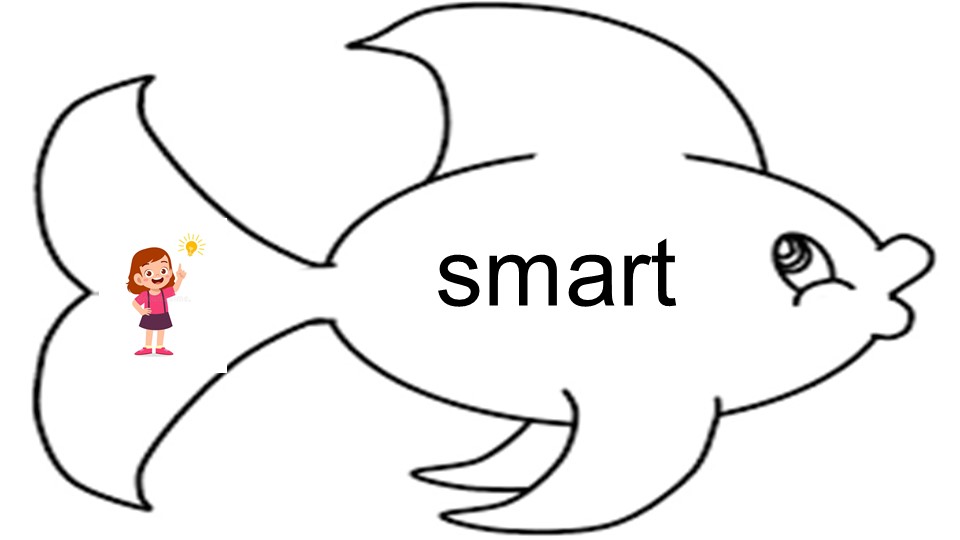 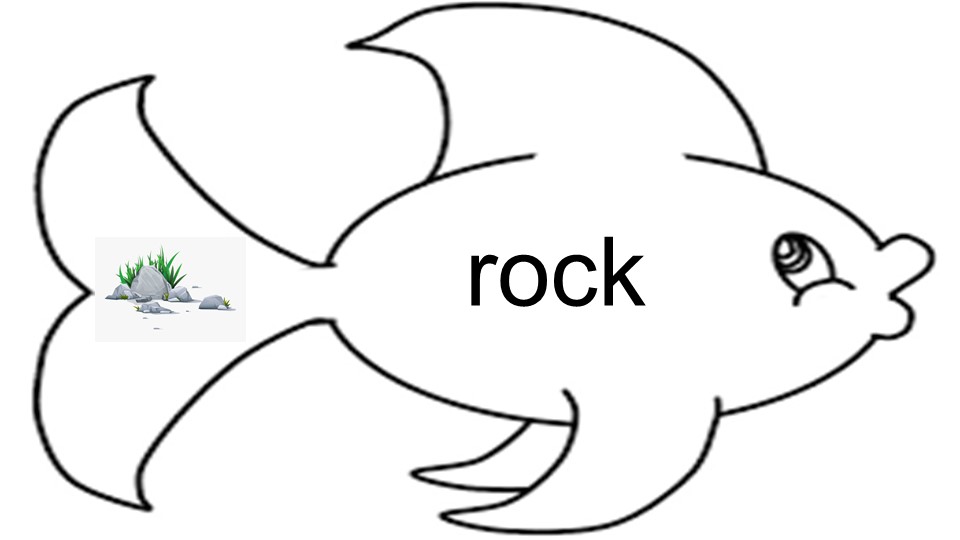 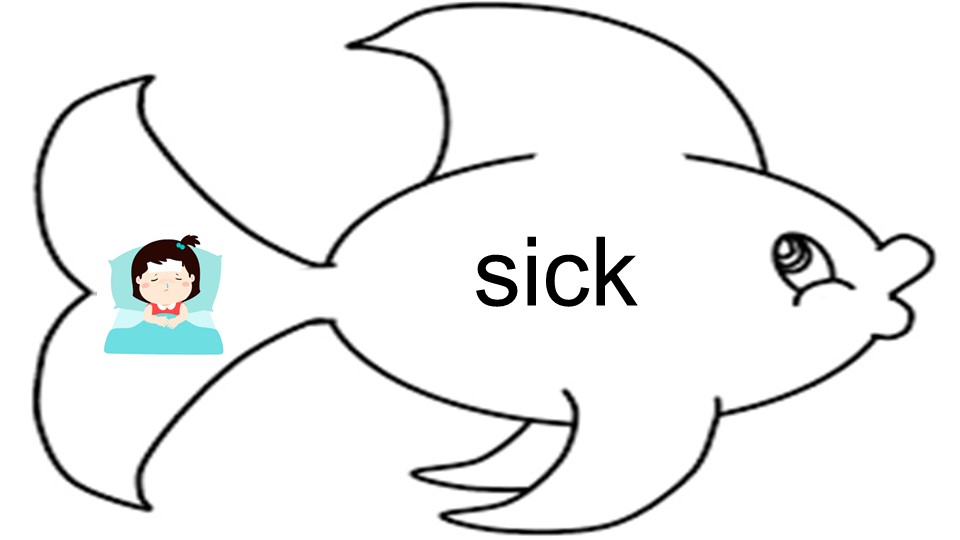 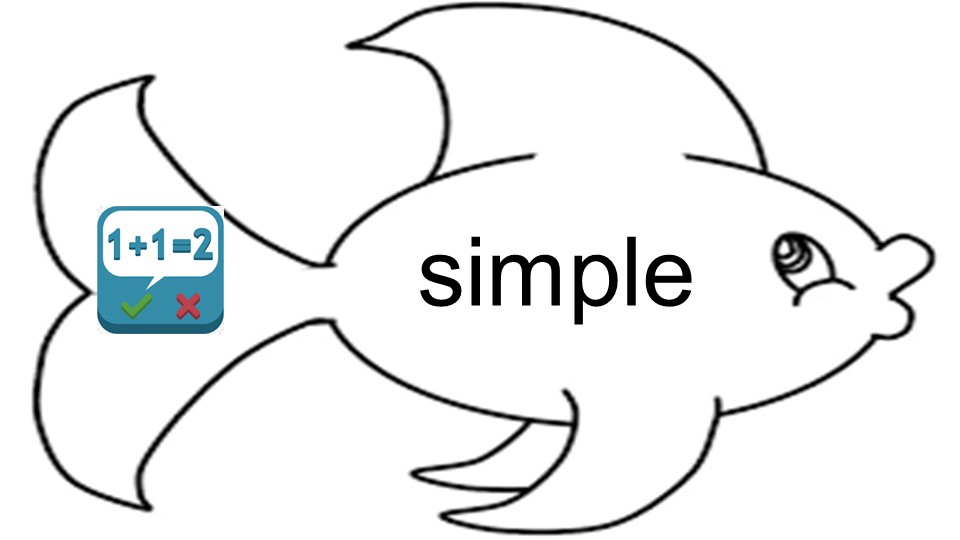 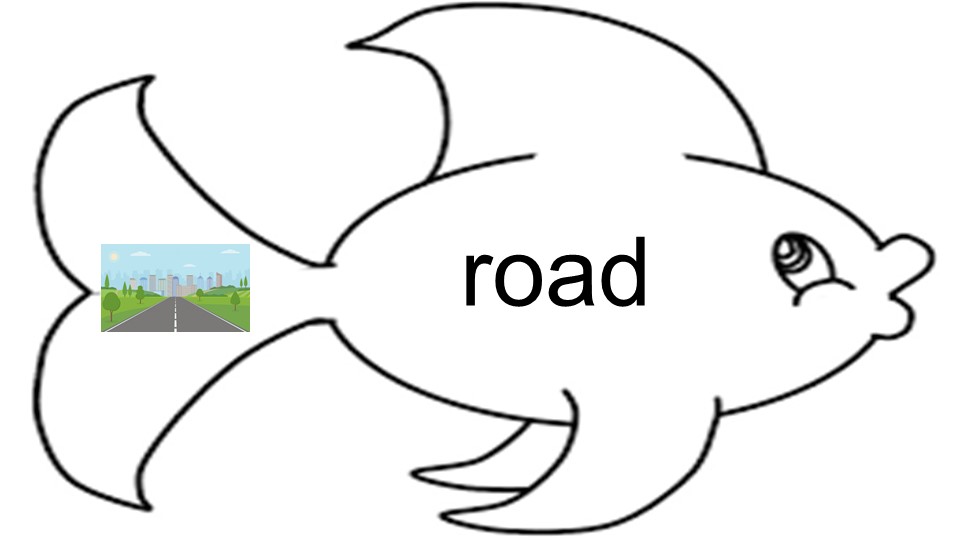 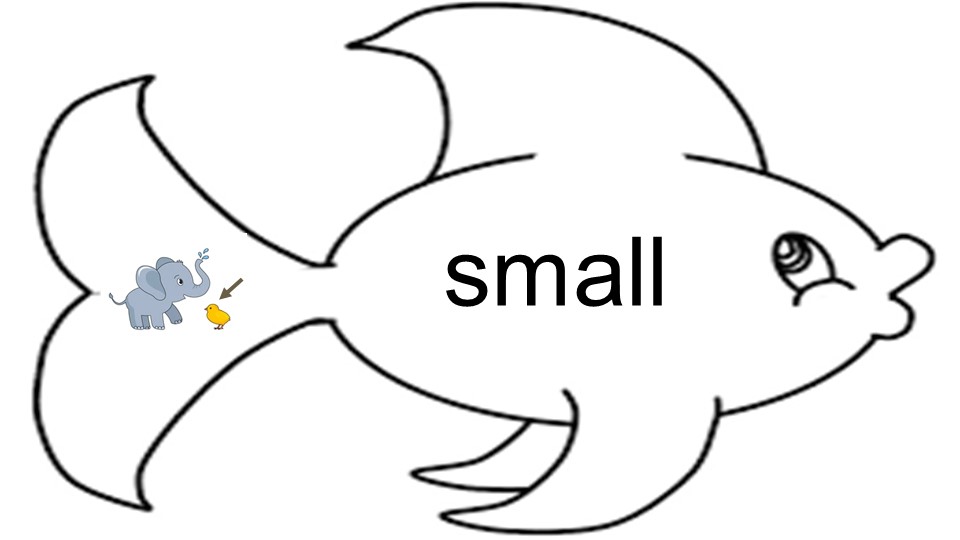 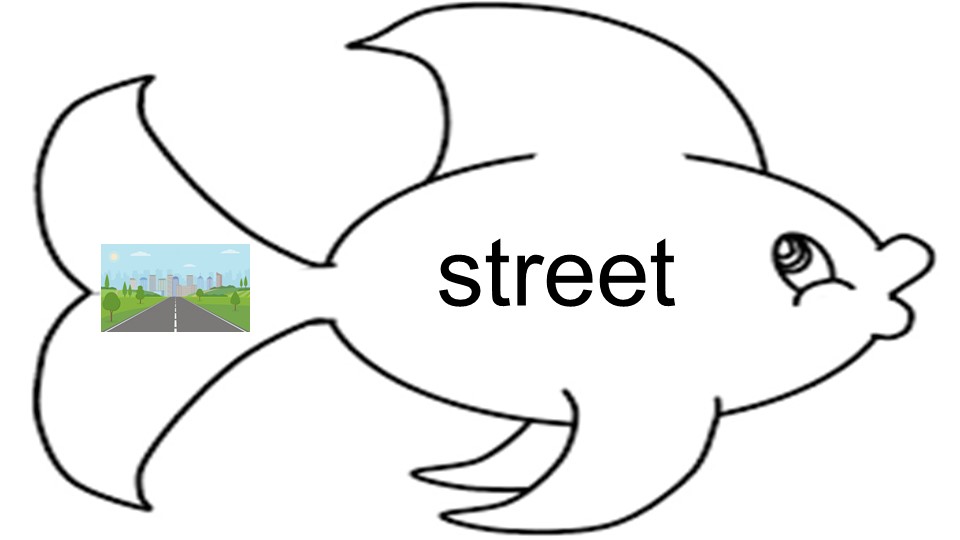 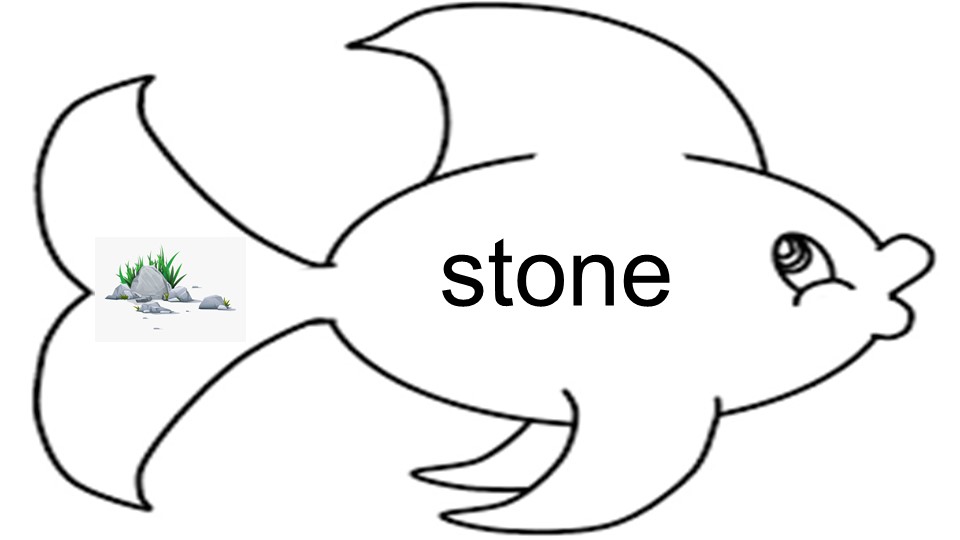 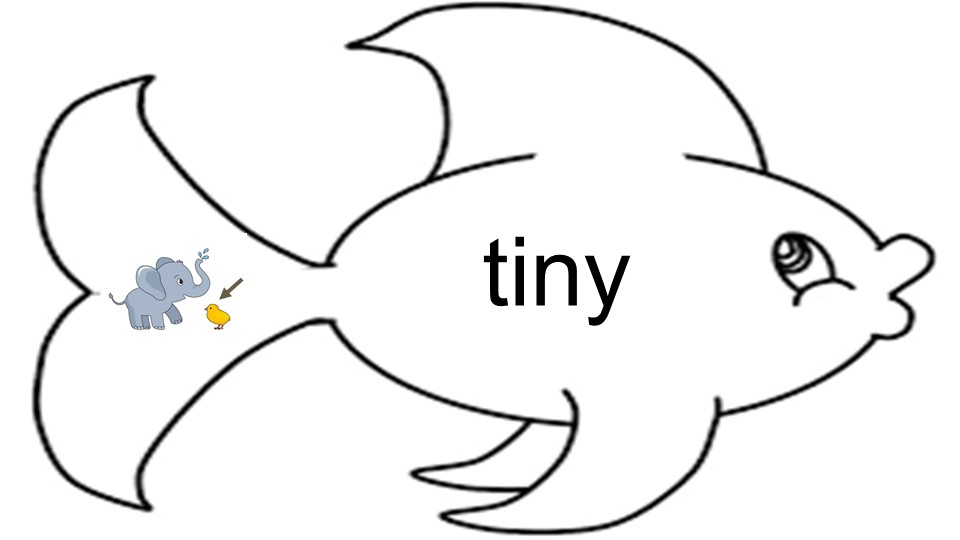 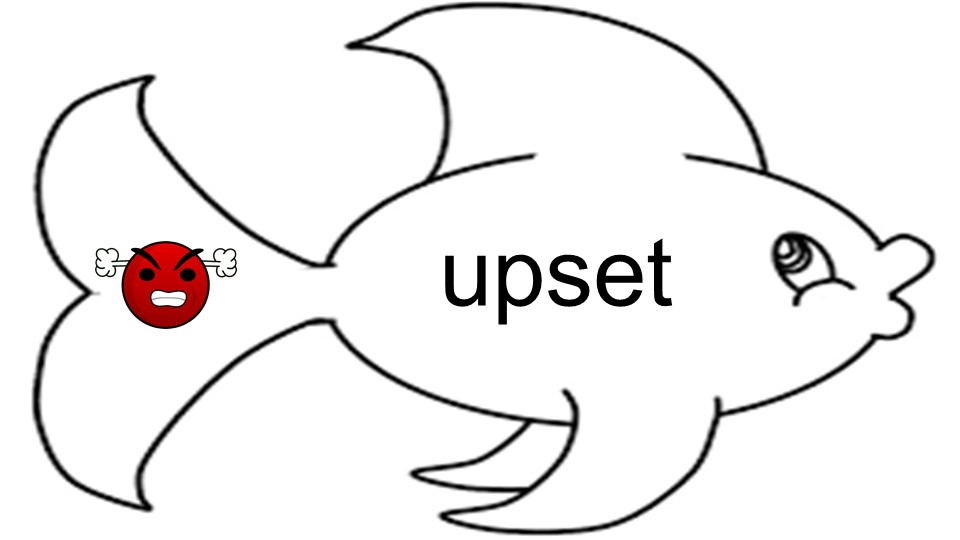 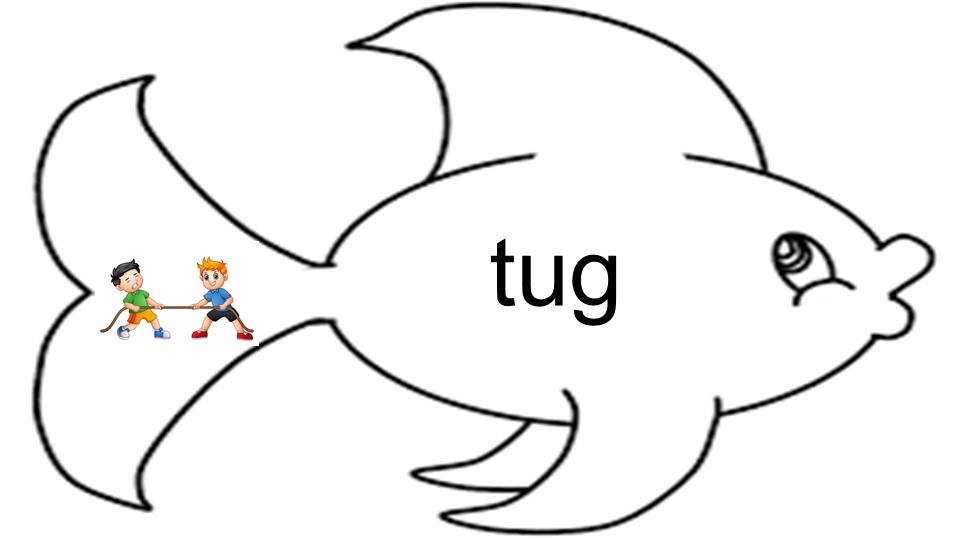 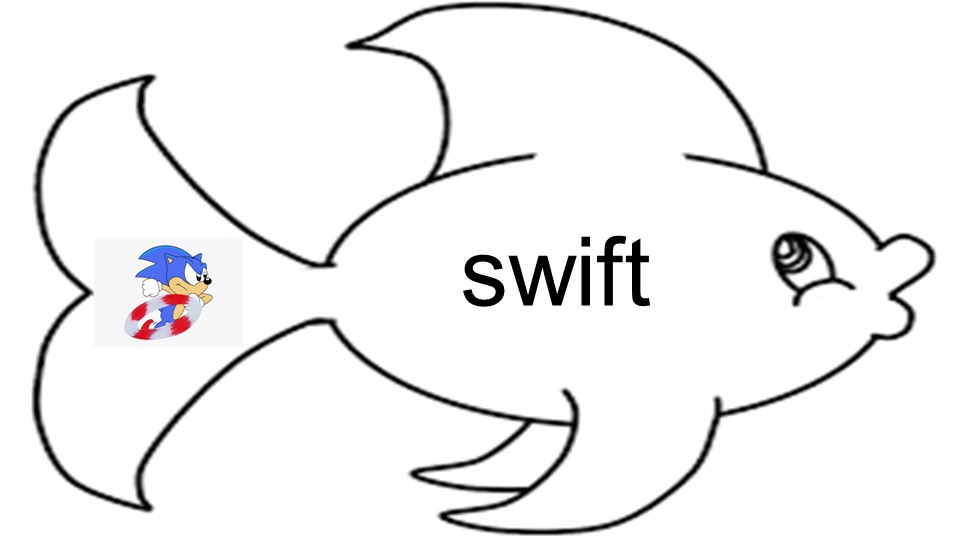 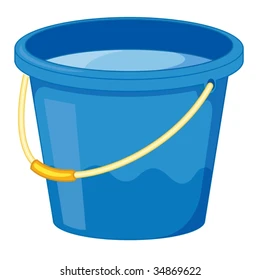 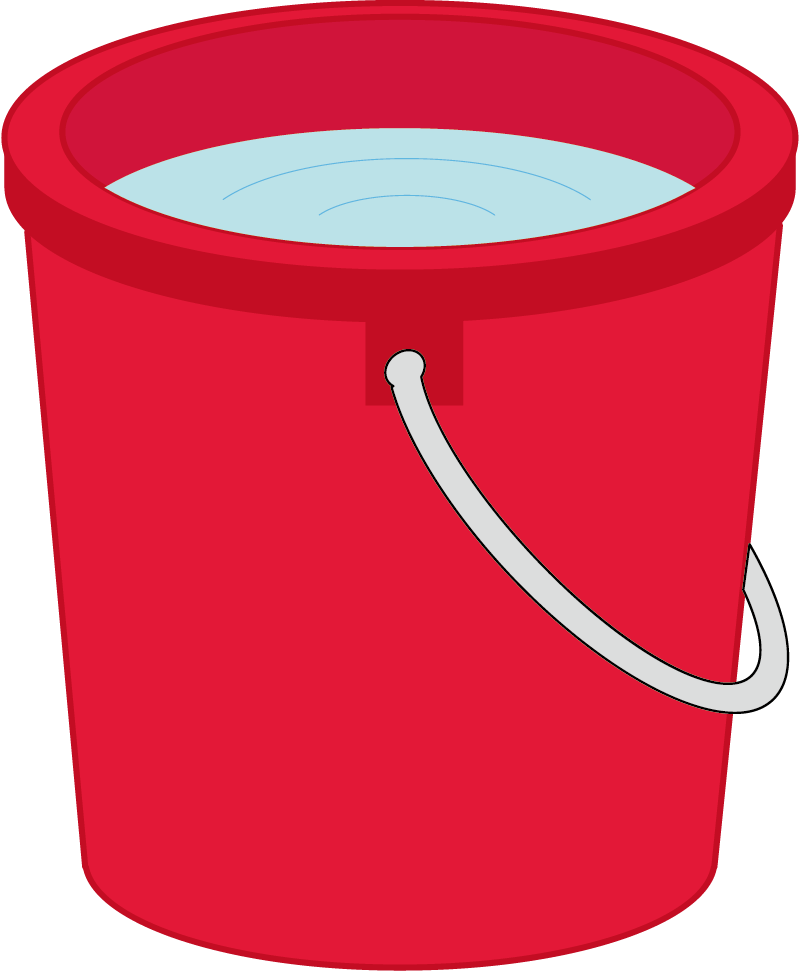 0 fish
0 fish
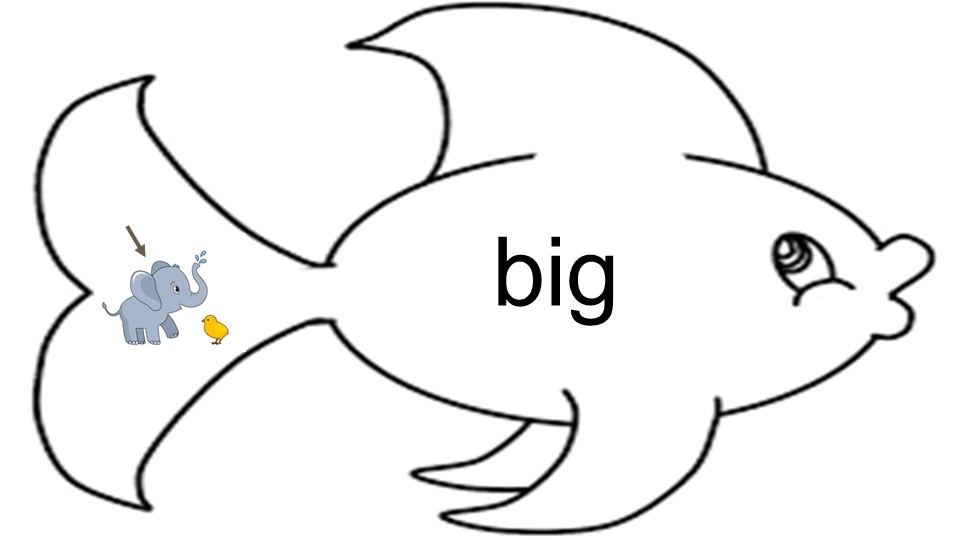 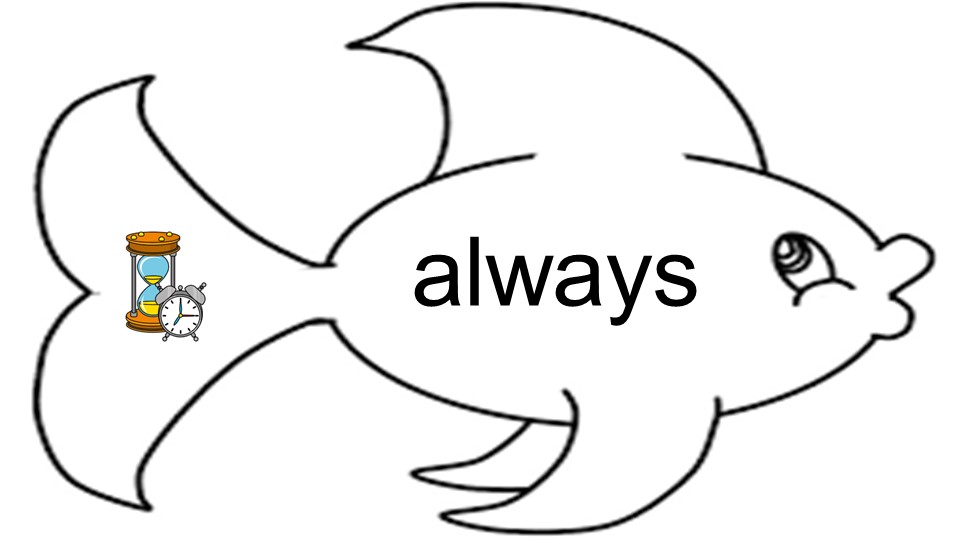 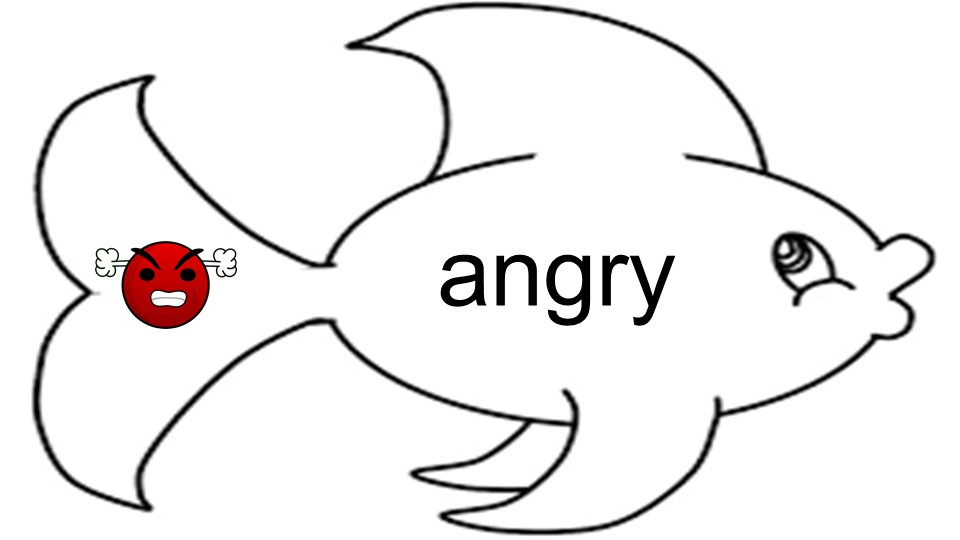 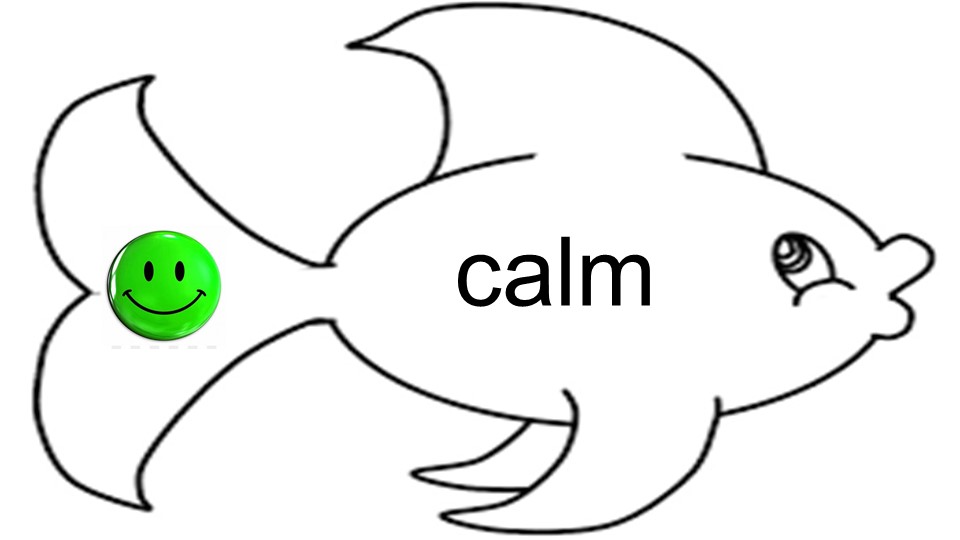 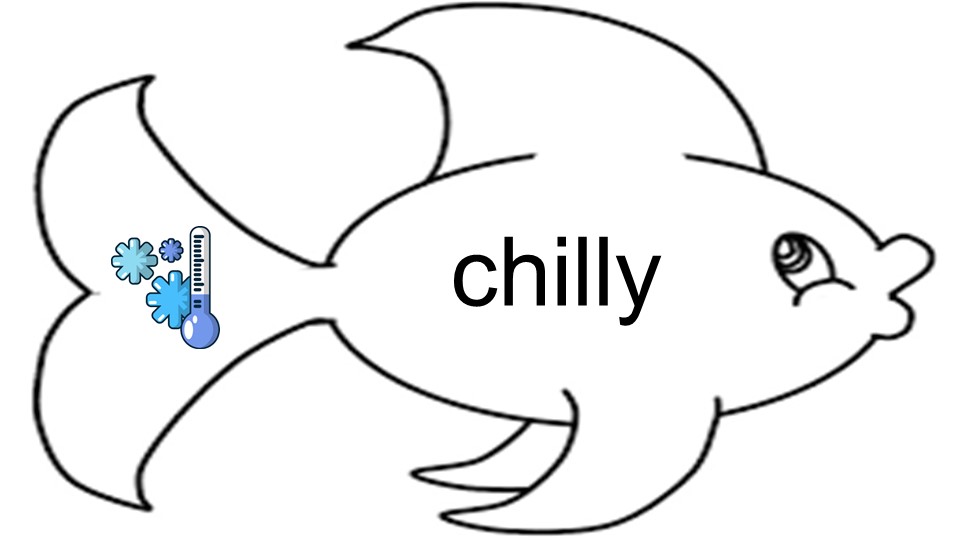 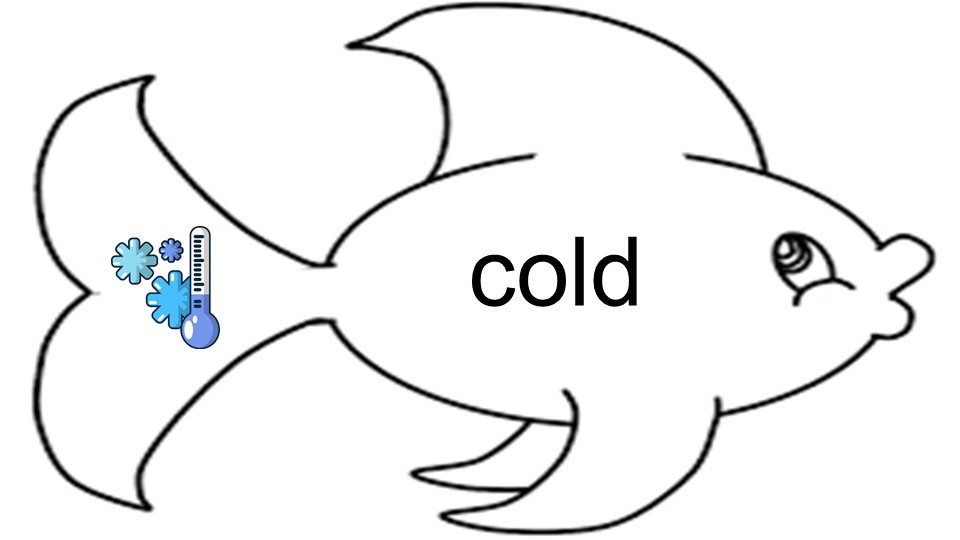 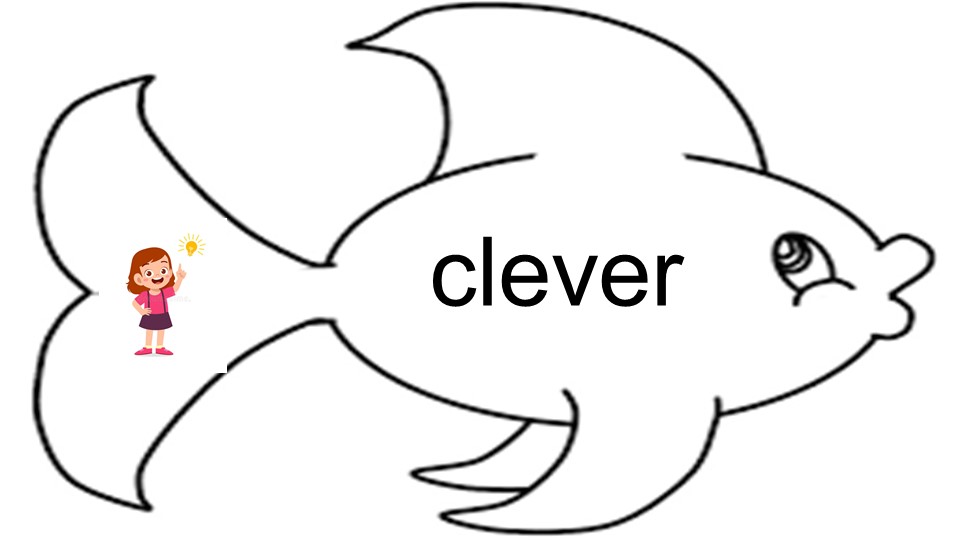 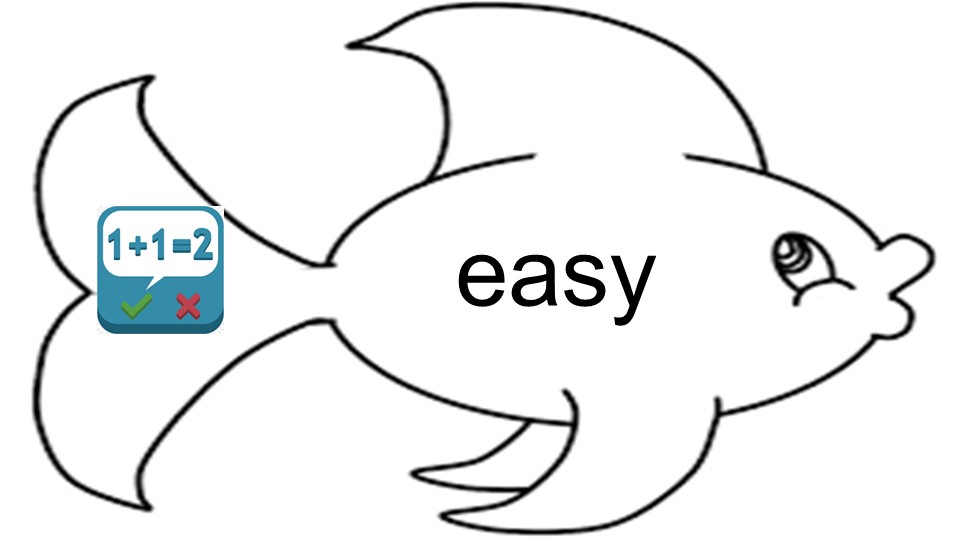 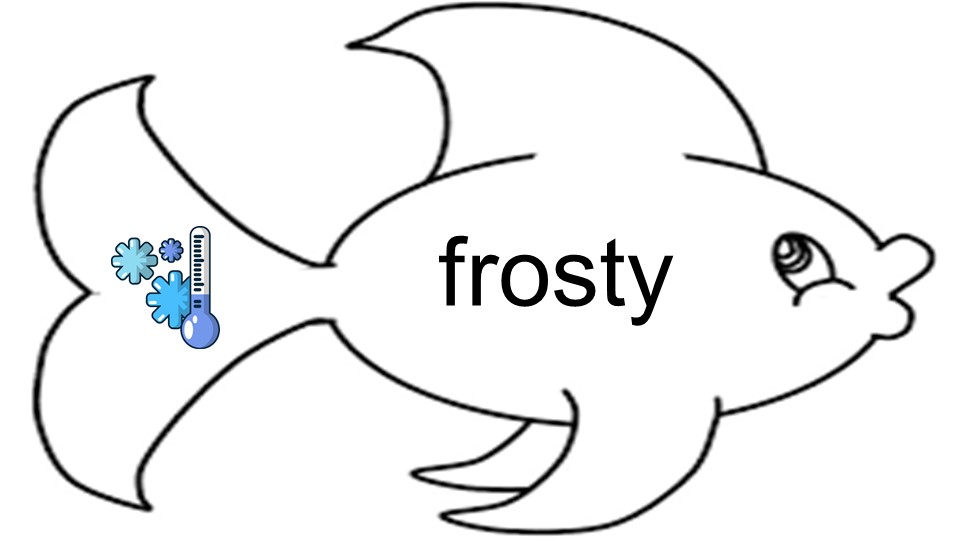 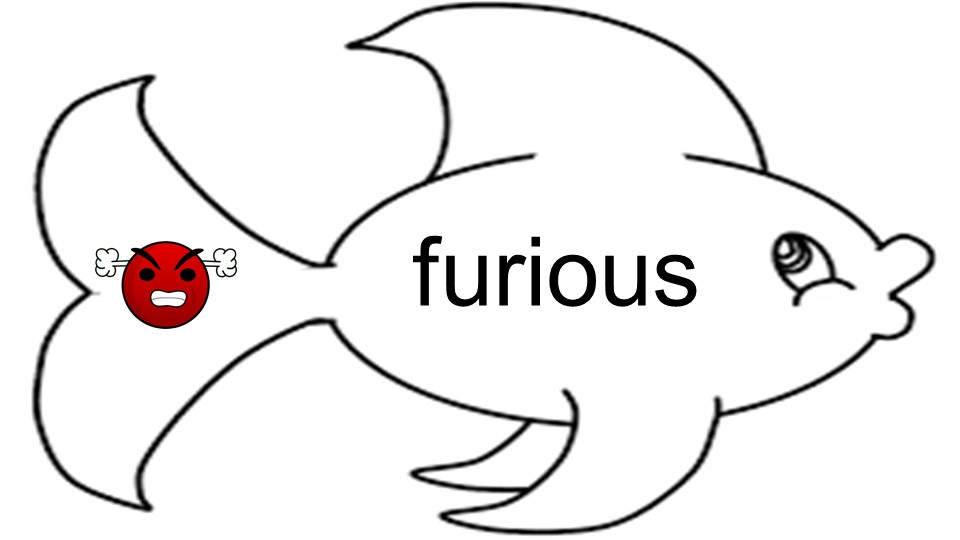 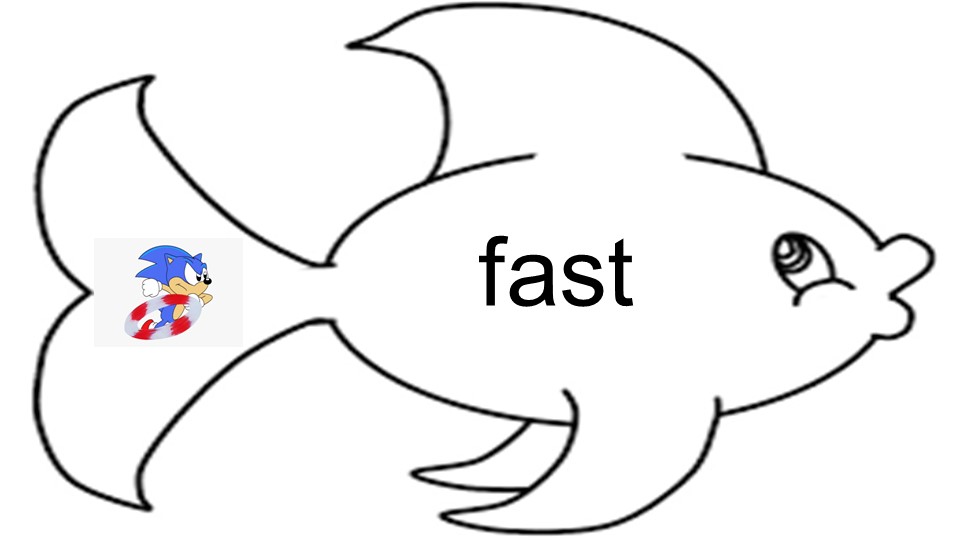 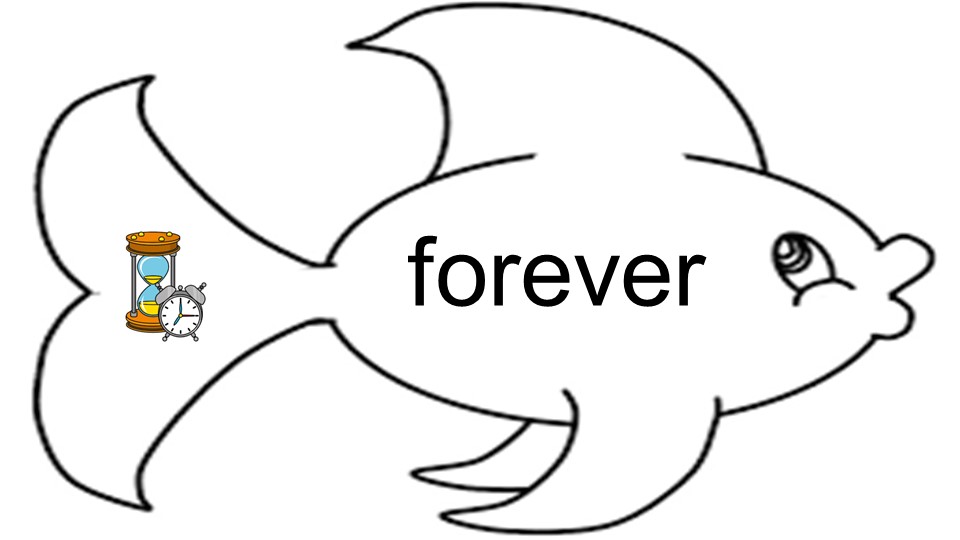 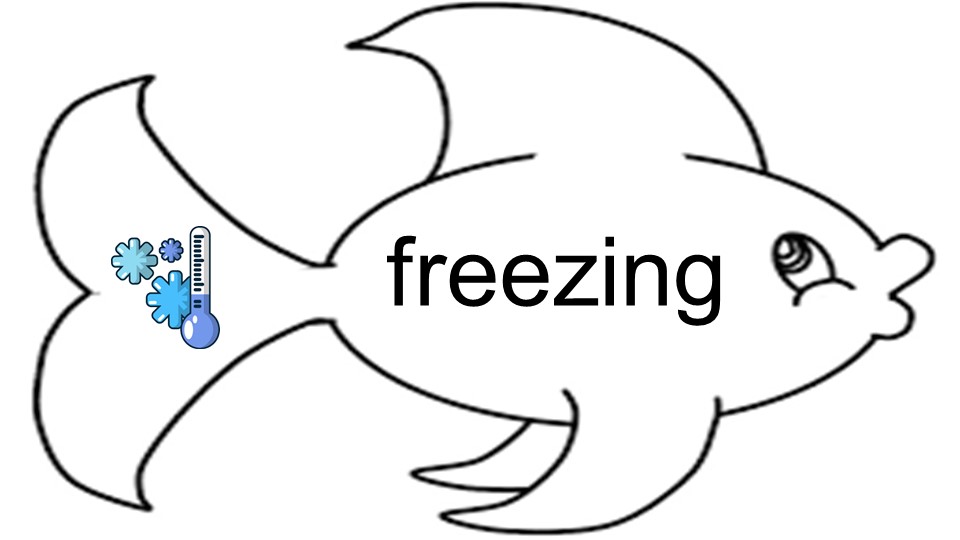 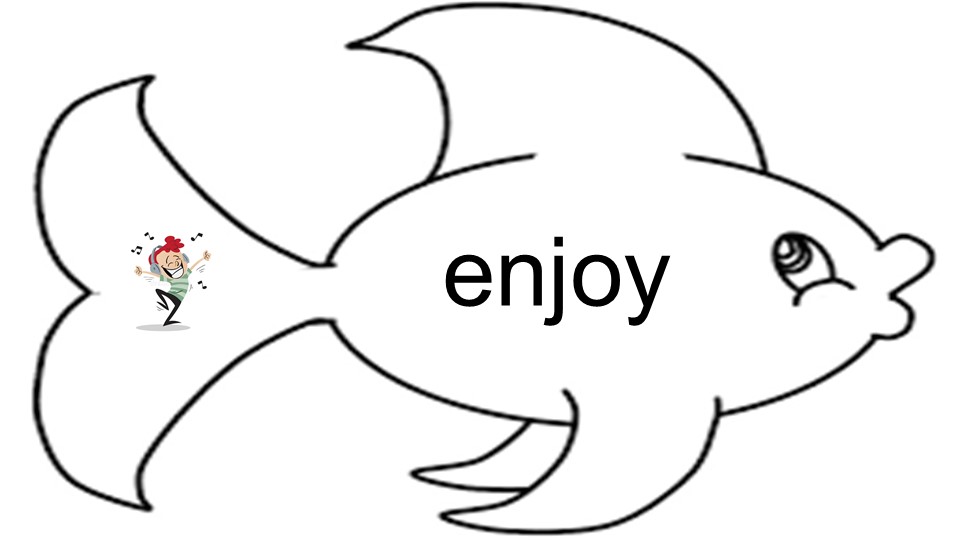 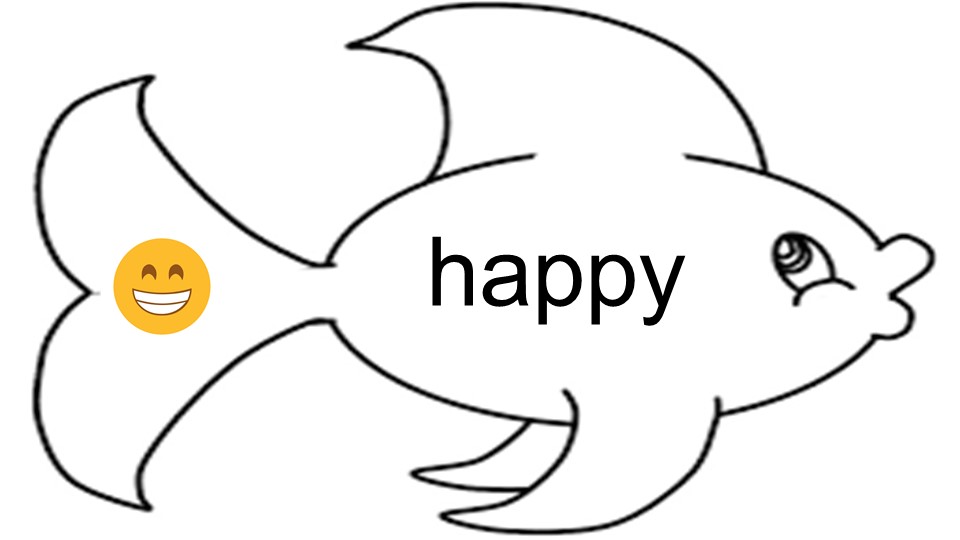 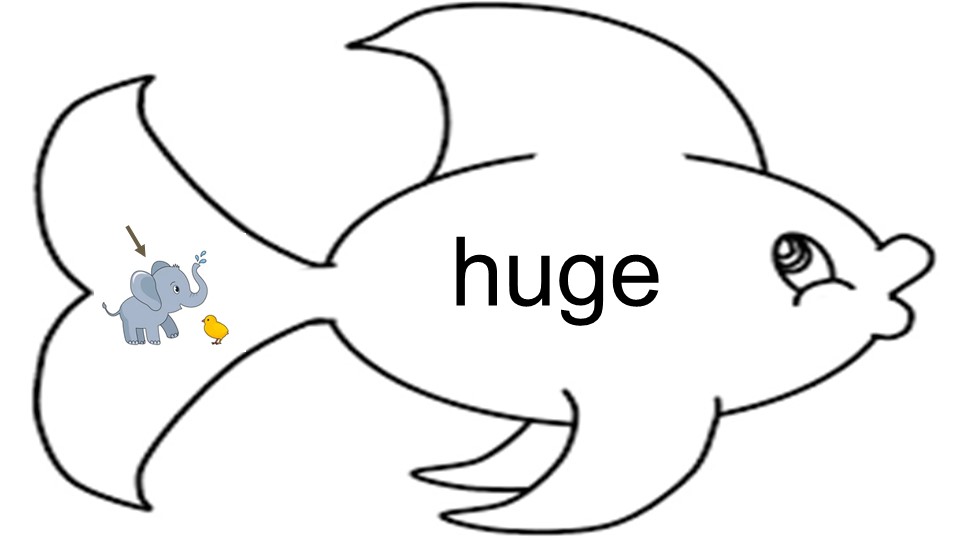 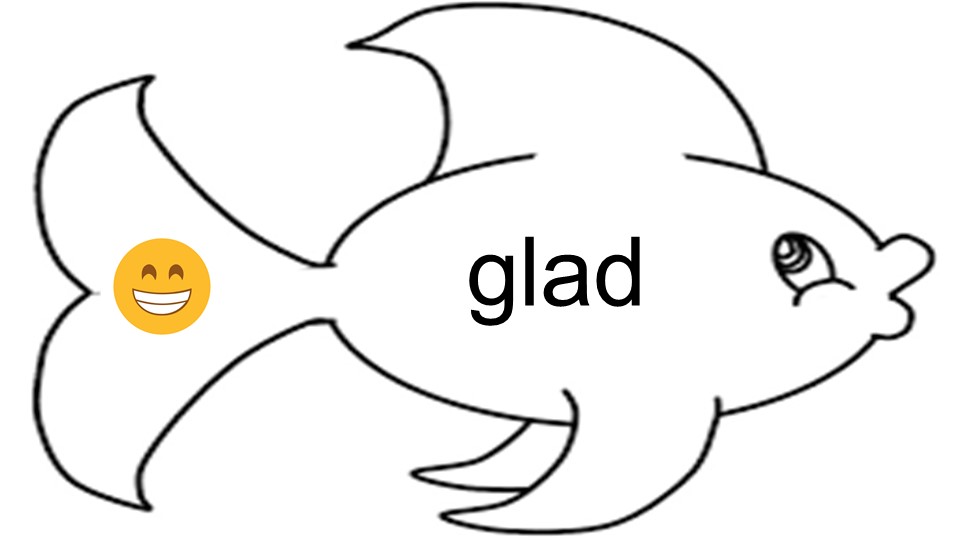 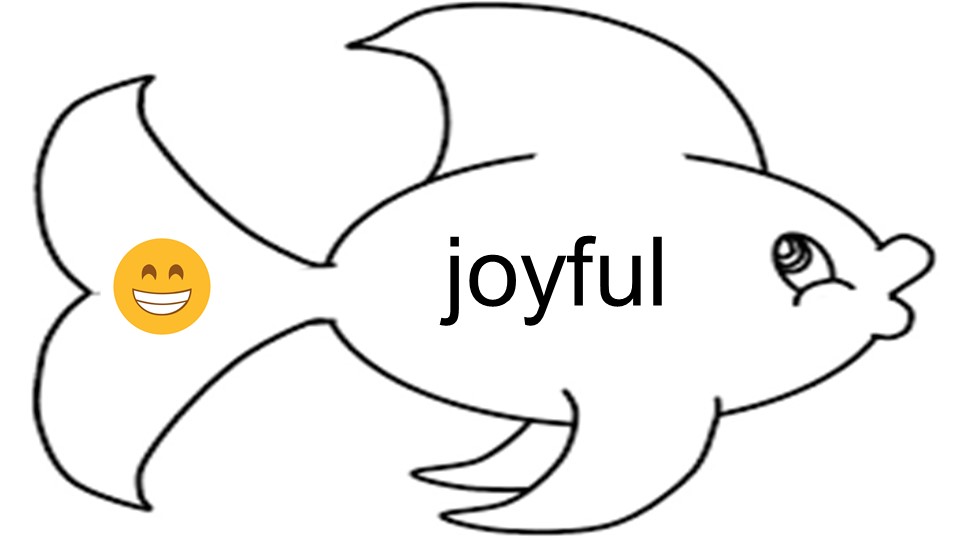 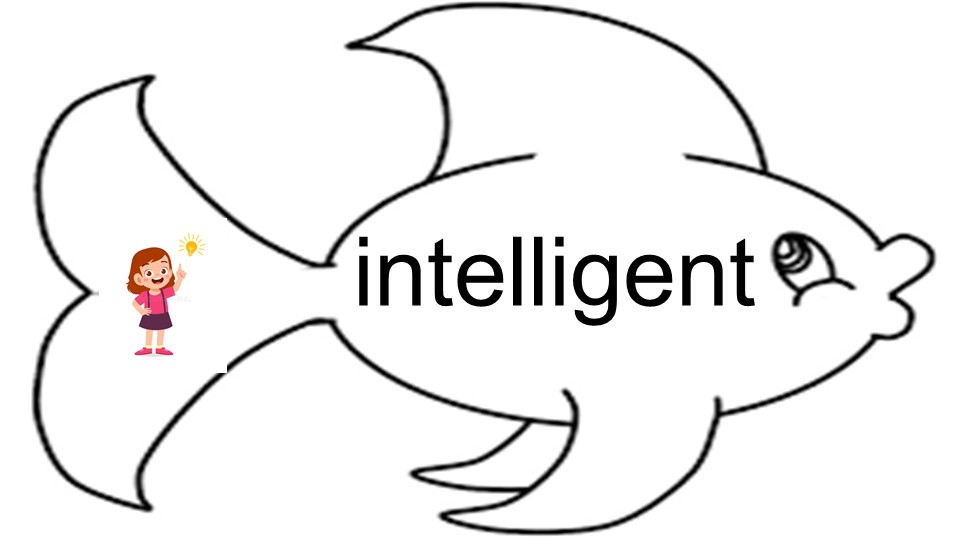 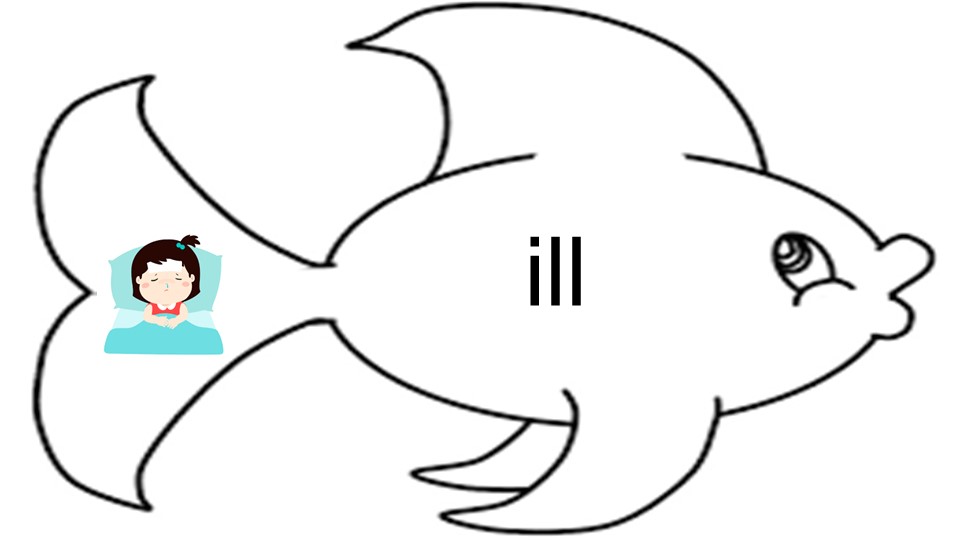 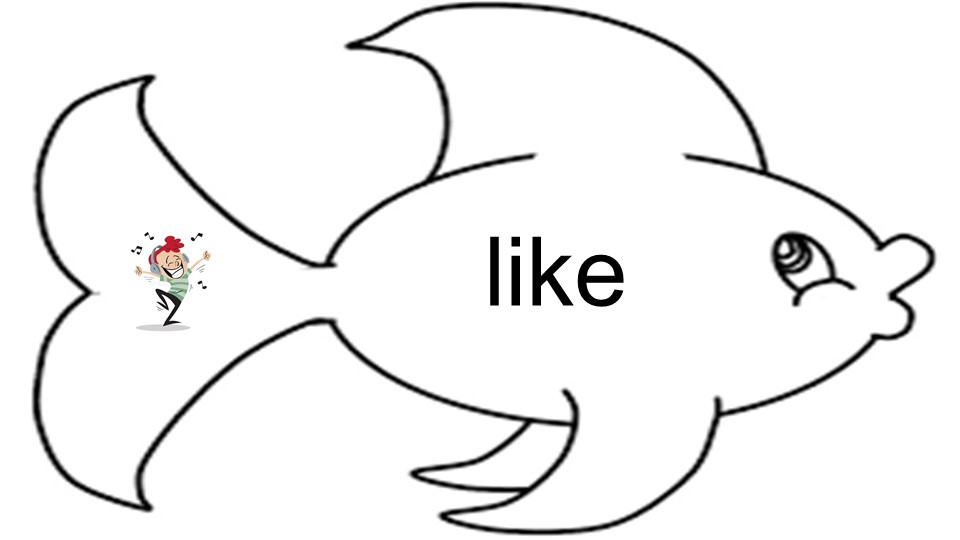 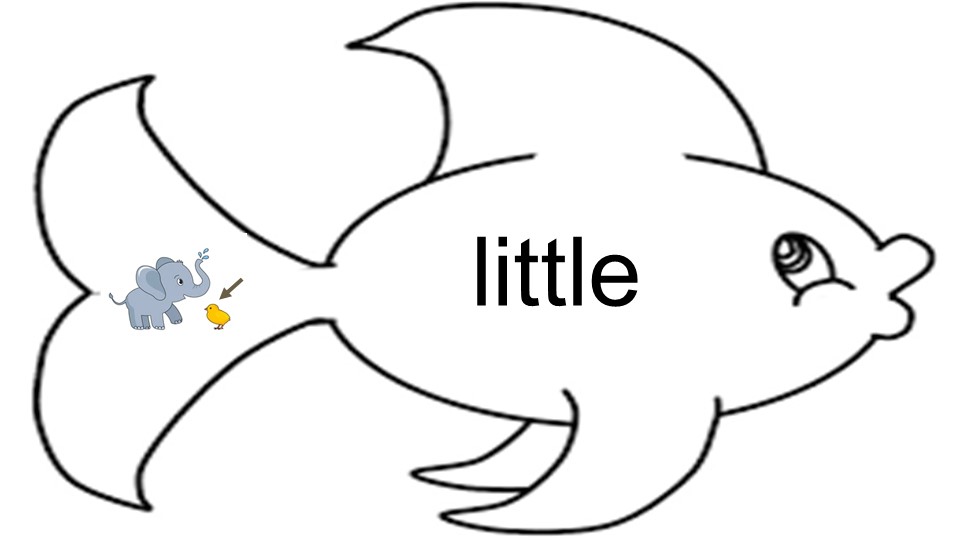 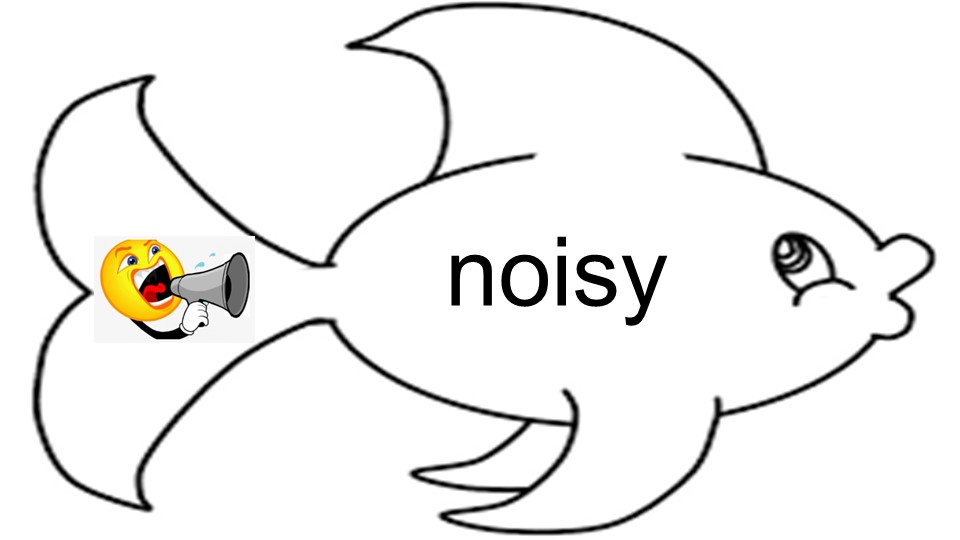 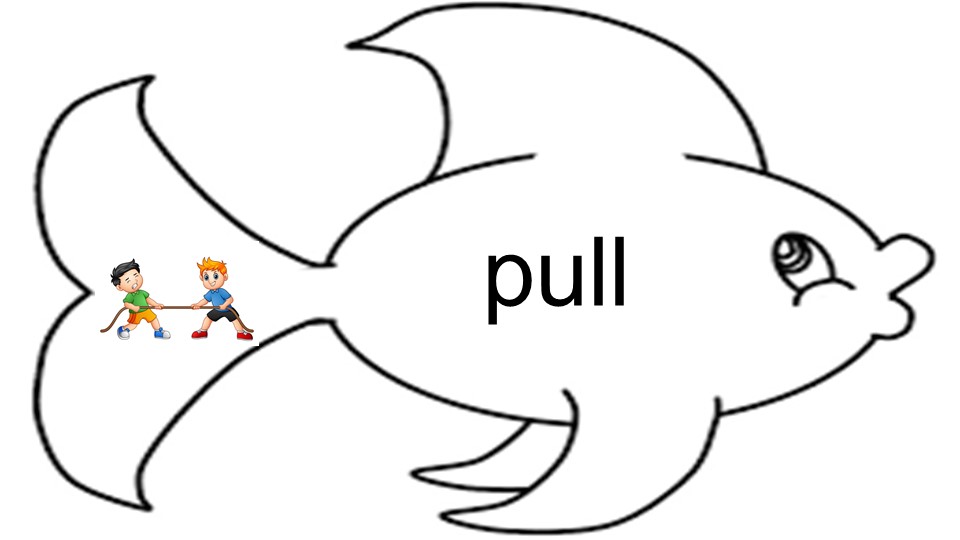 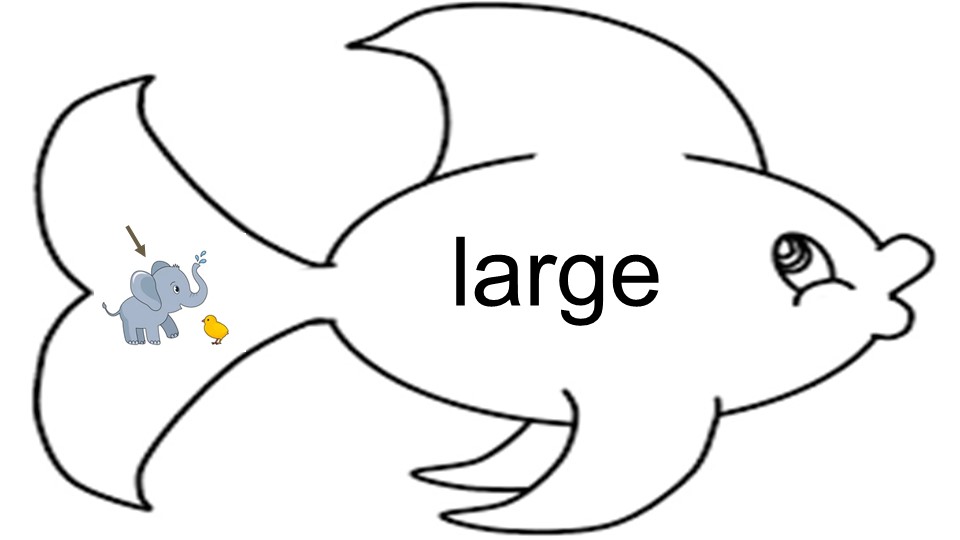 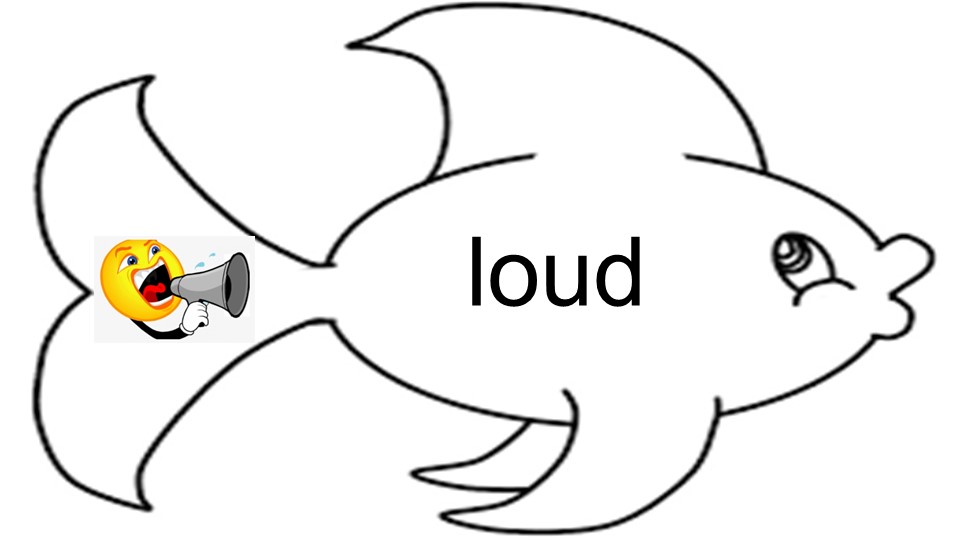 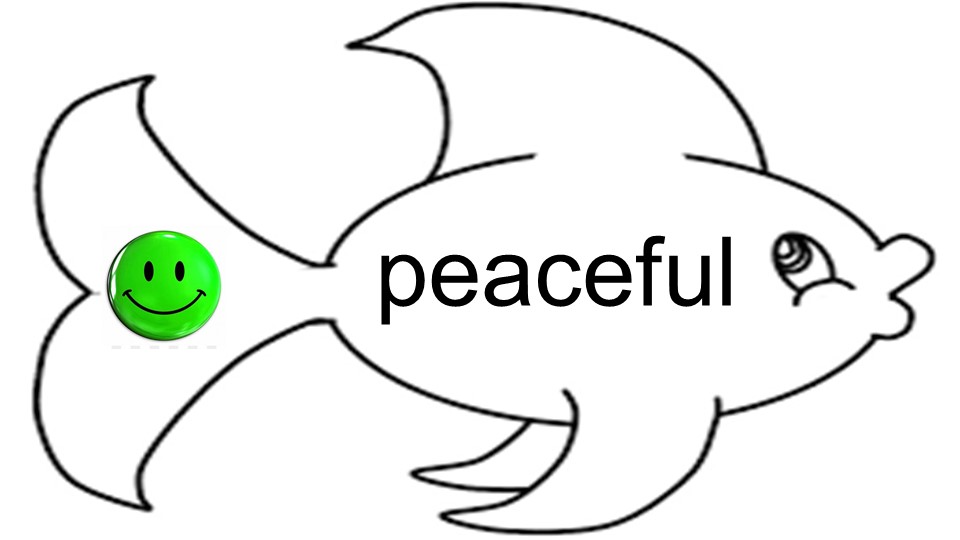 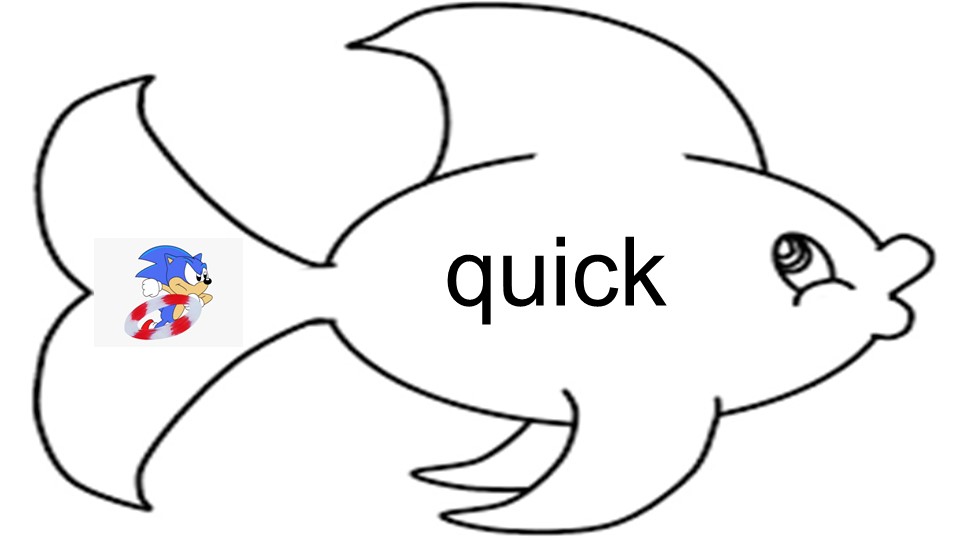 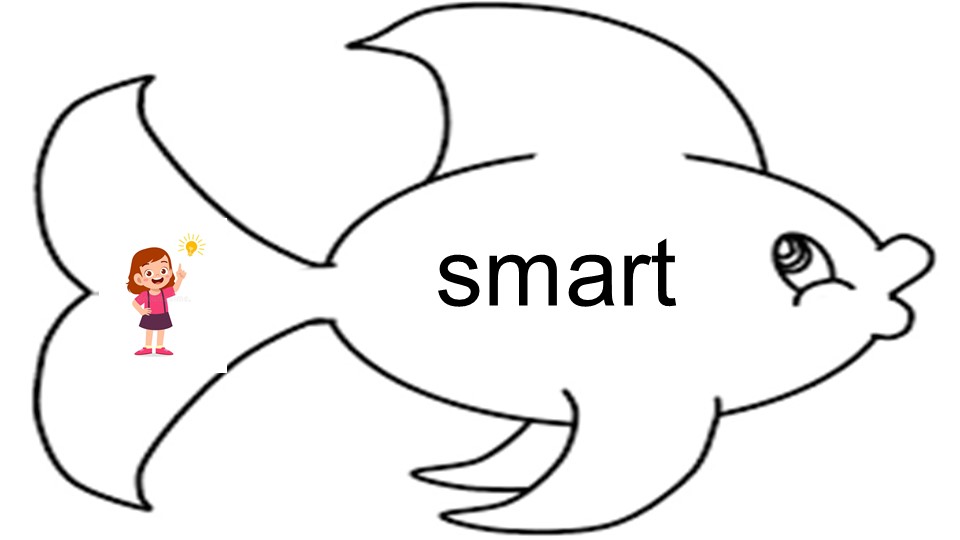 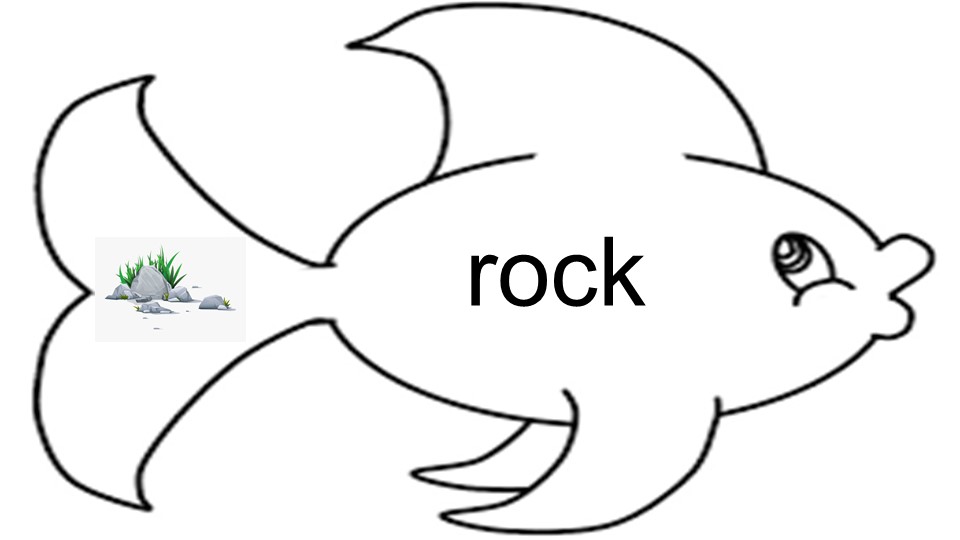 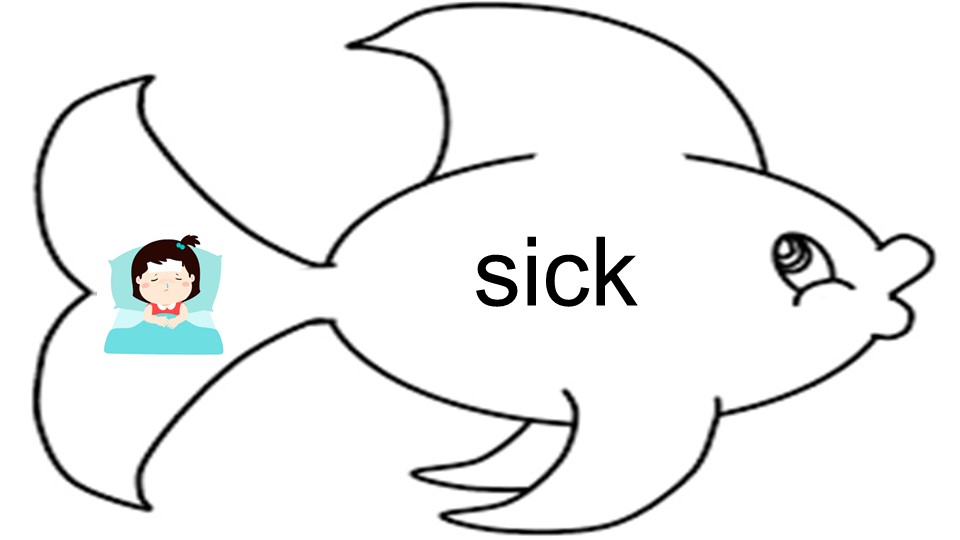 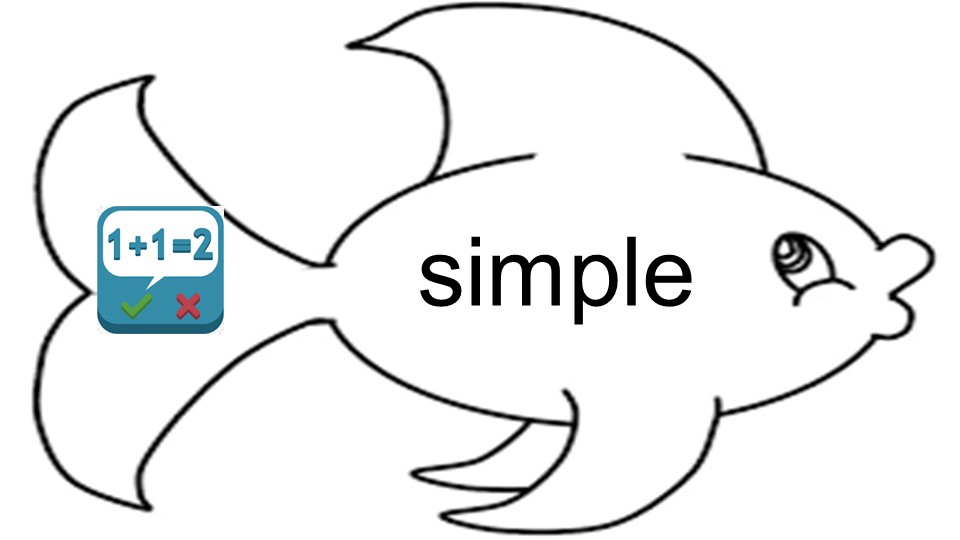 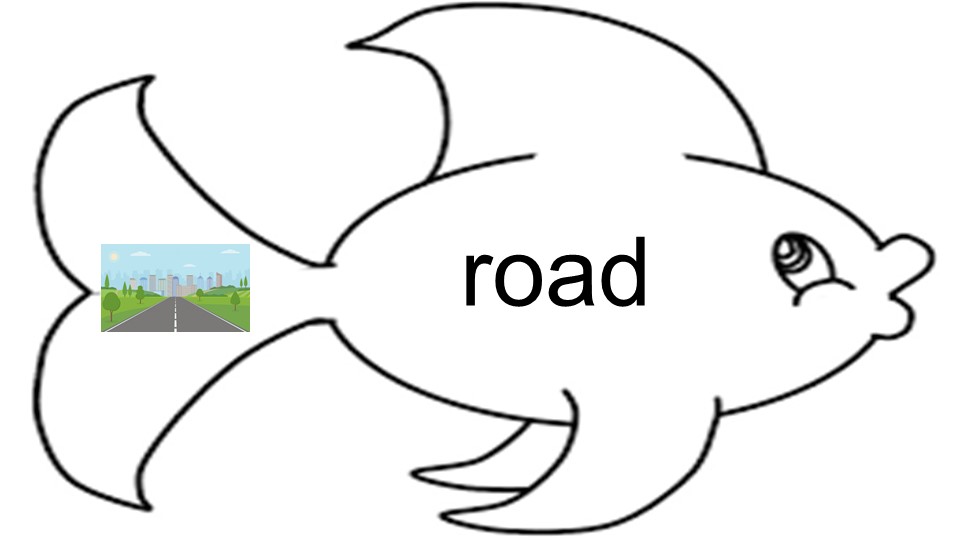 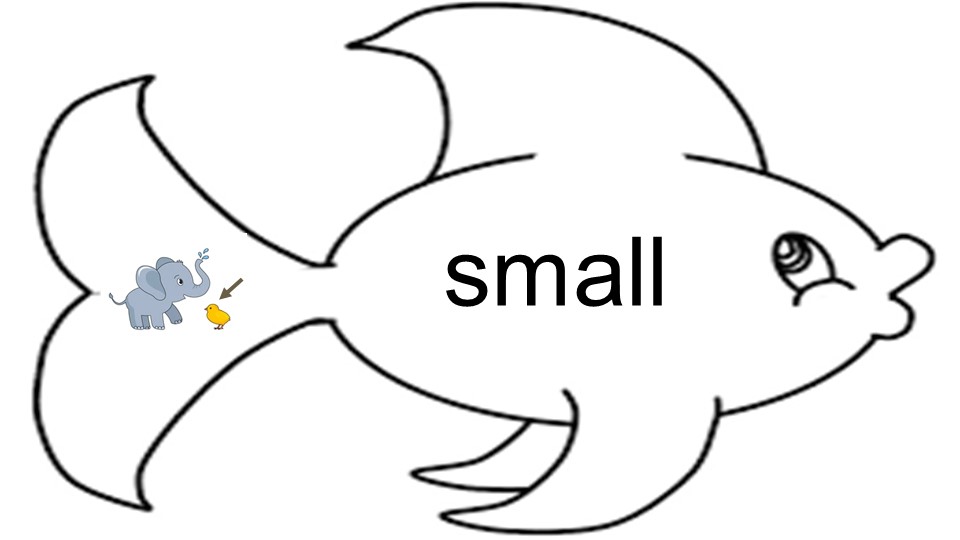 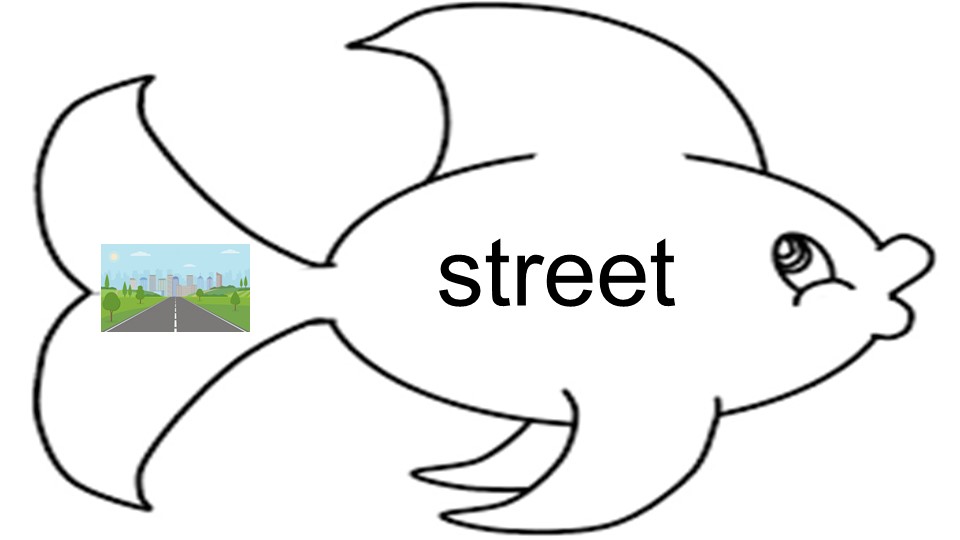 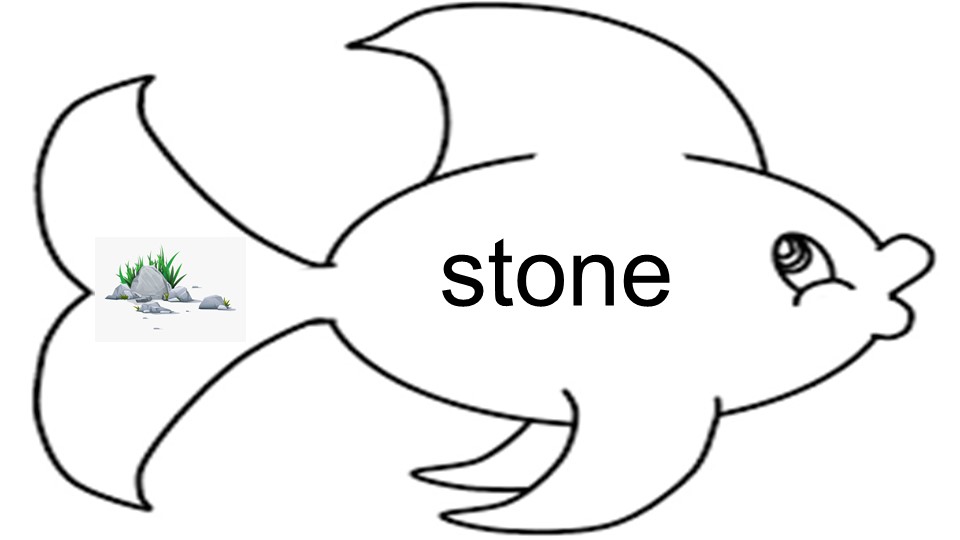 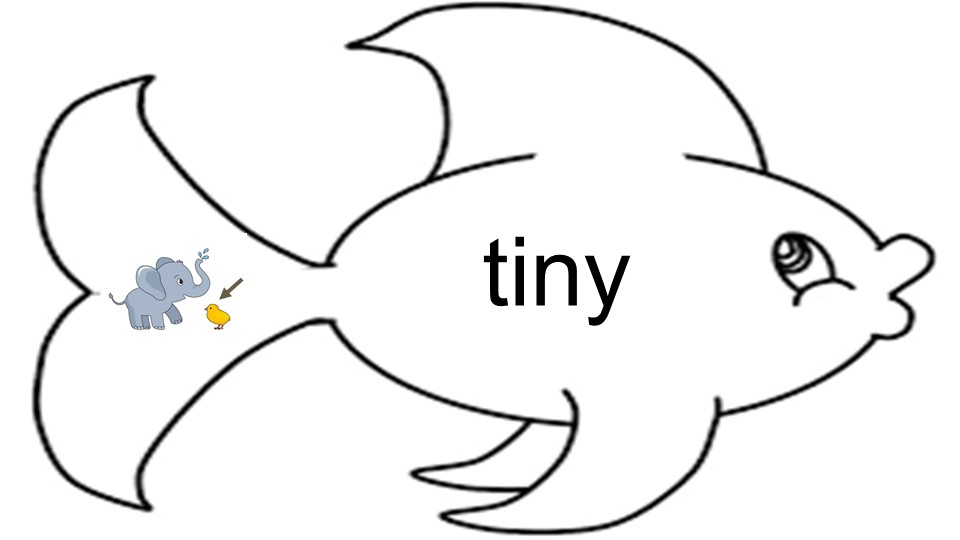 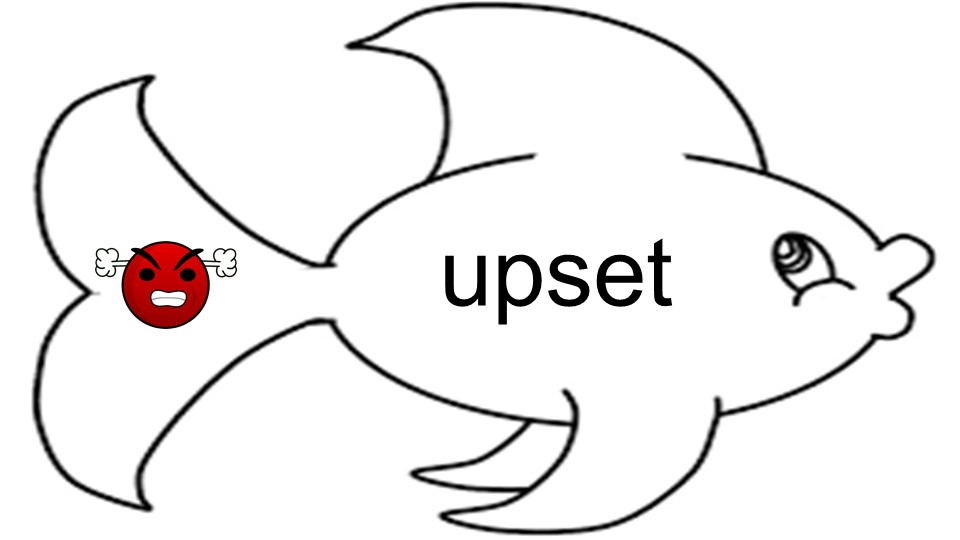 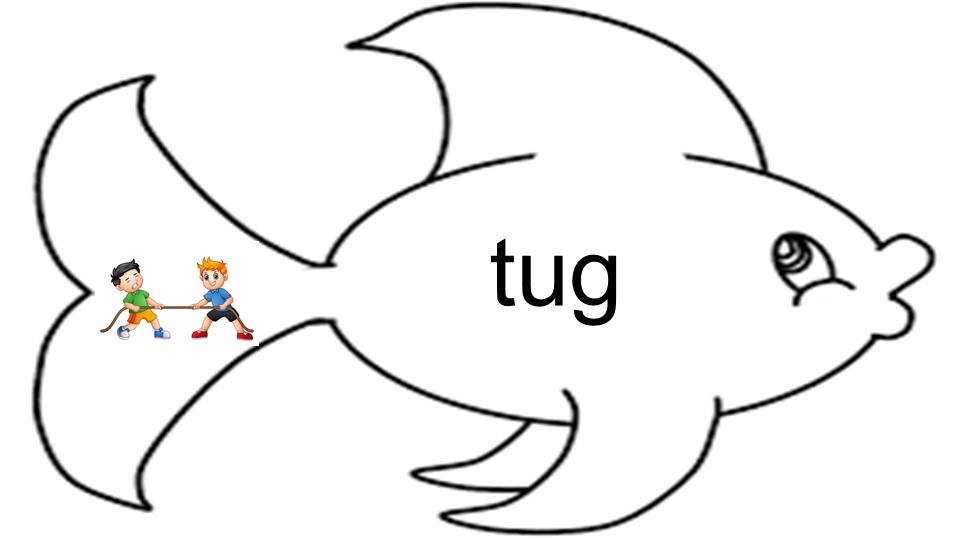 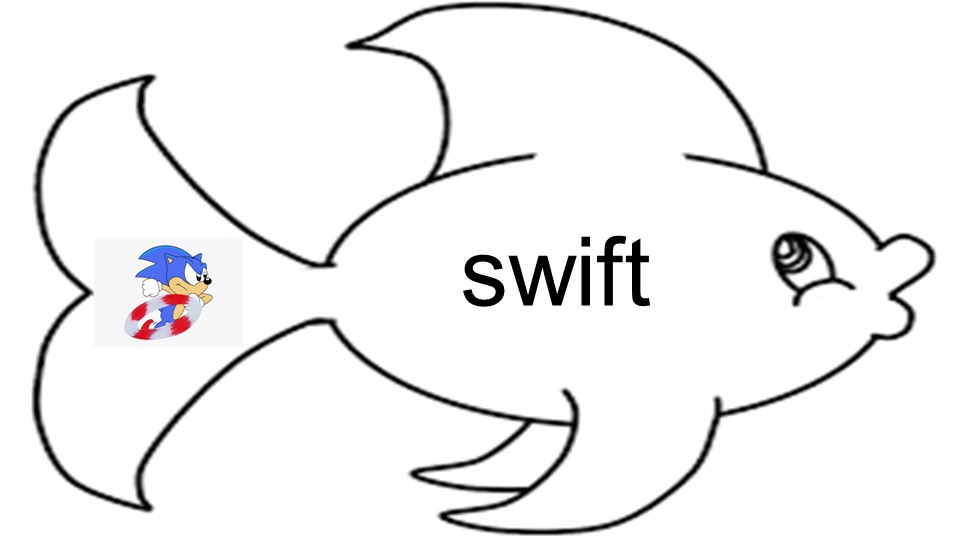 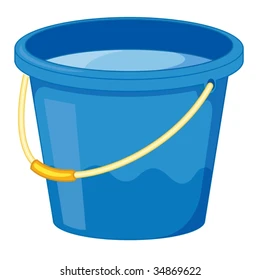 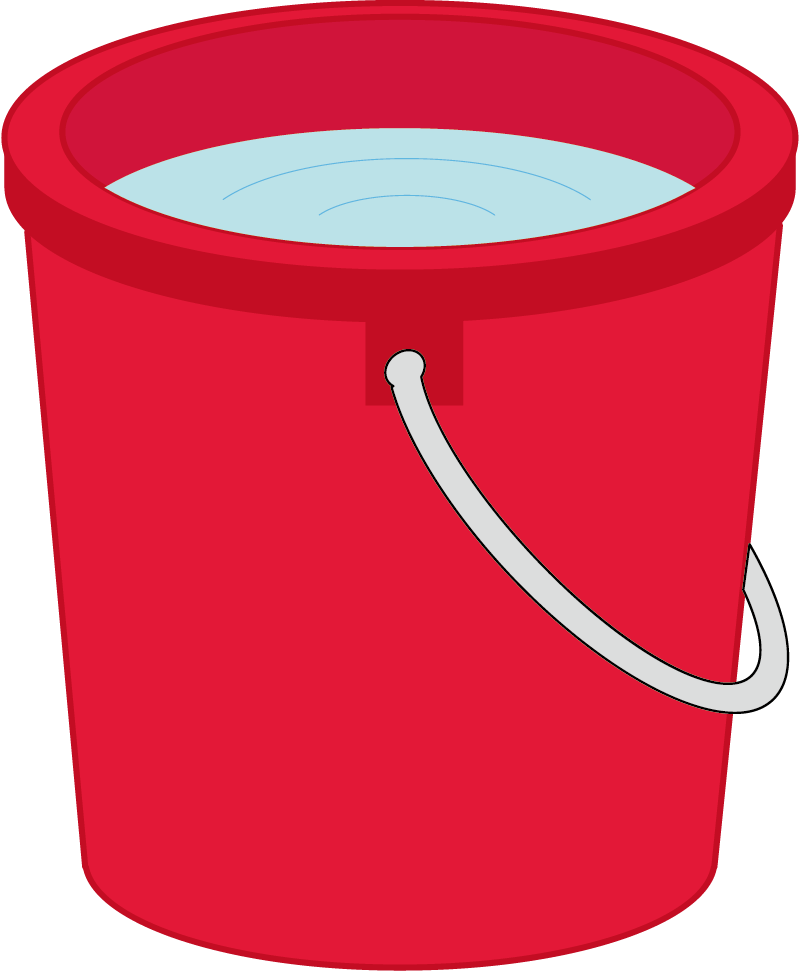 0 fish
0 fish
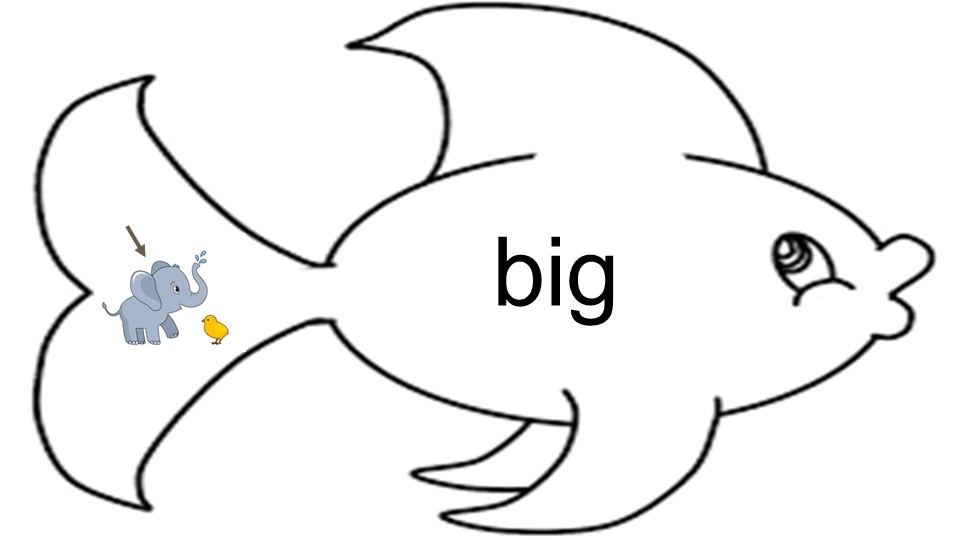 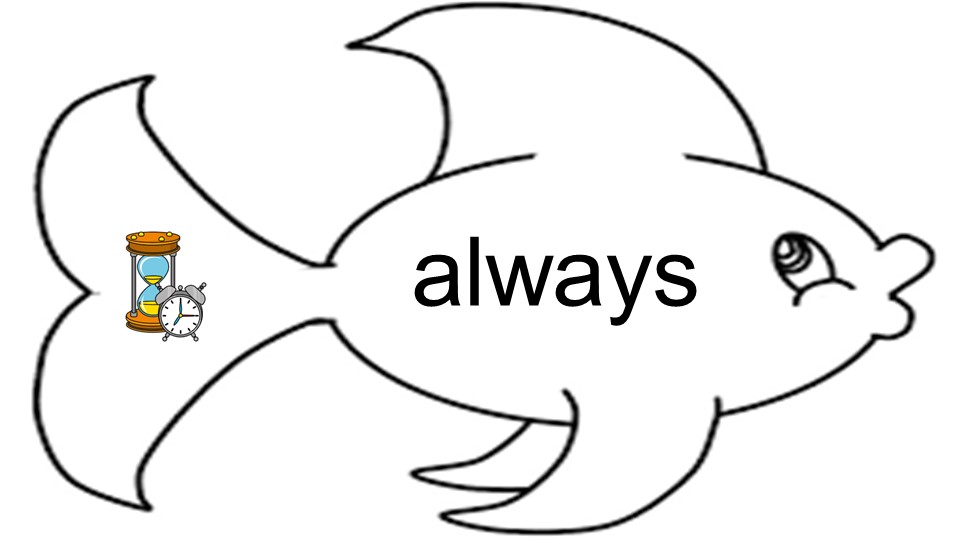 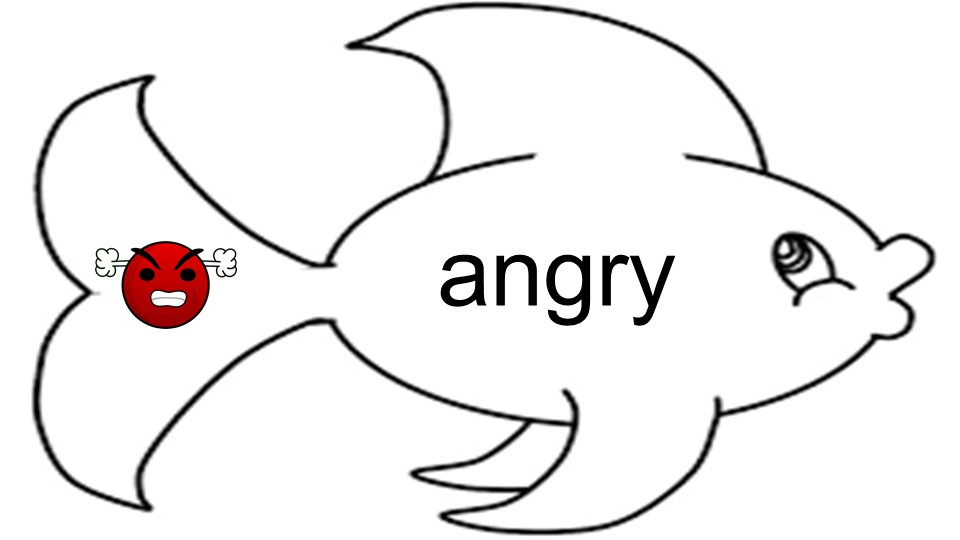 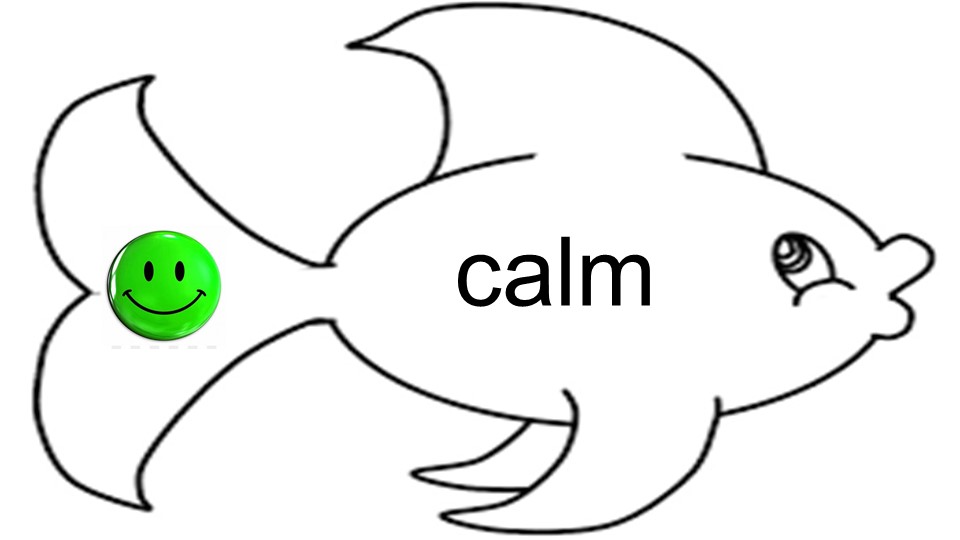 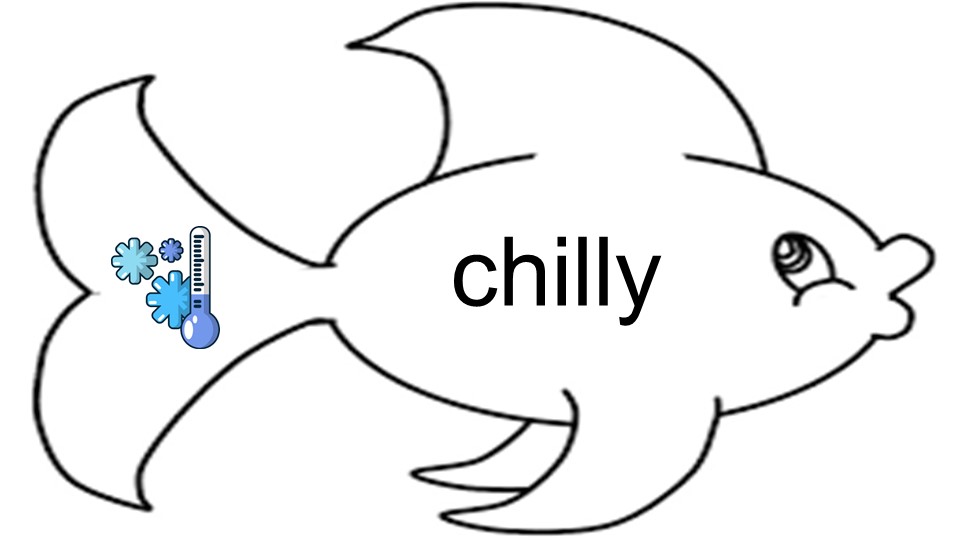 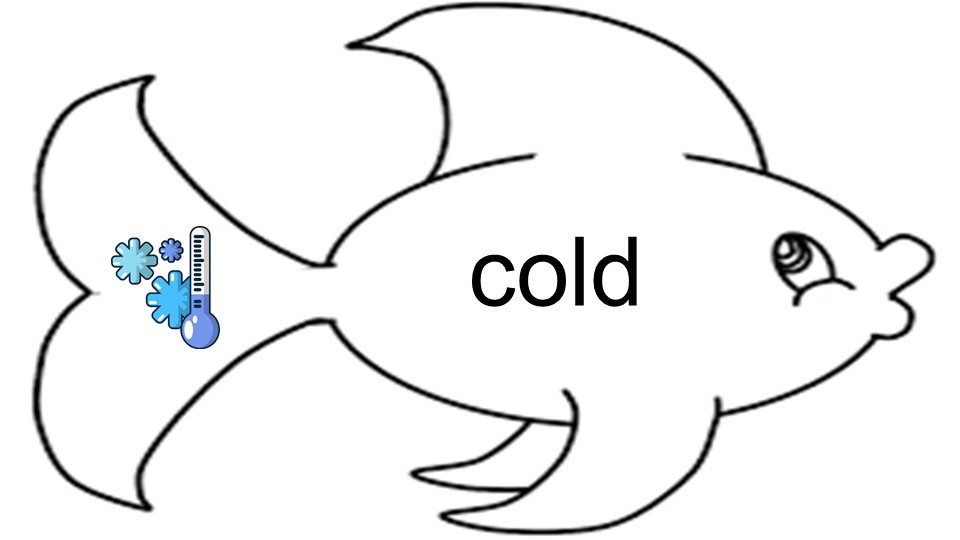 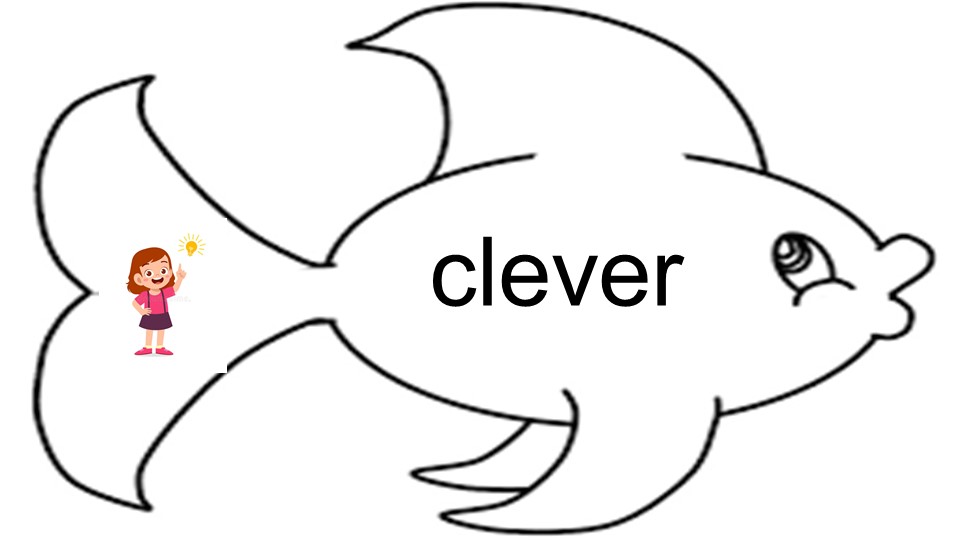 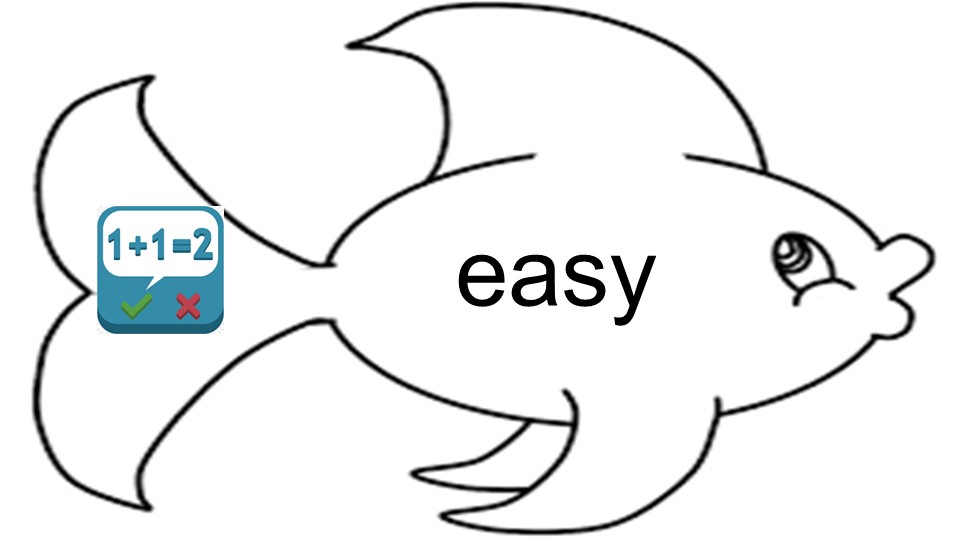 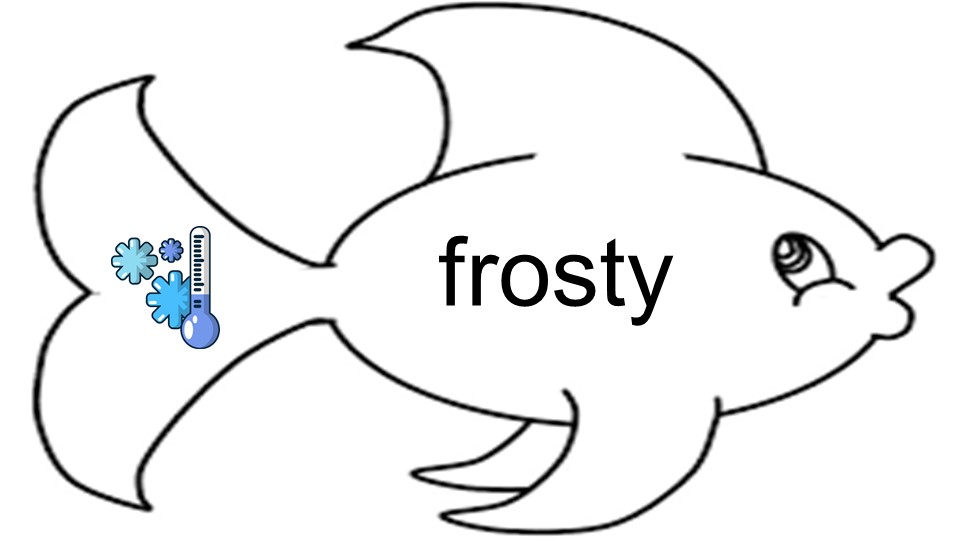 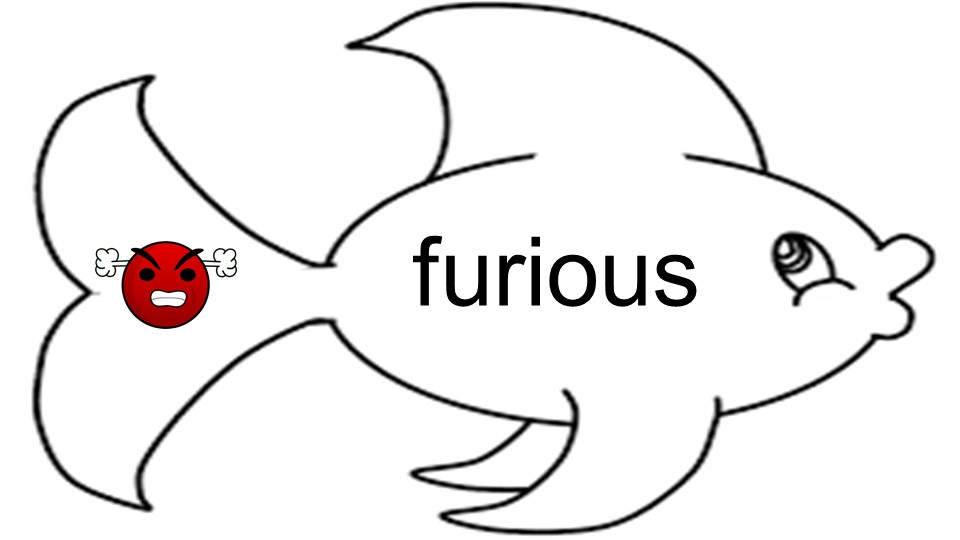 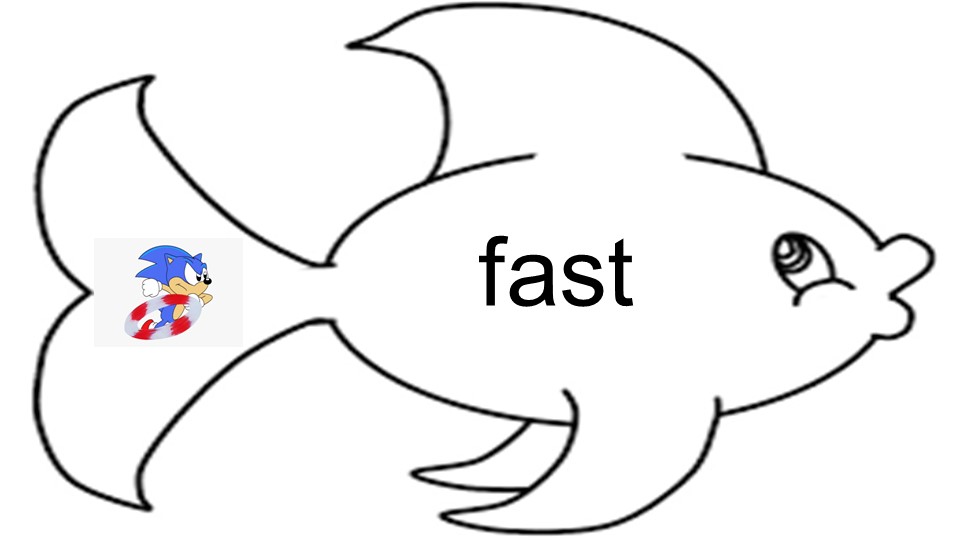 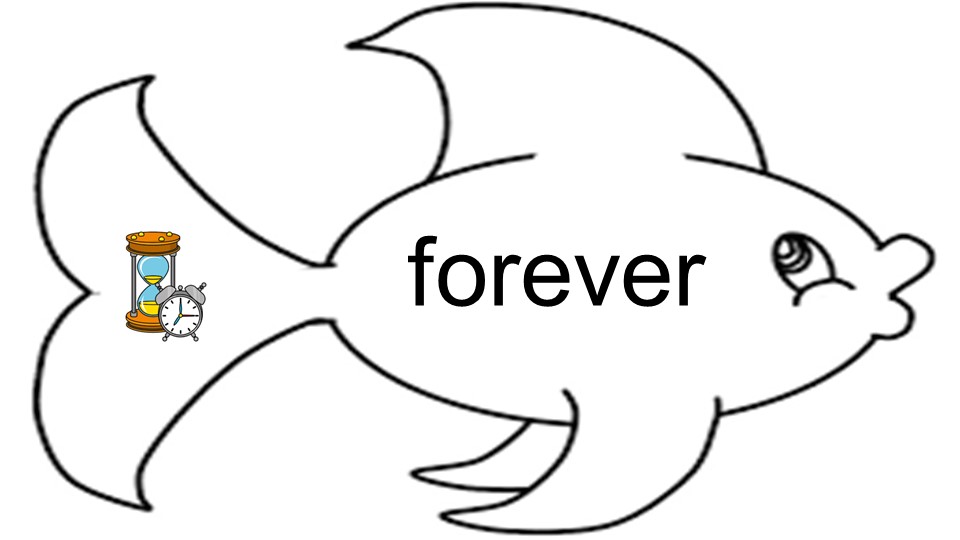 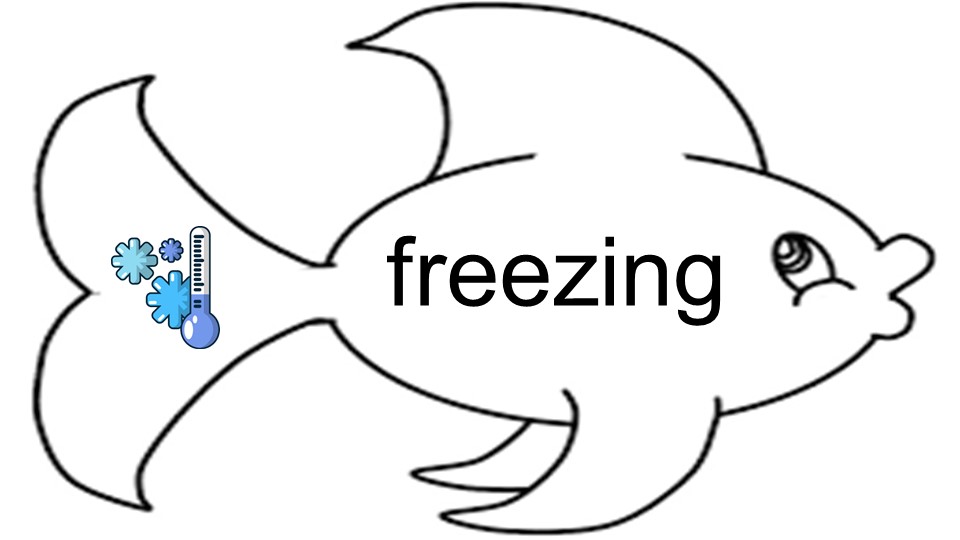 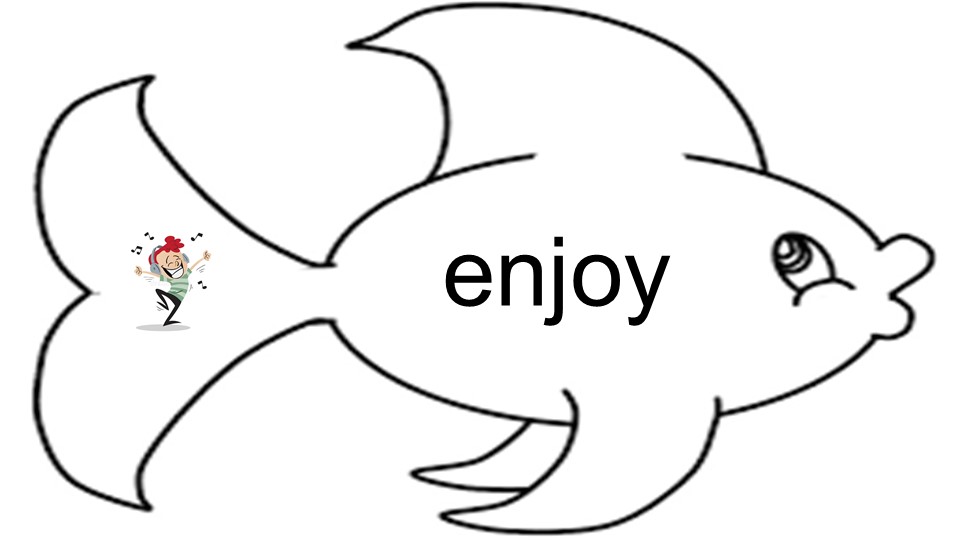 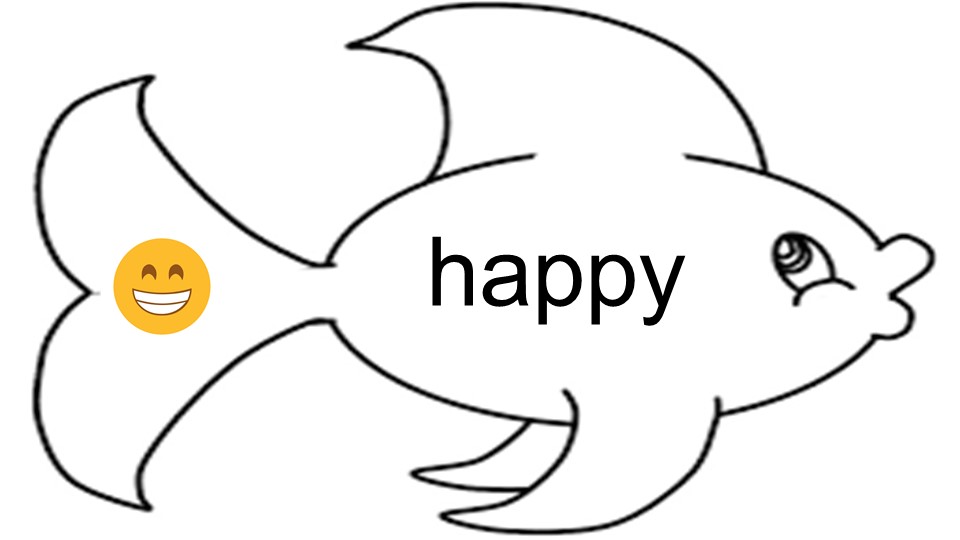 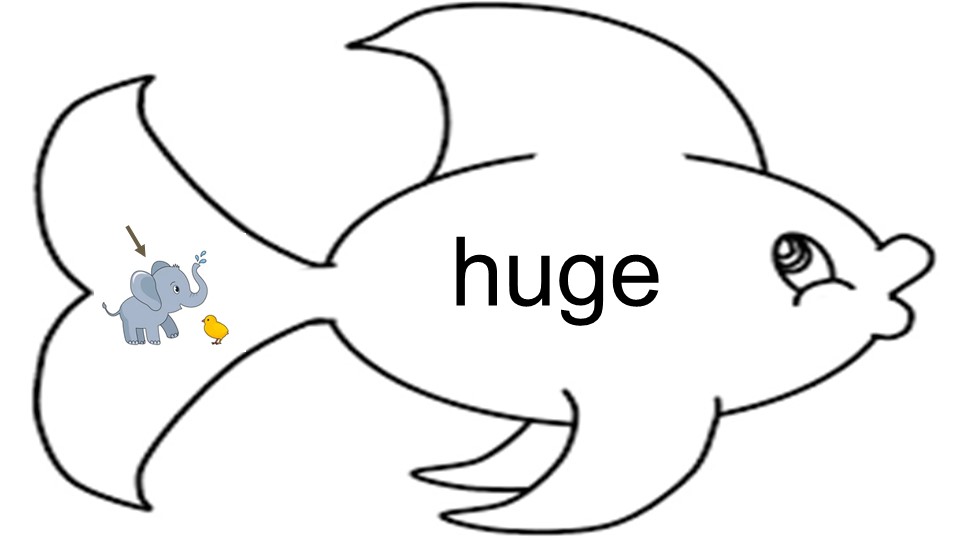 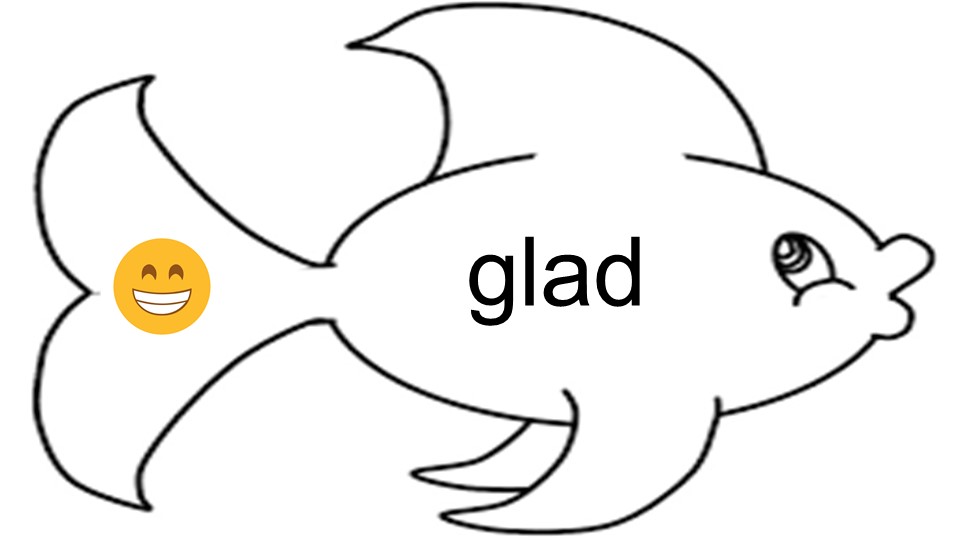 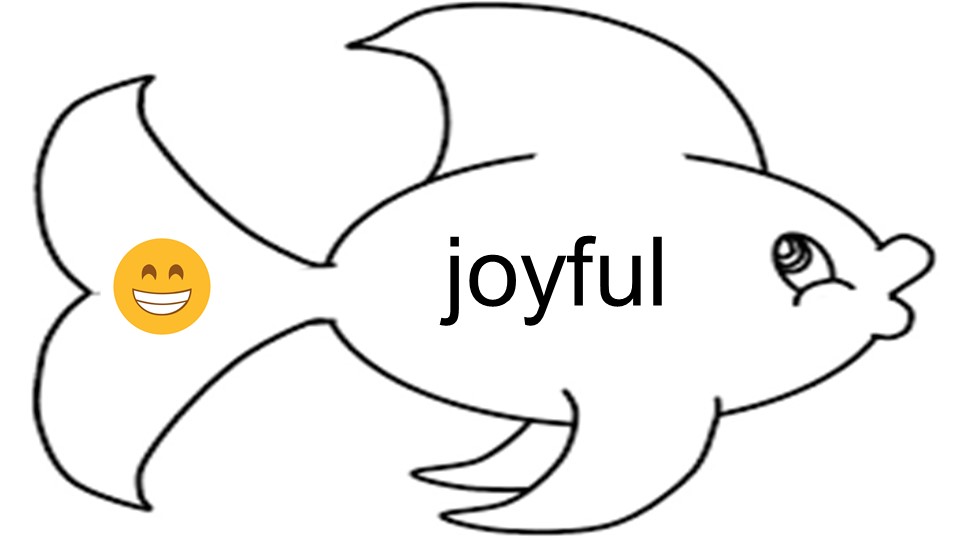 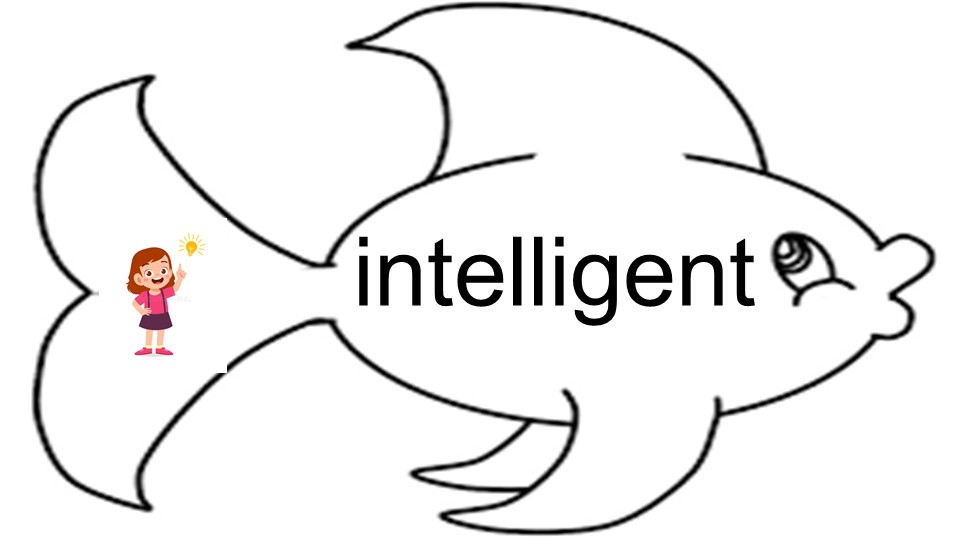 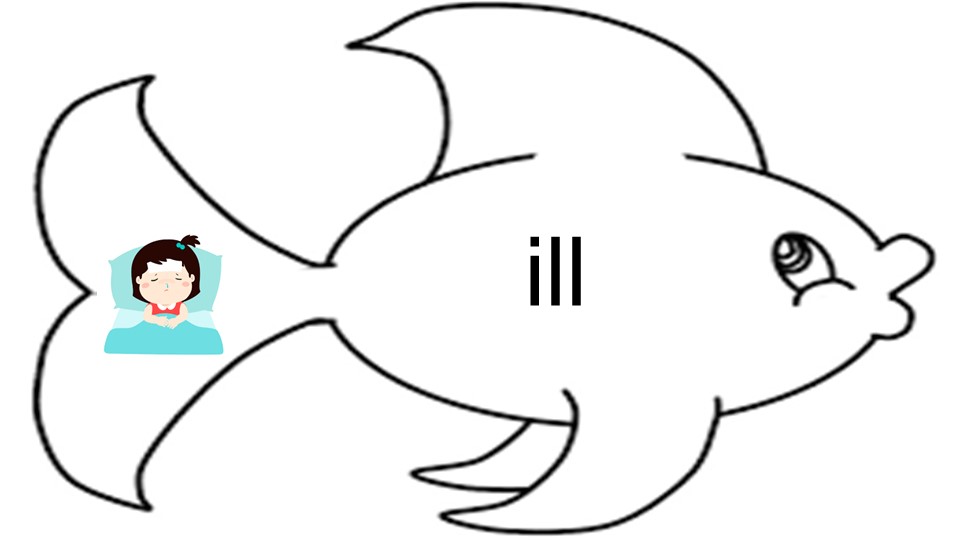 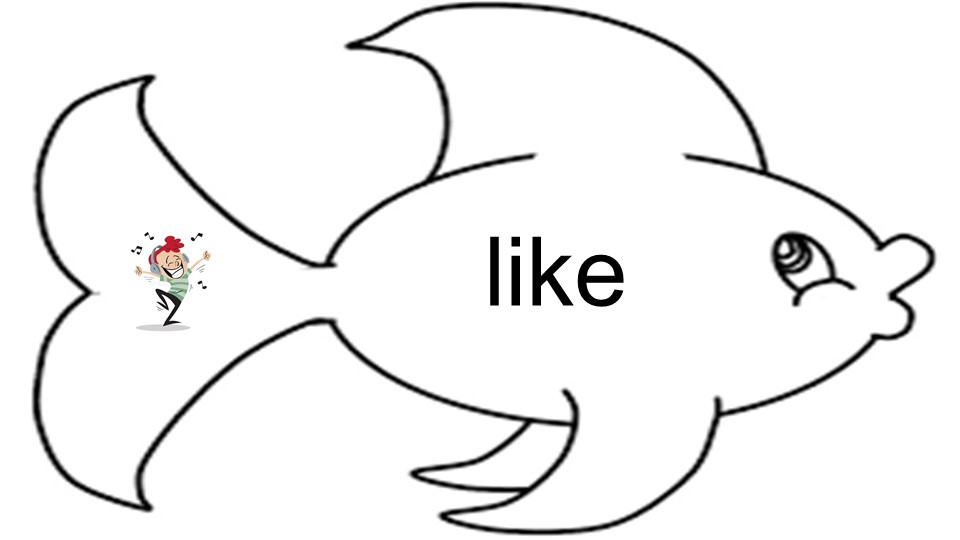 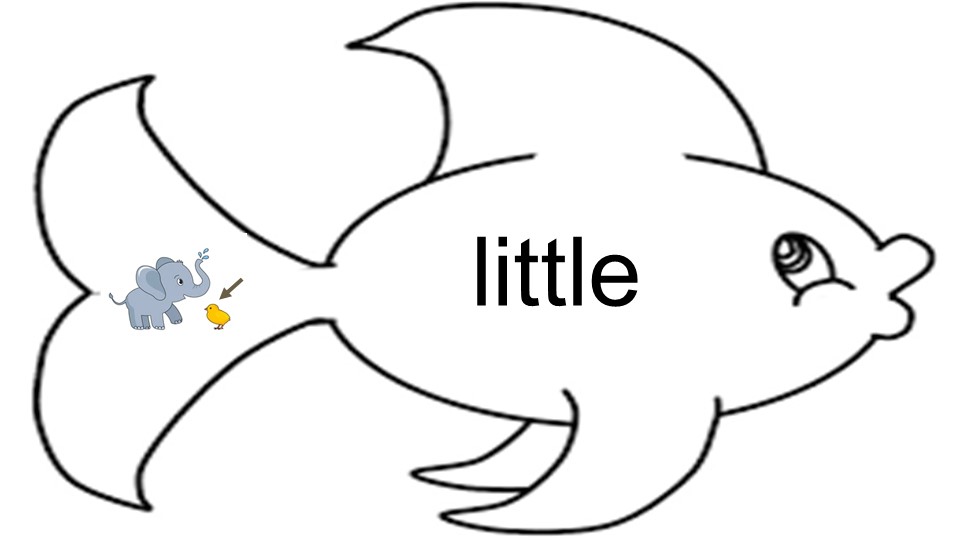 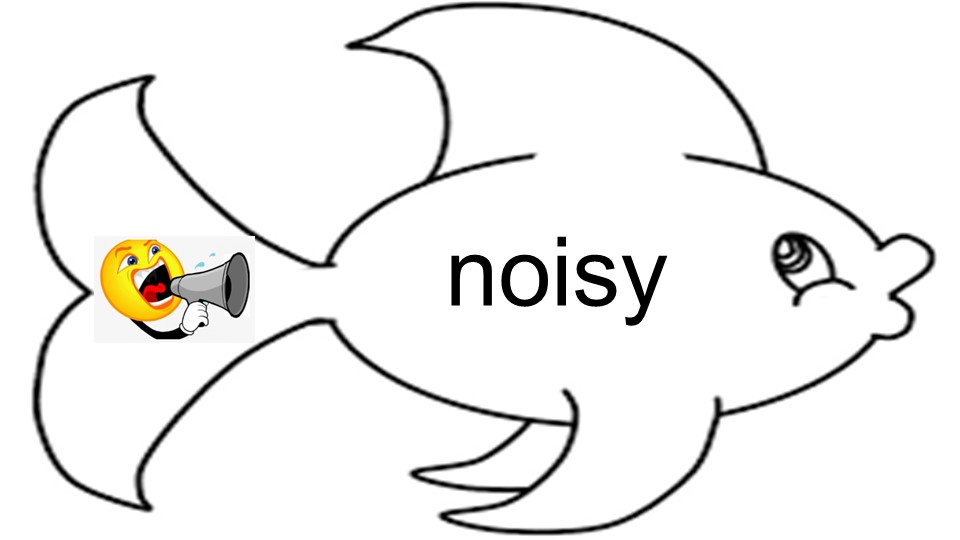 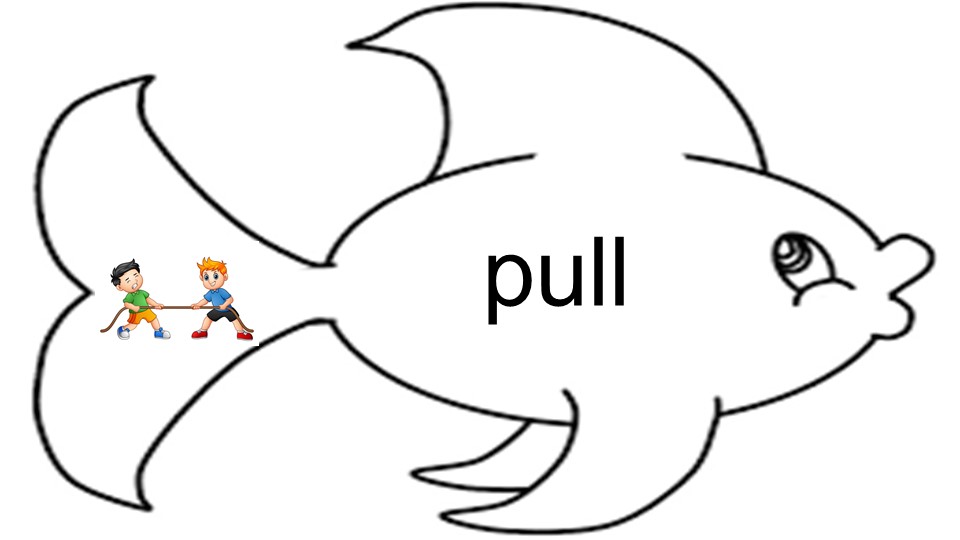 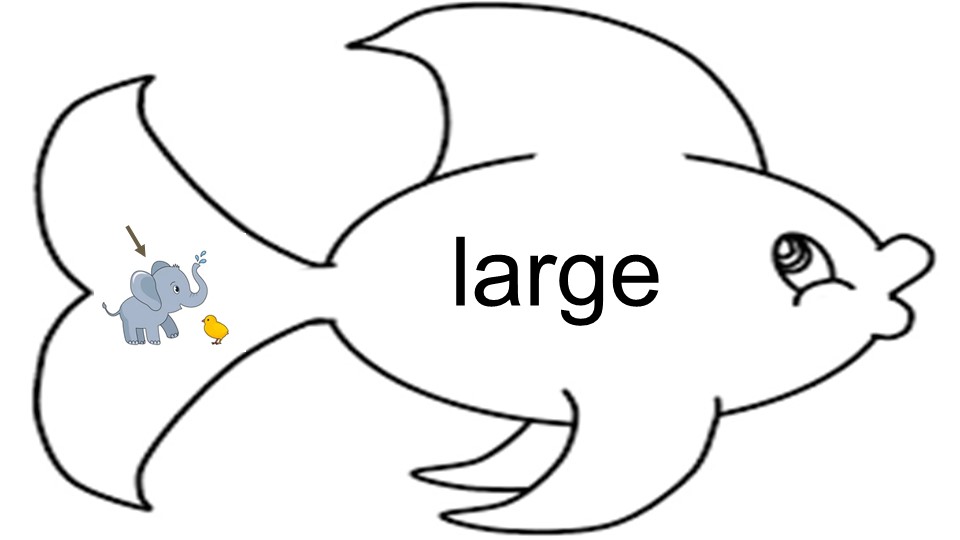 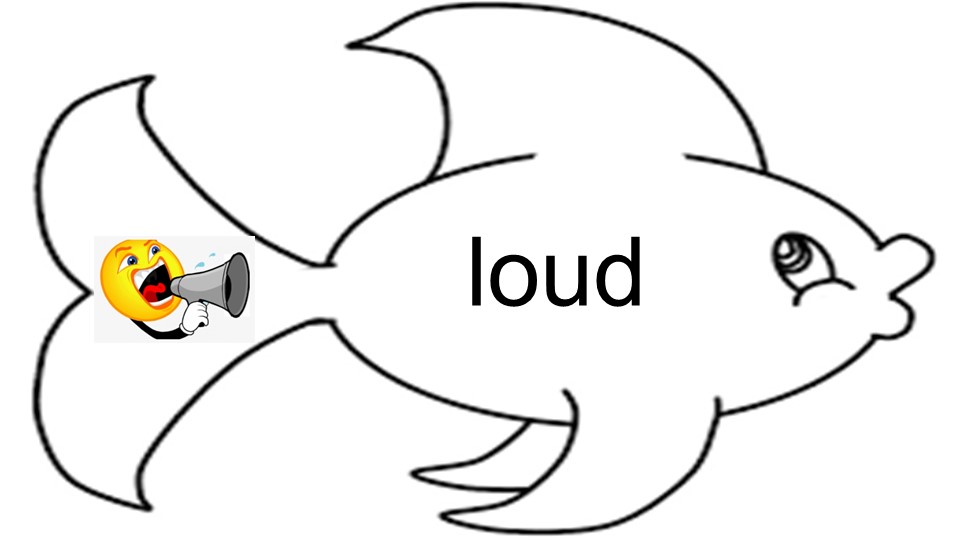 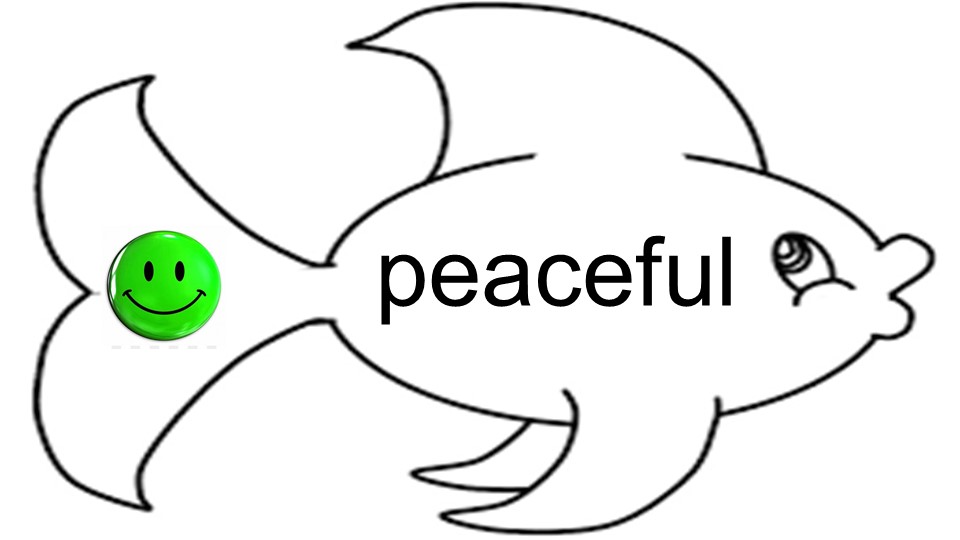 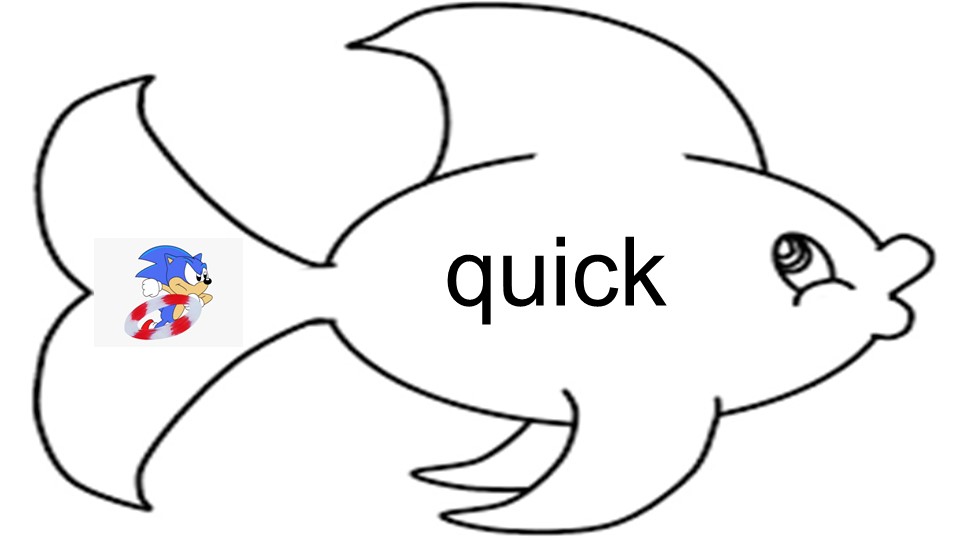 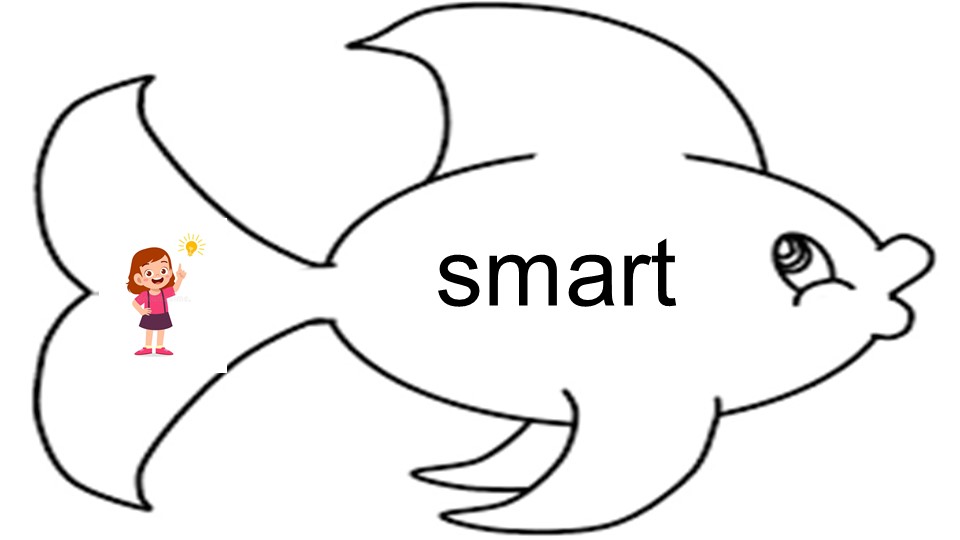 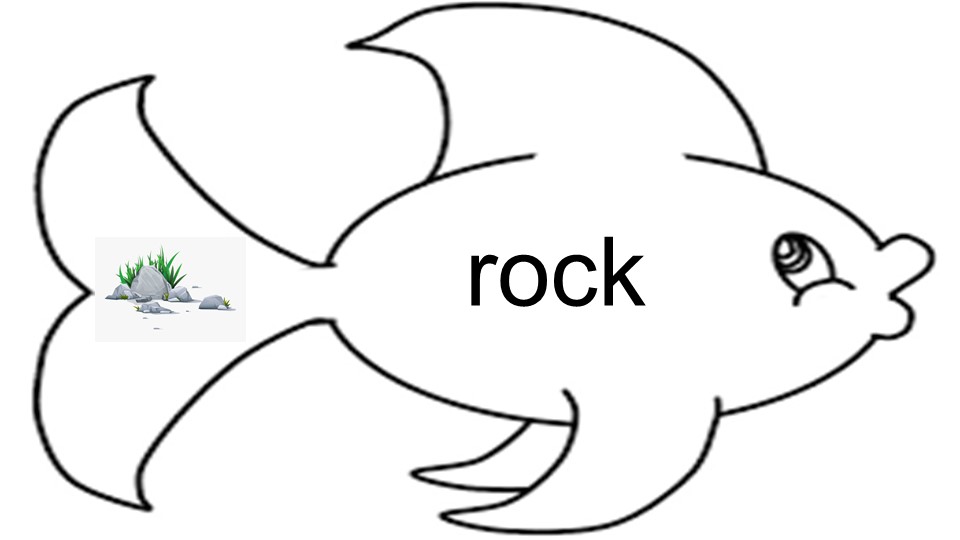 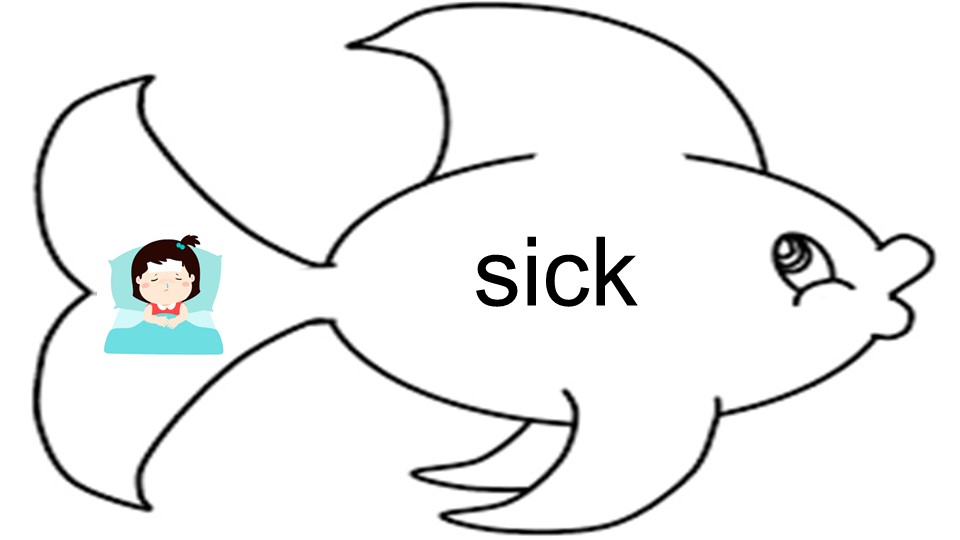 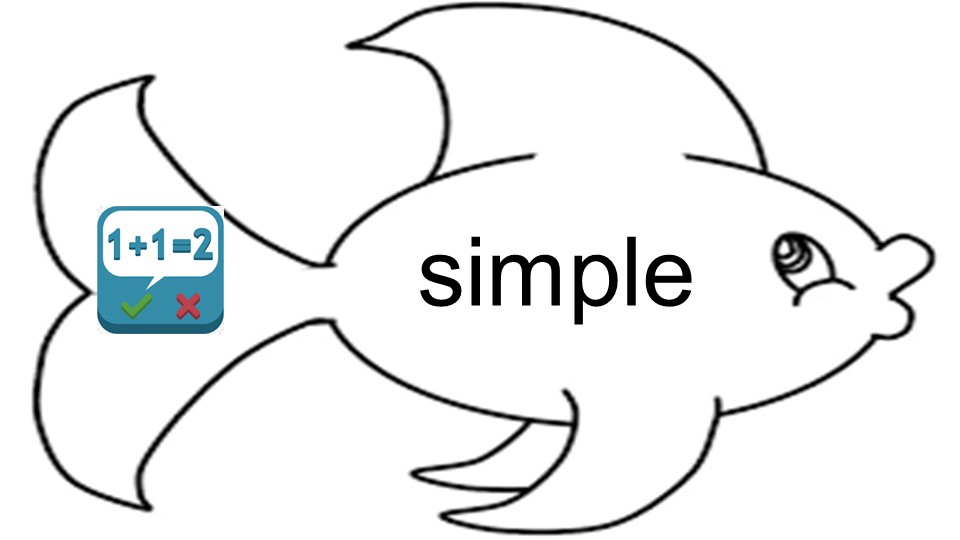 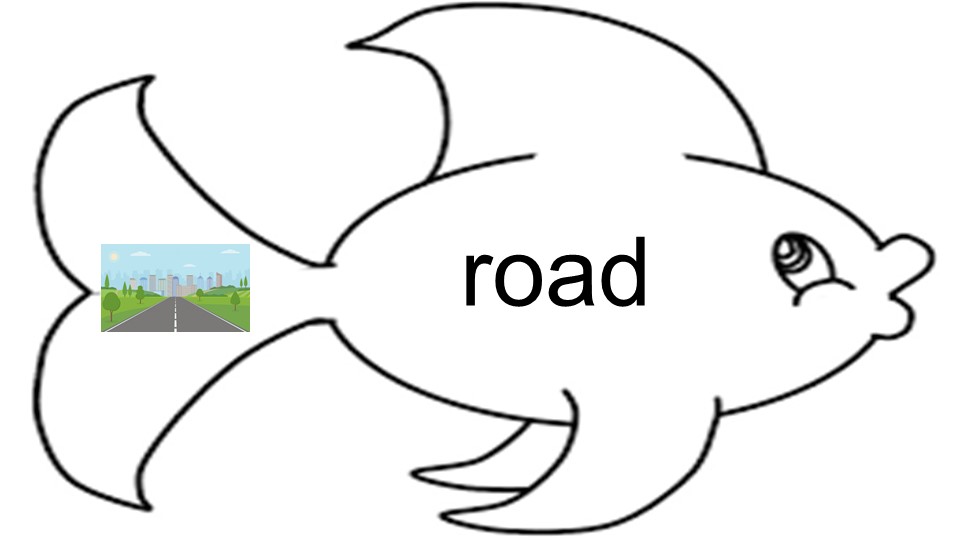 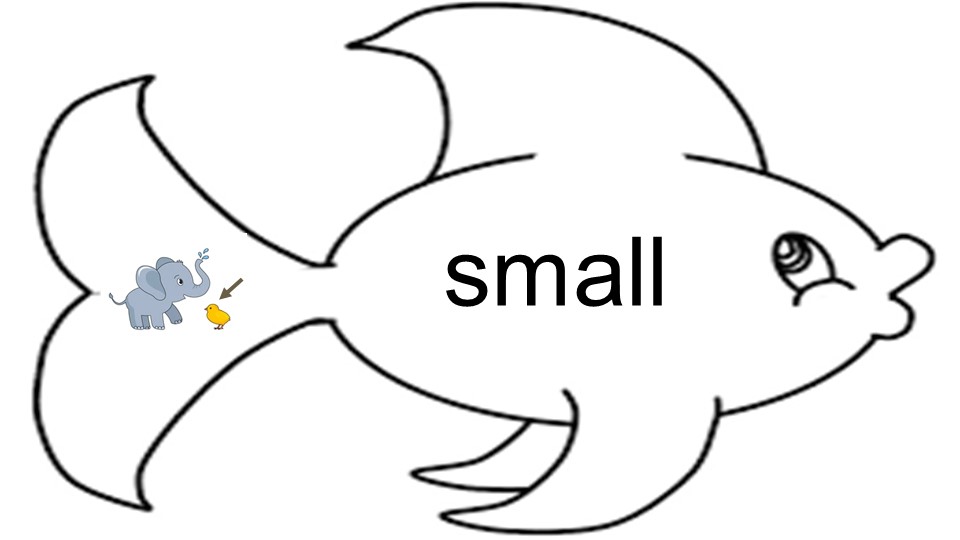 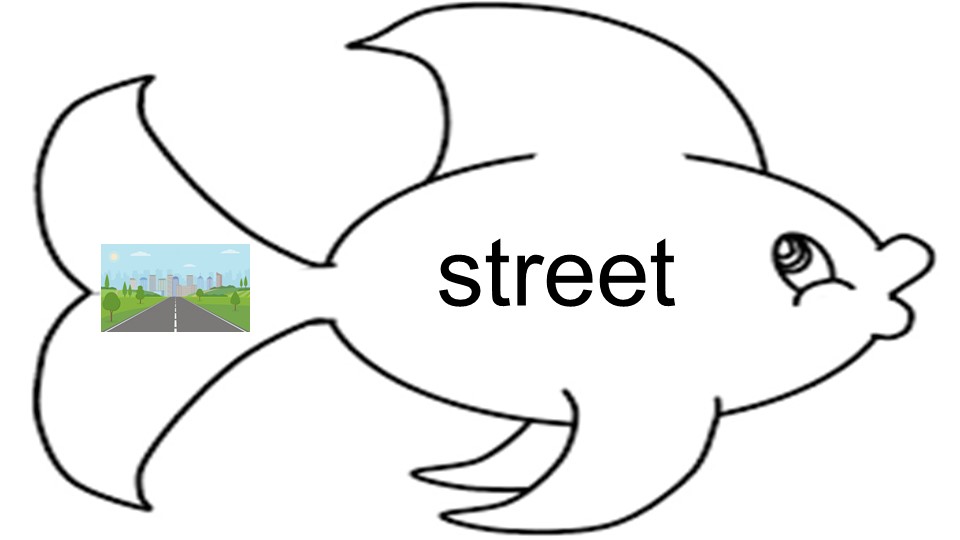 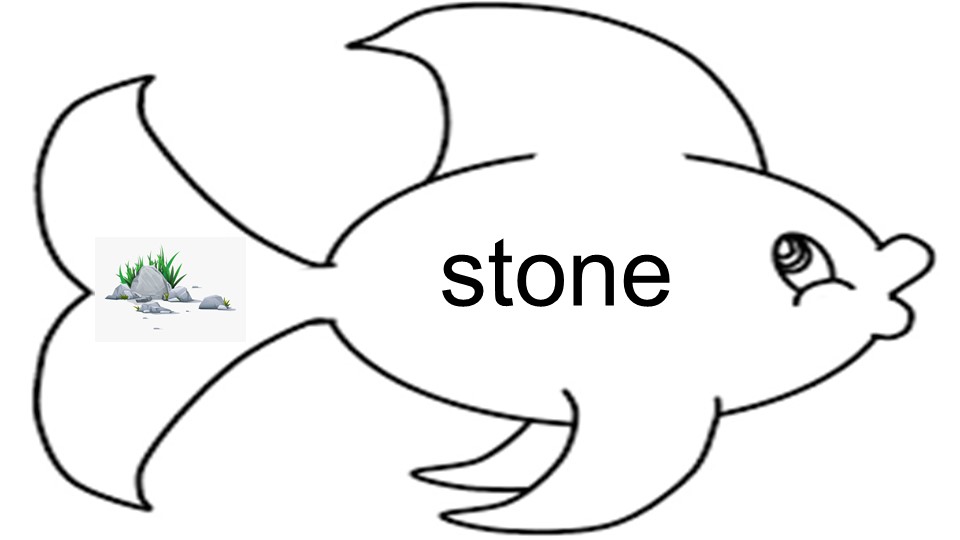 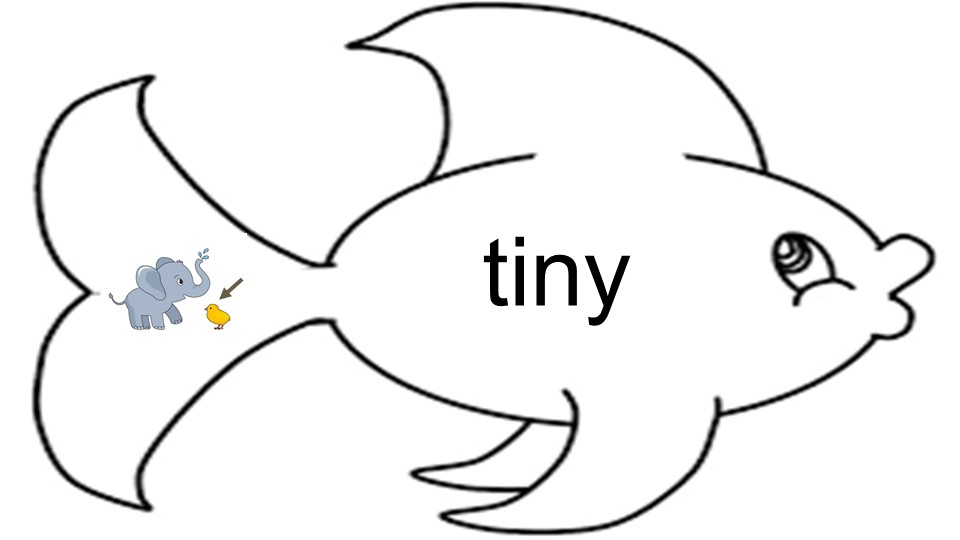 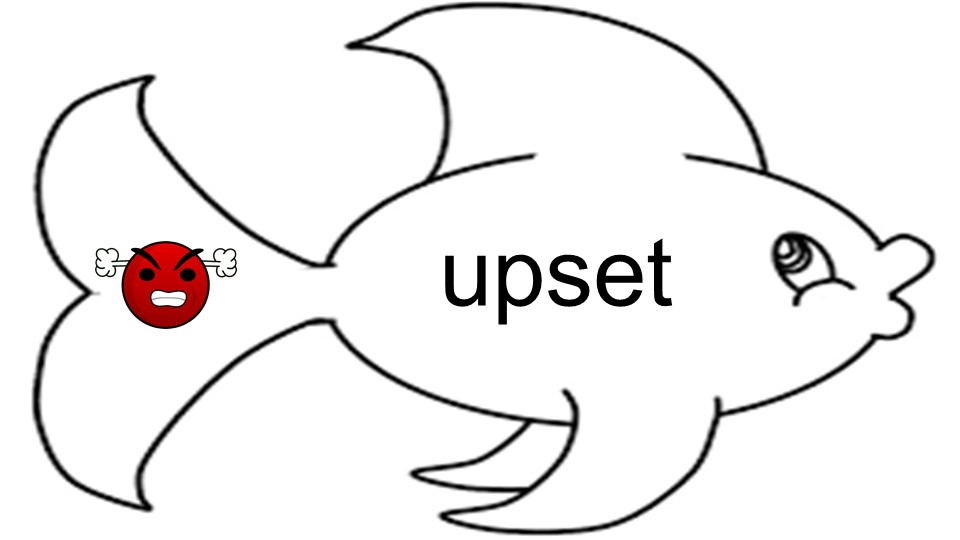 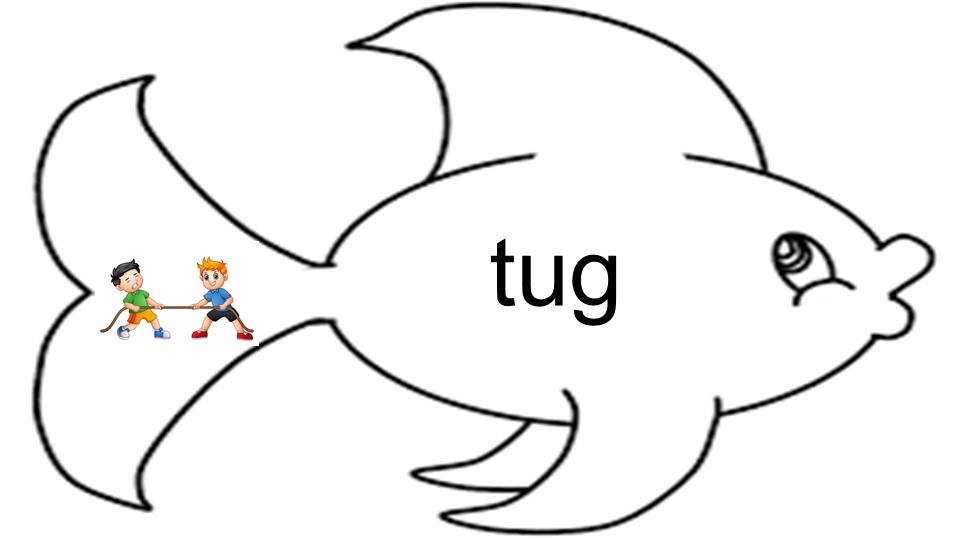 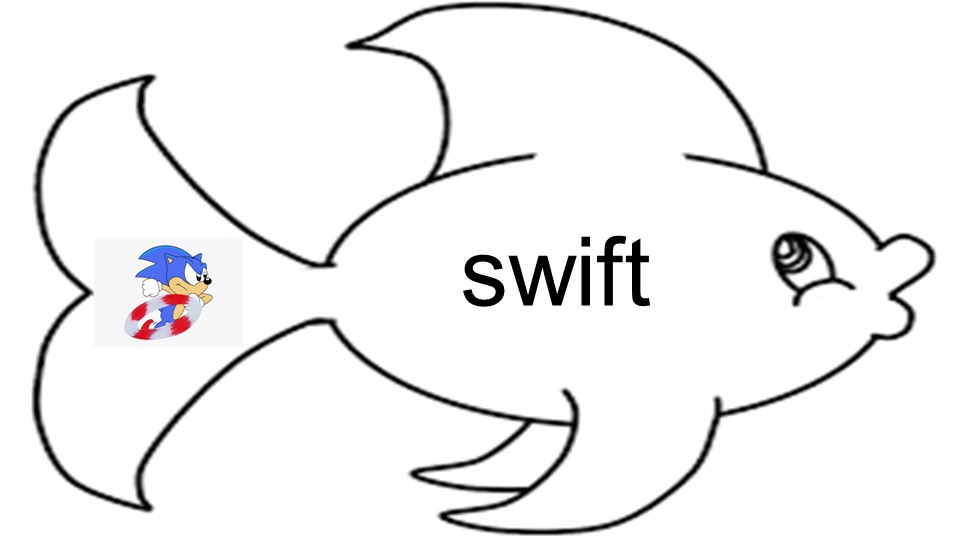